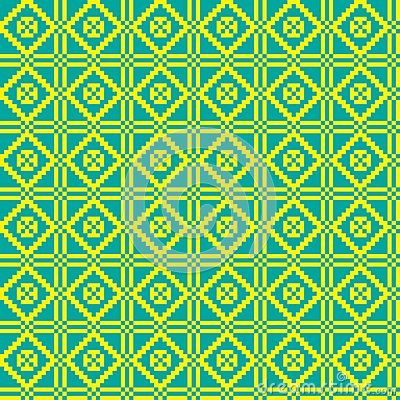 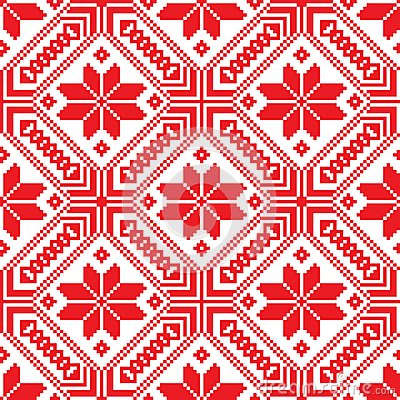 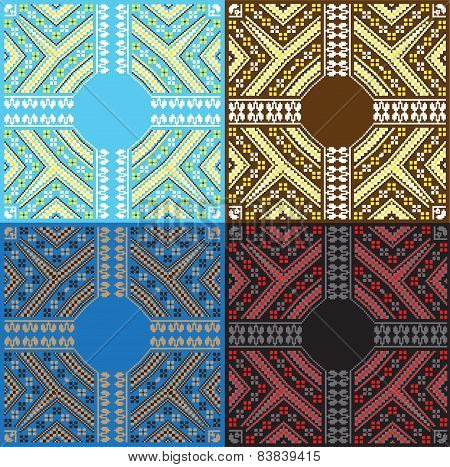 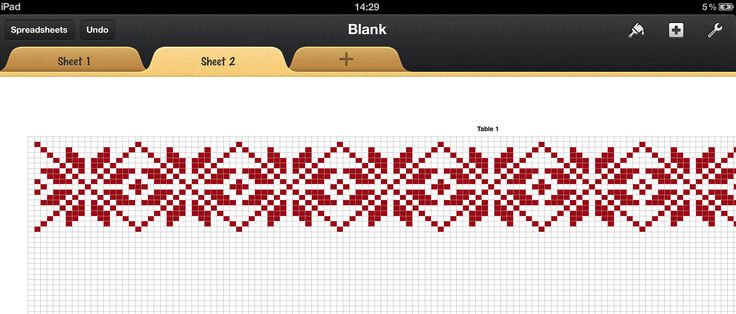 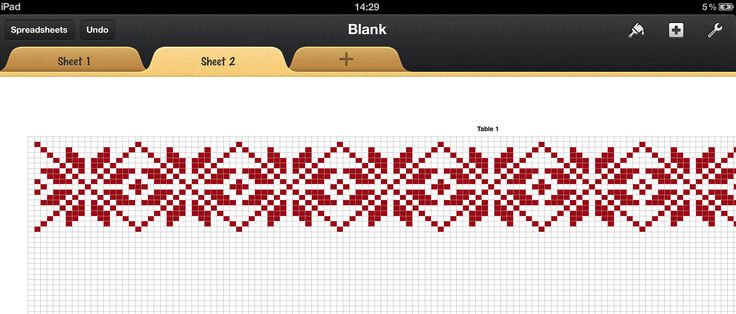 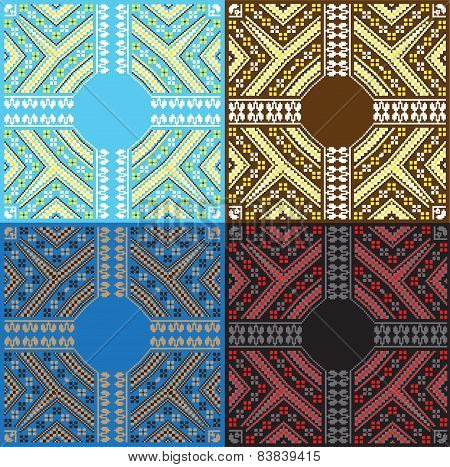 медиа-АЛФАВИТ
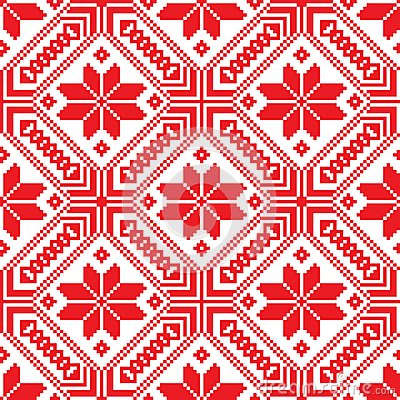 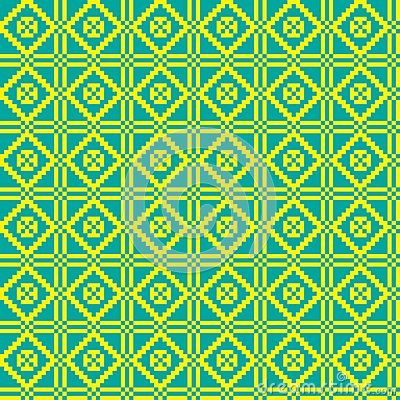 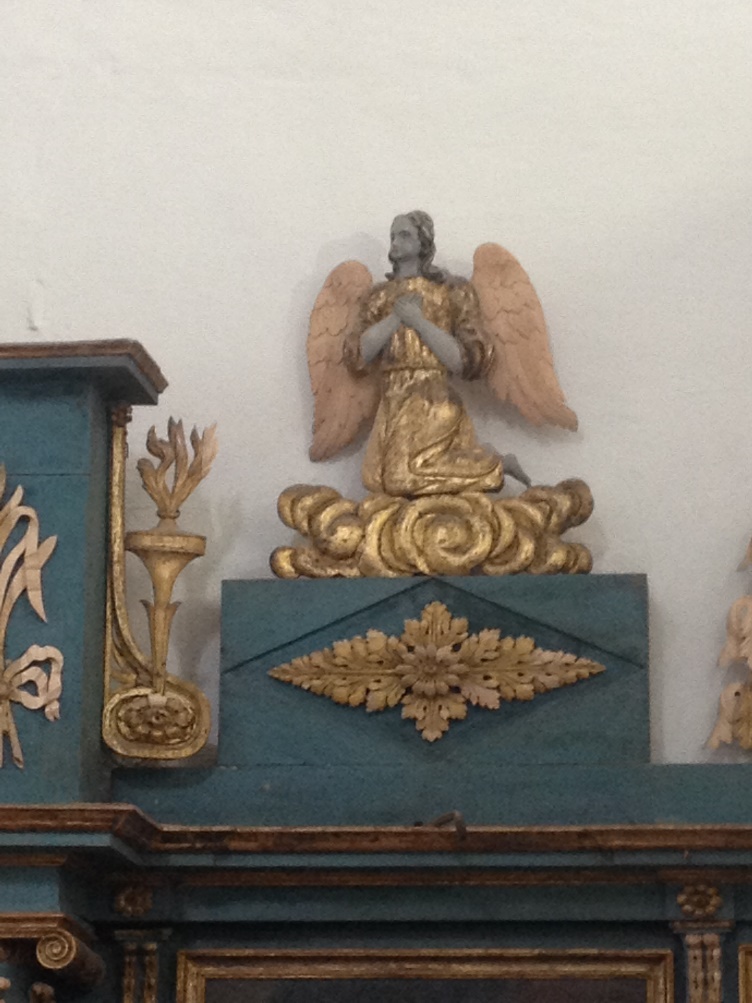 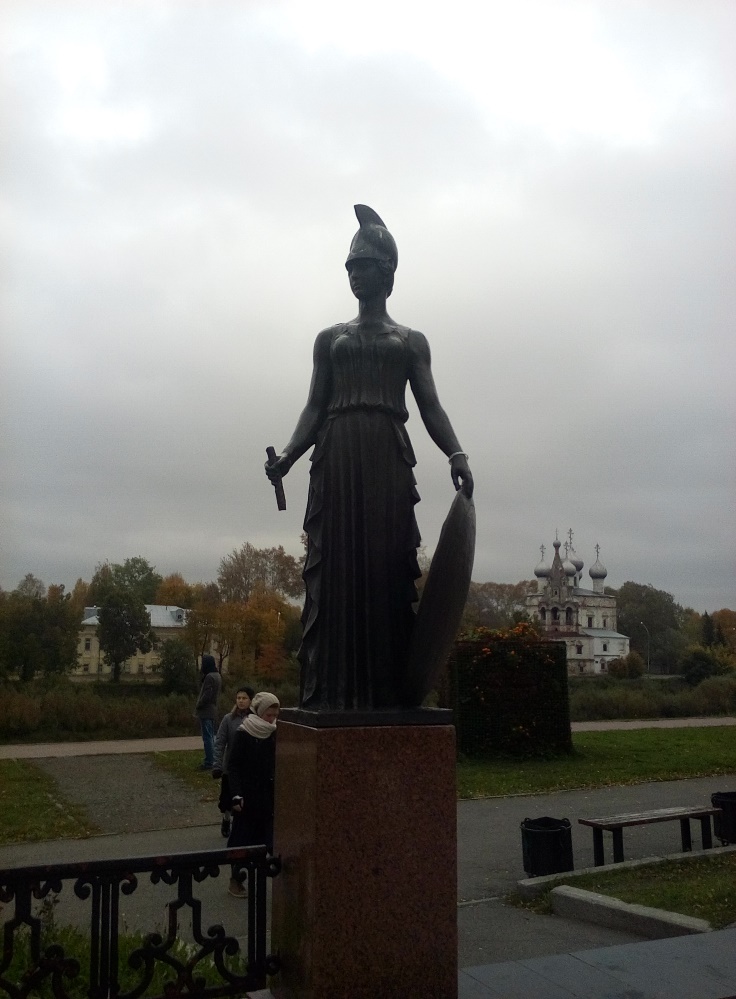 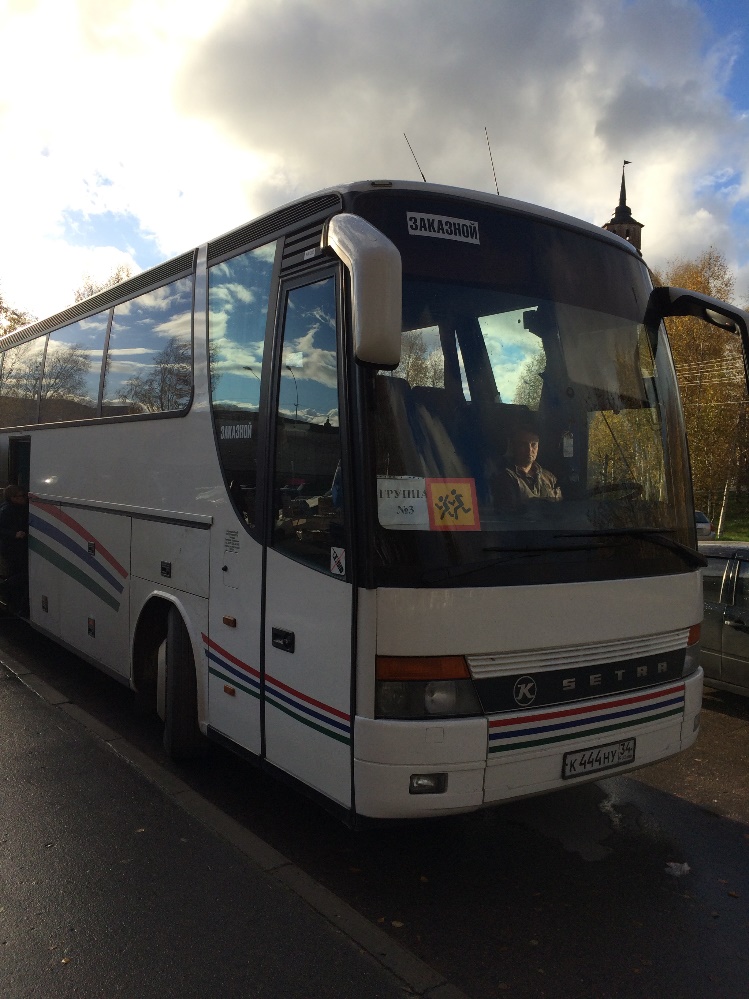 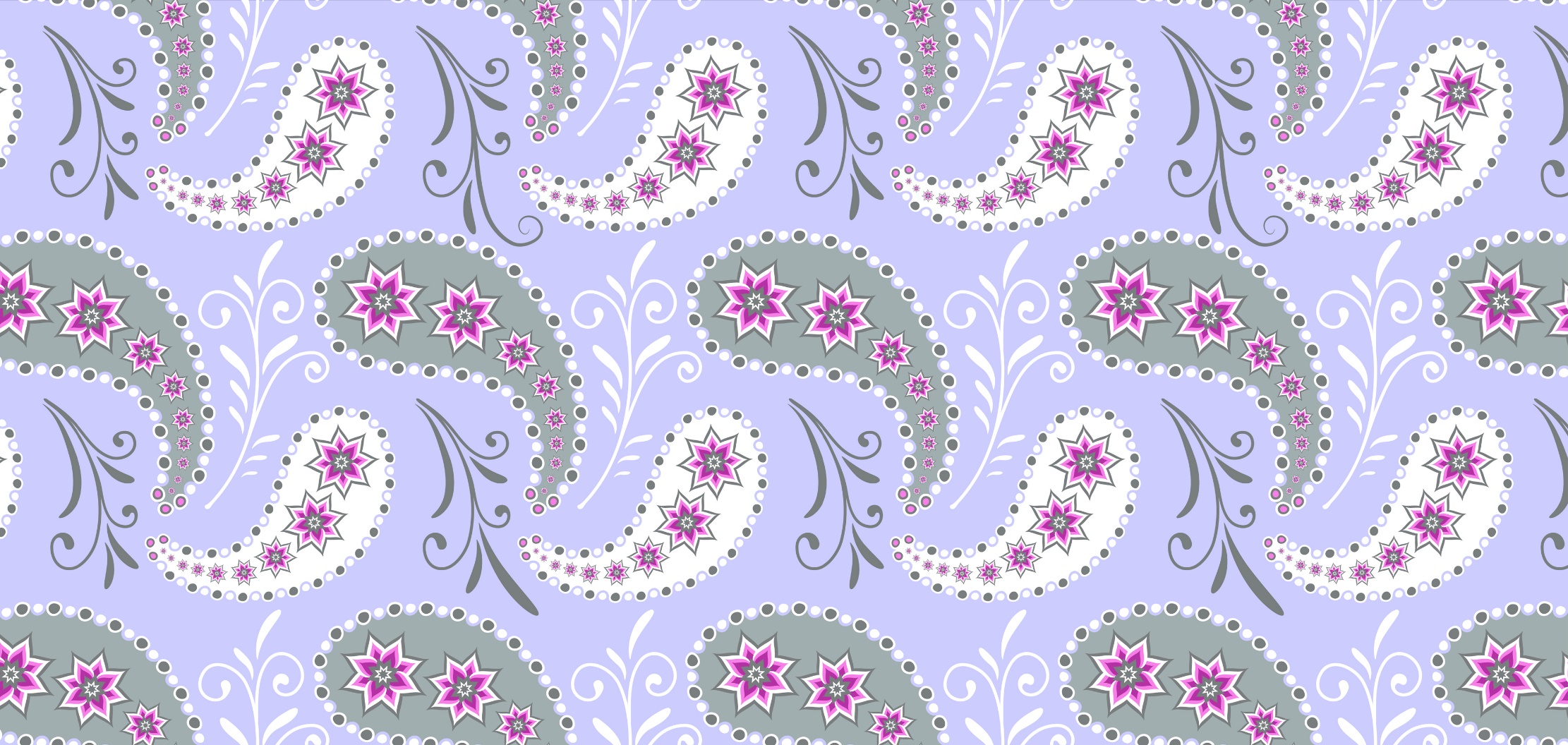 1.1
1.2
1.3
20
19
18
17
16
15
14
13
12
11
10
9
8
7
6
5
4
3
2
1
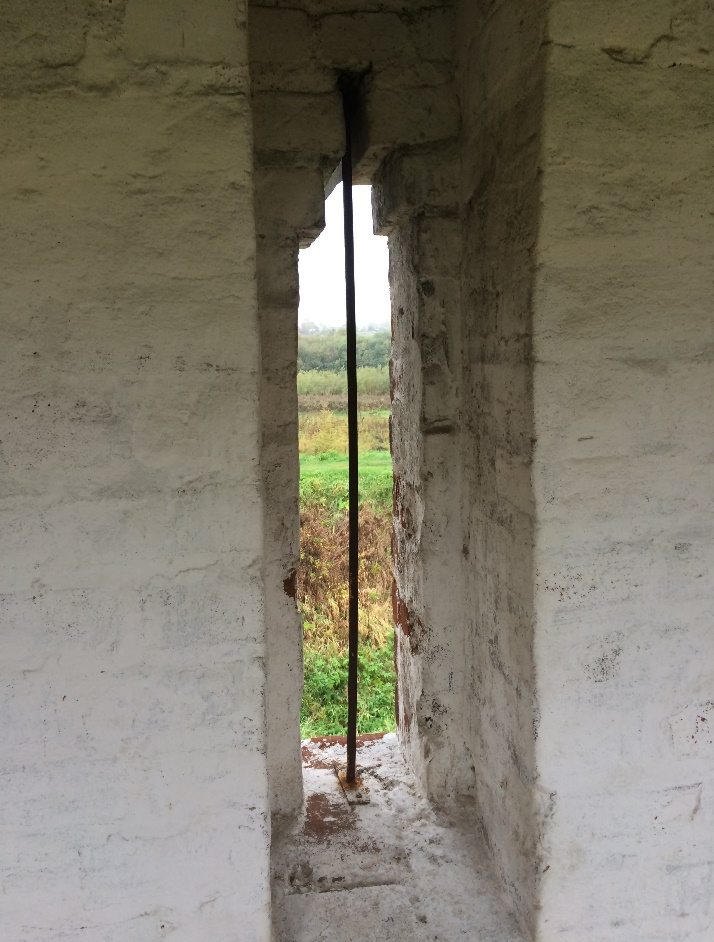 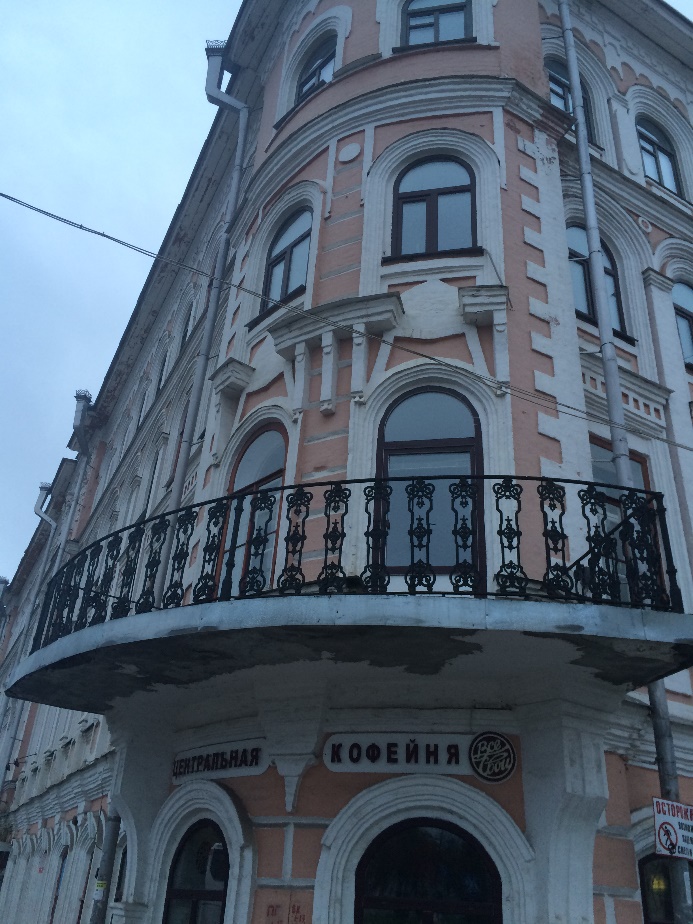 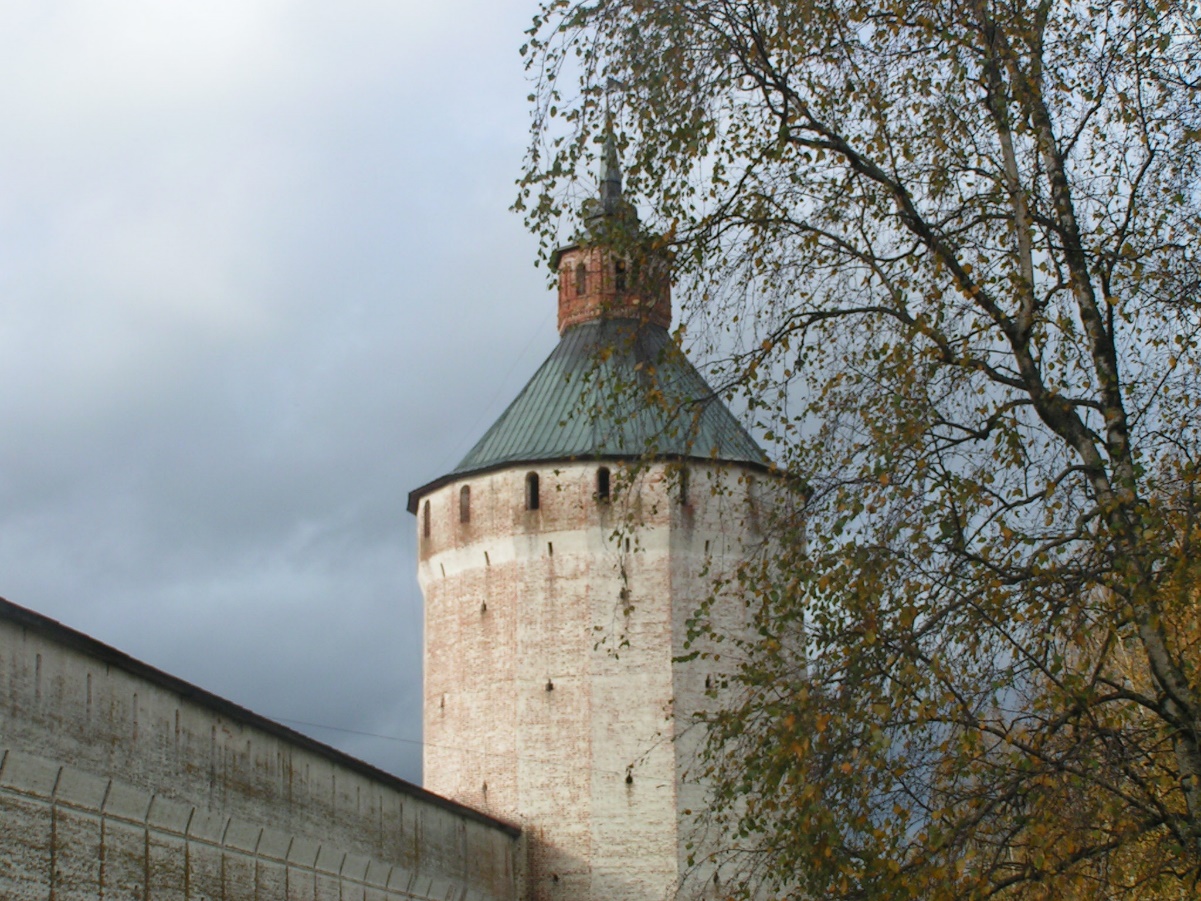 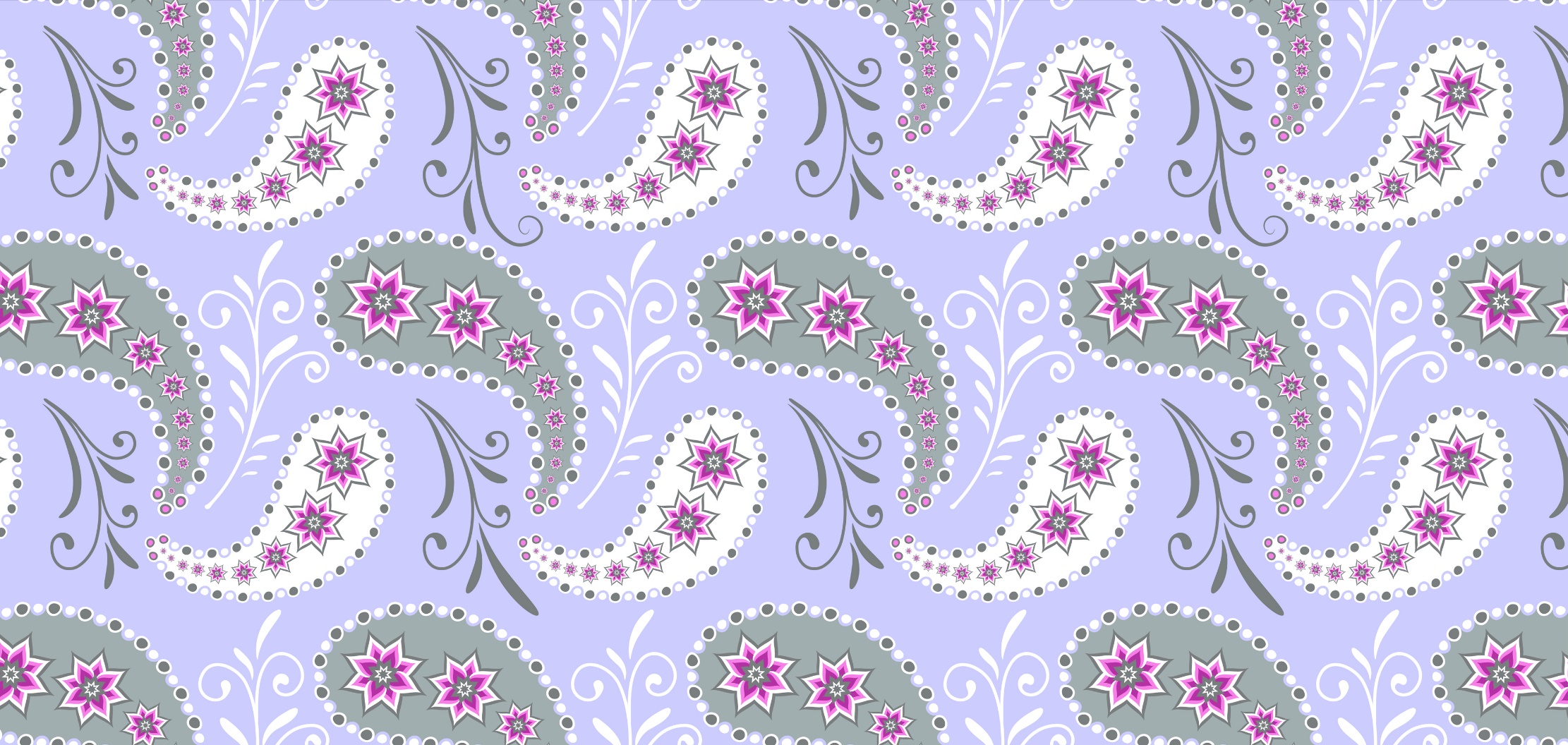 2.1
2.3
2.2
20
19
18
17
16
15
14
13
12
11
10
9
8
7
6
5
4
3
2
1
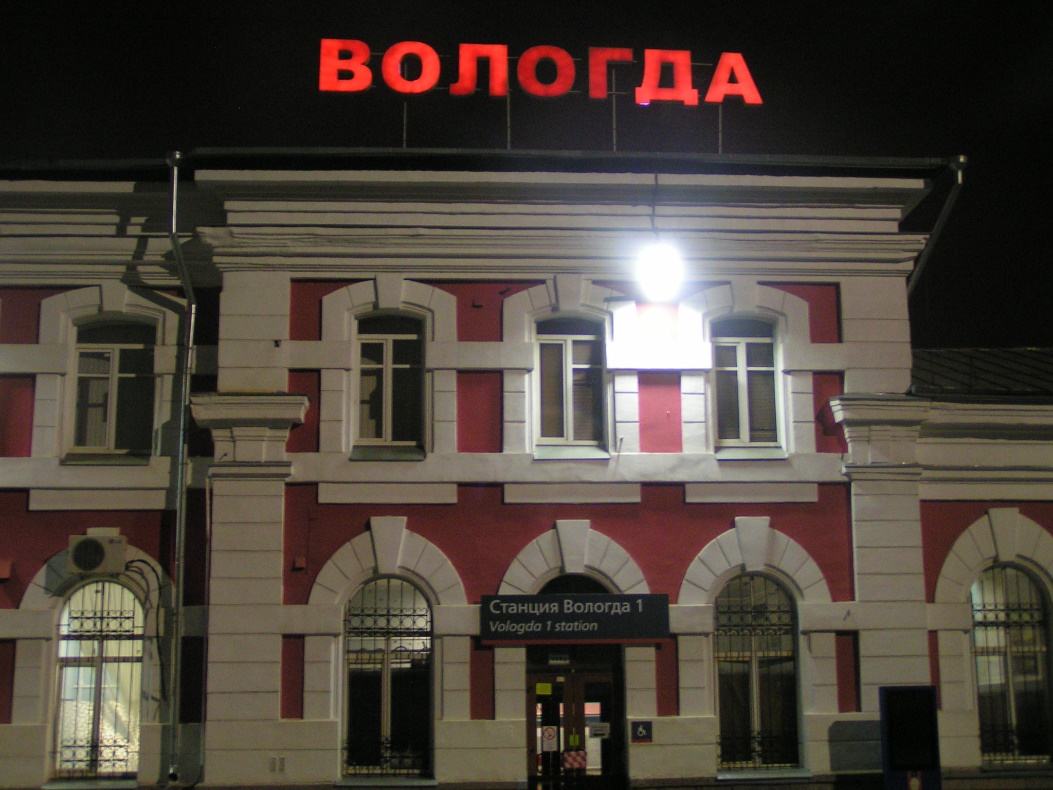 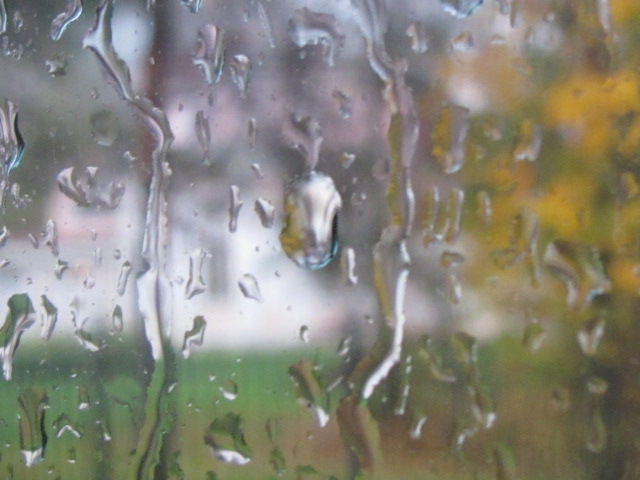 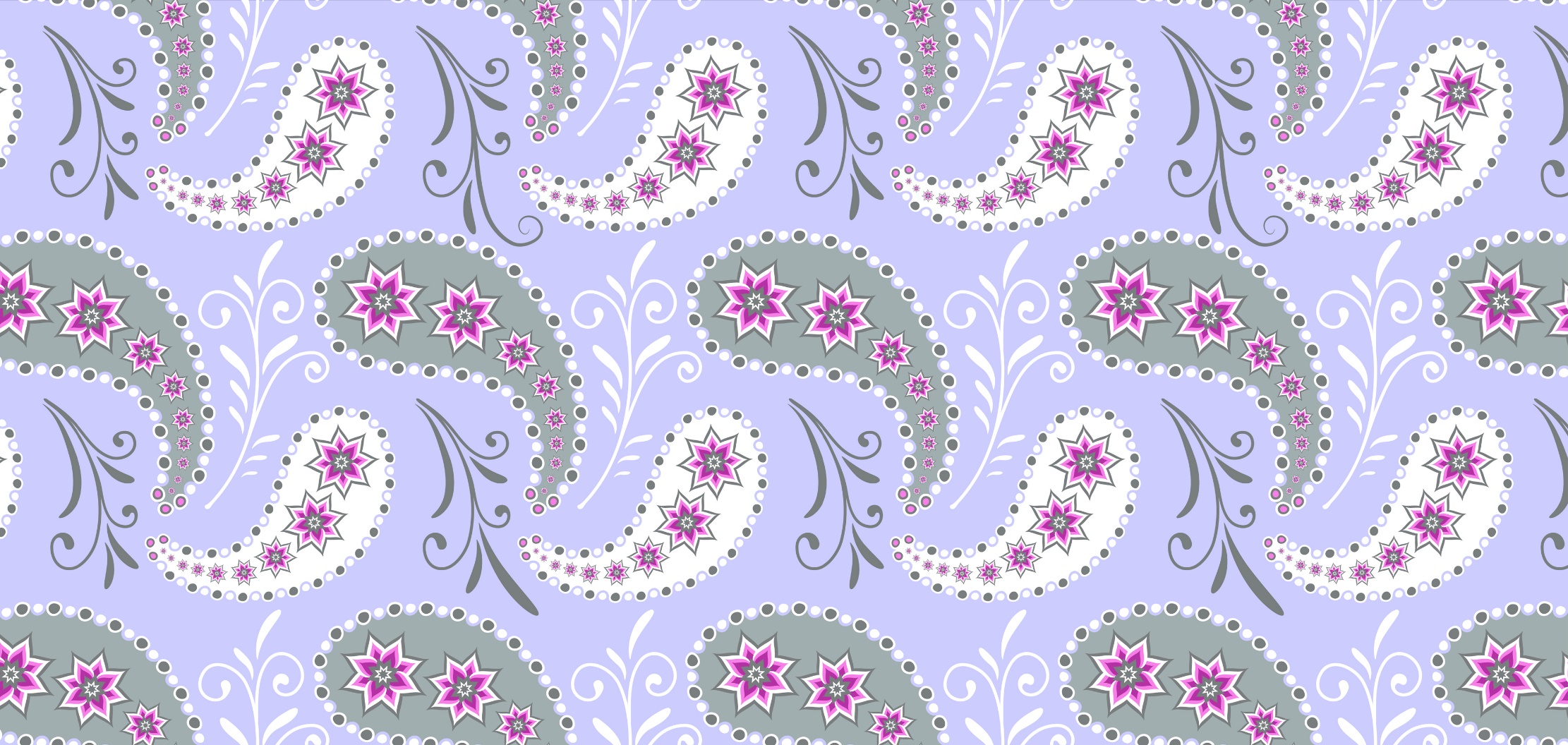 3.1
3.2
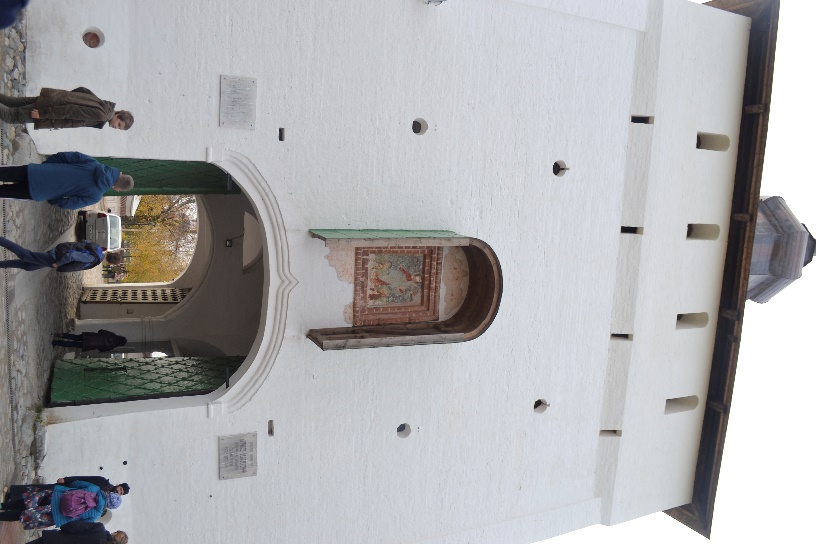 20
19
18
17
16
15
14
13
12
11
10
9
8
7
6
5
4
3
2
1
3.3
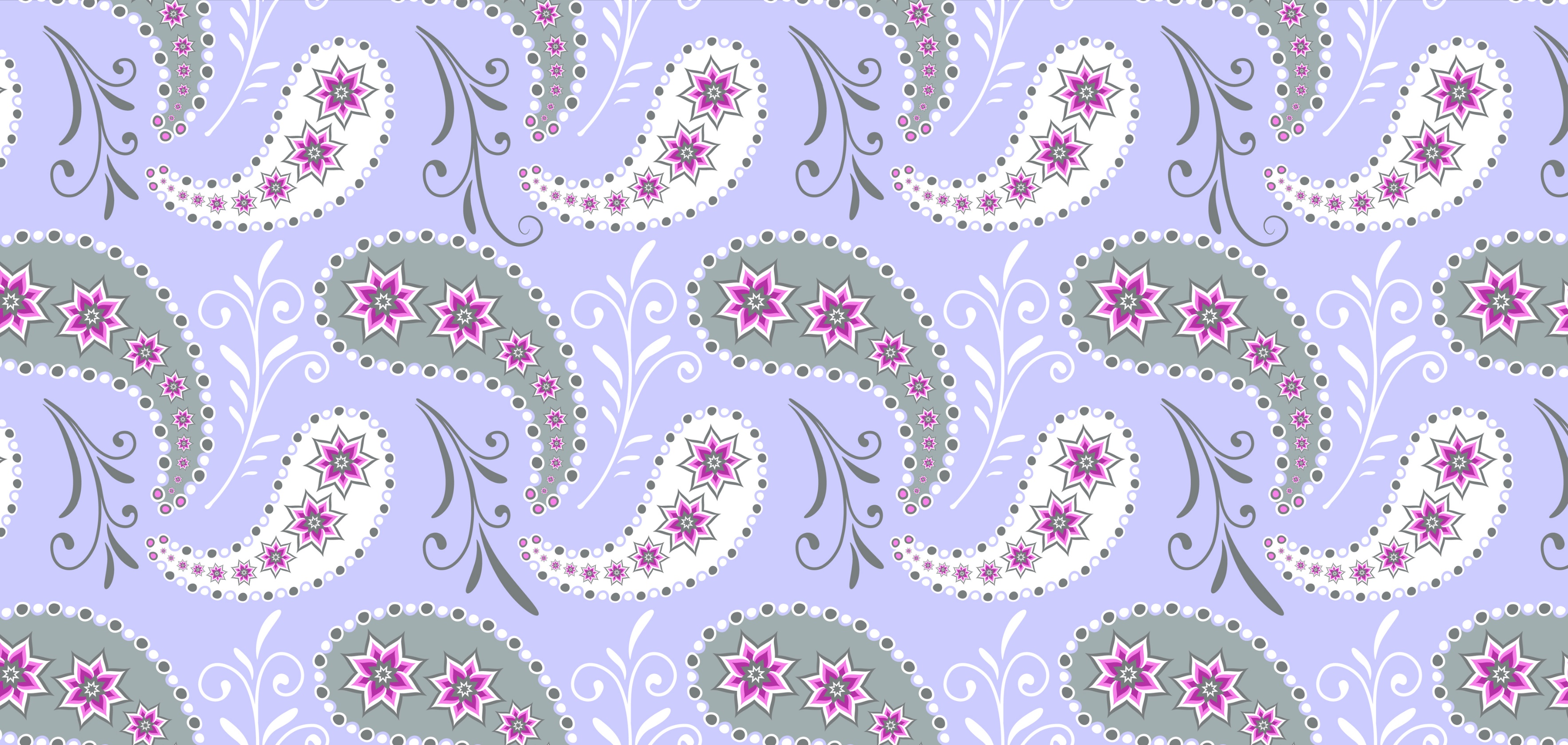 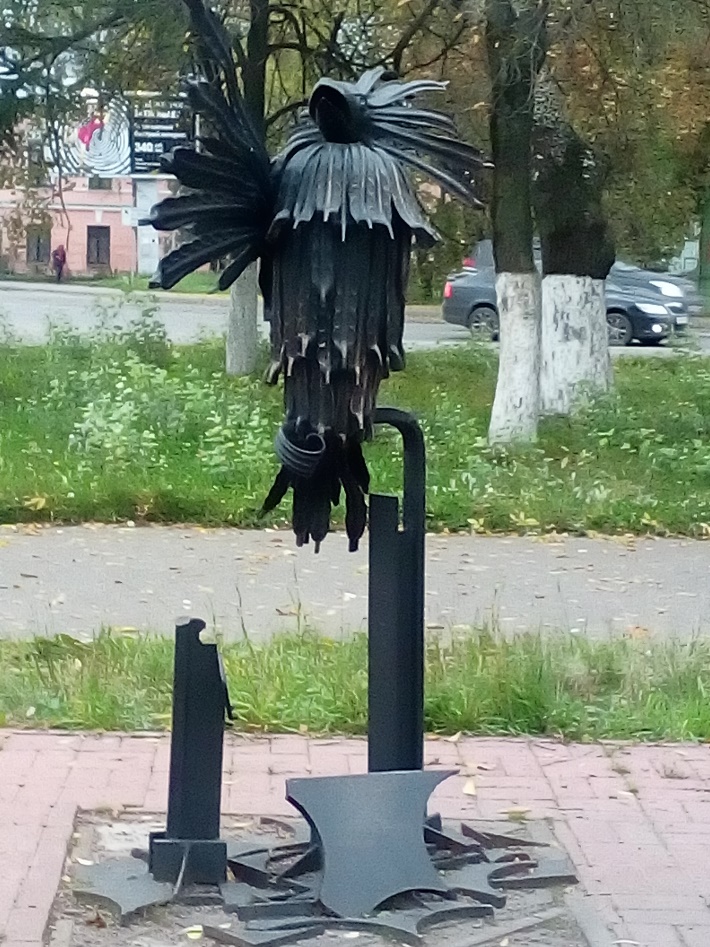 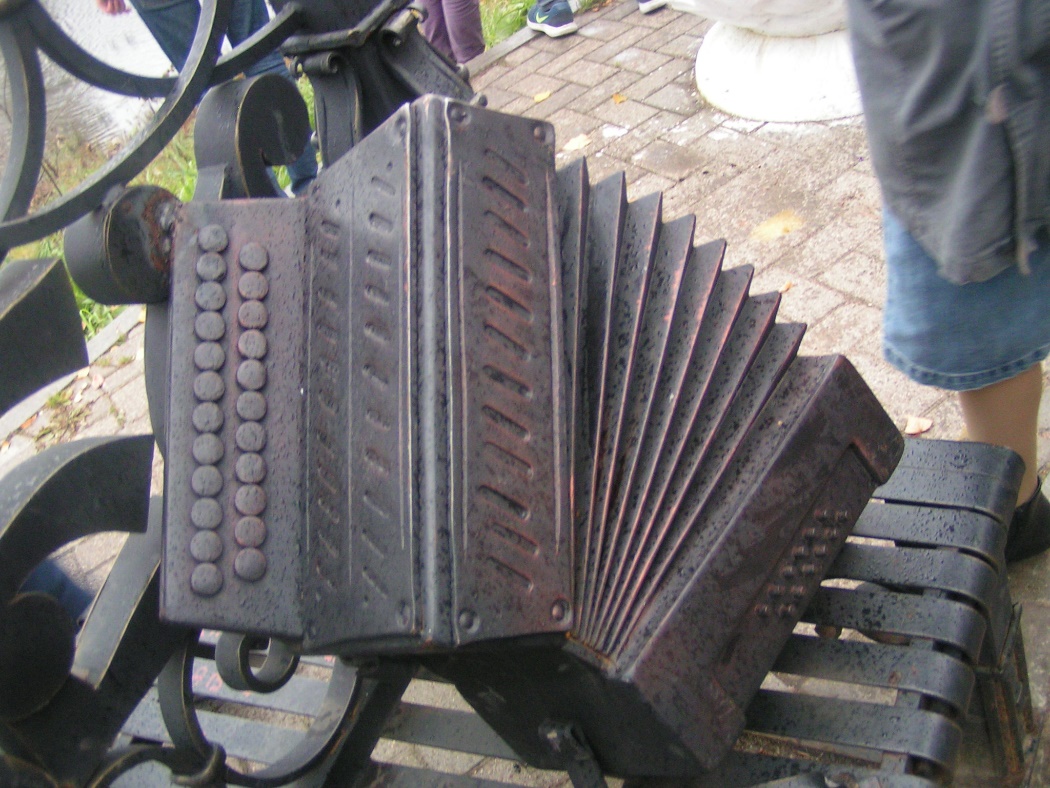 4.2
4.1
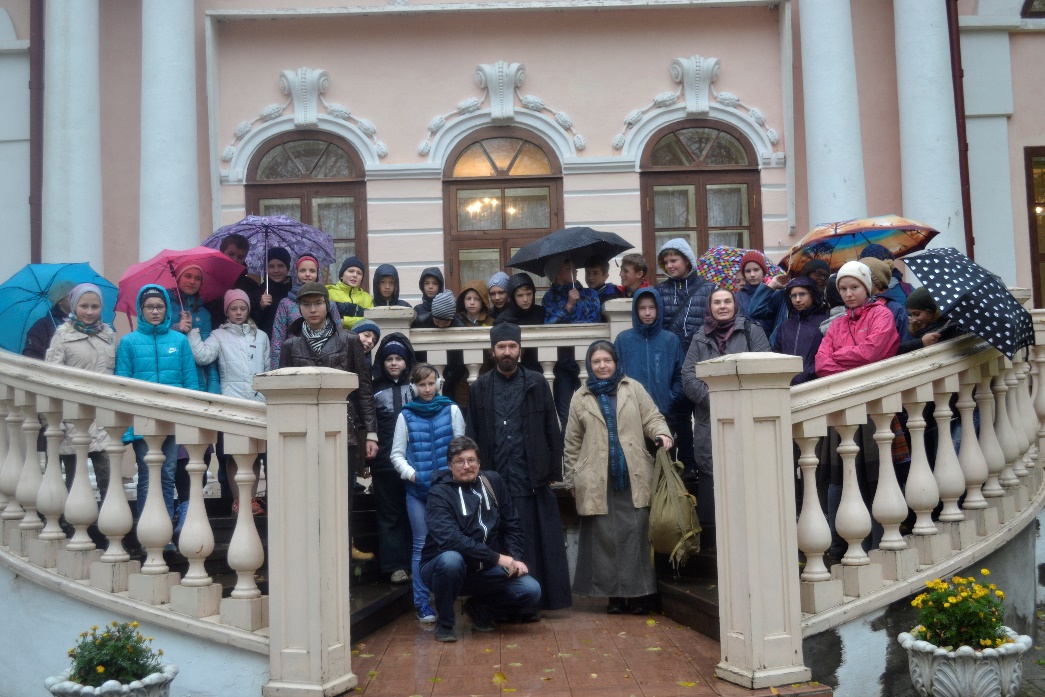 20
19
18
17
16
15
14
13
12
11
10
9
8
7
6
5
4
3
2
1
4.3
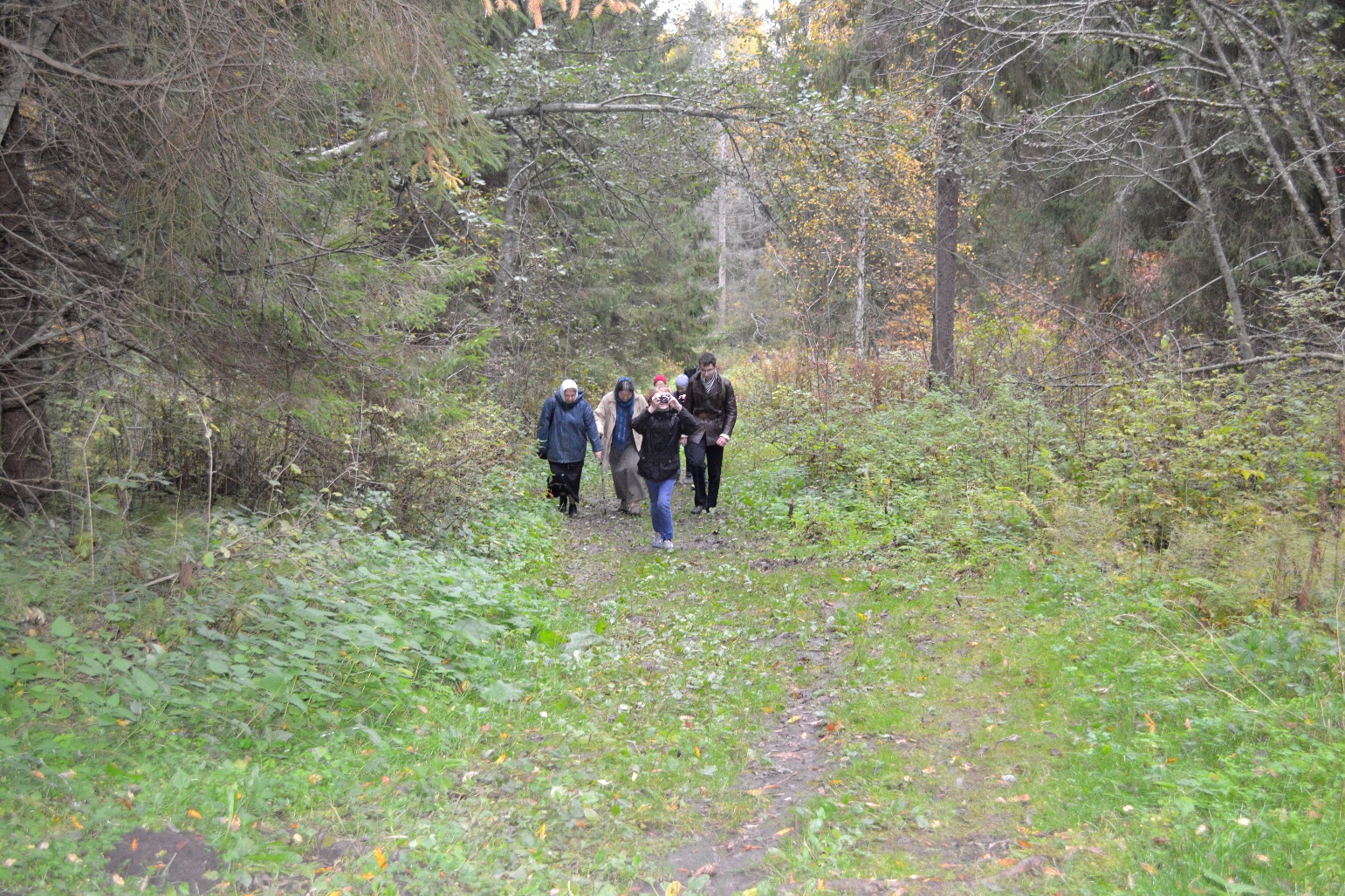 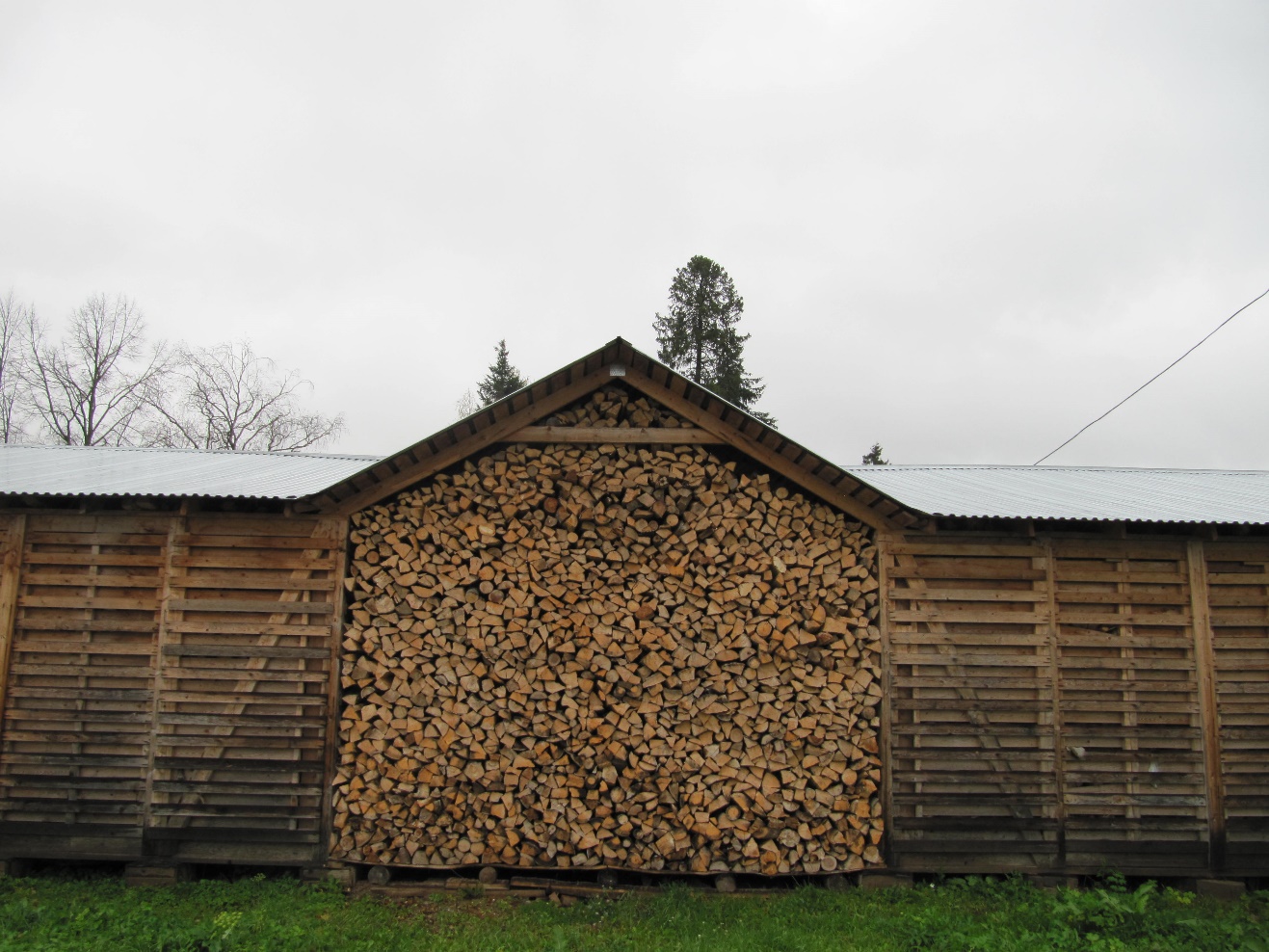 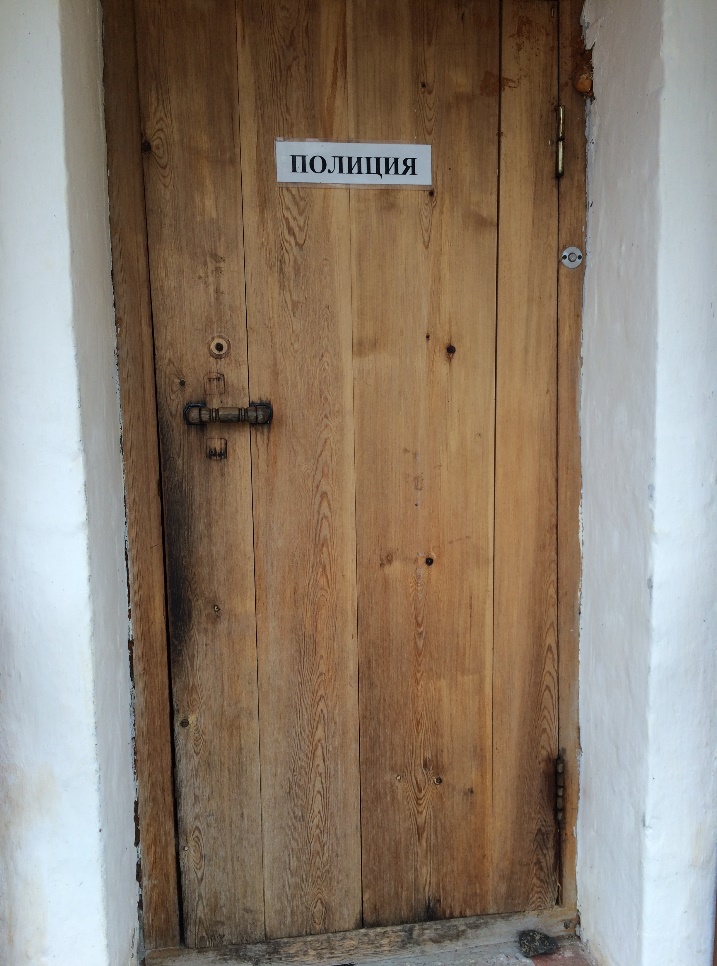 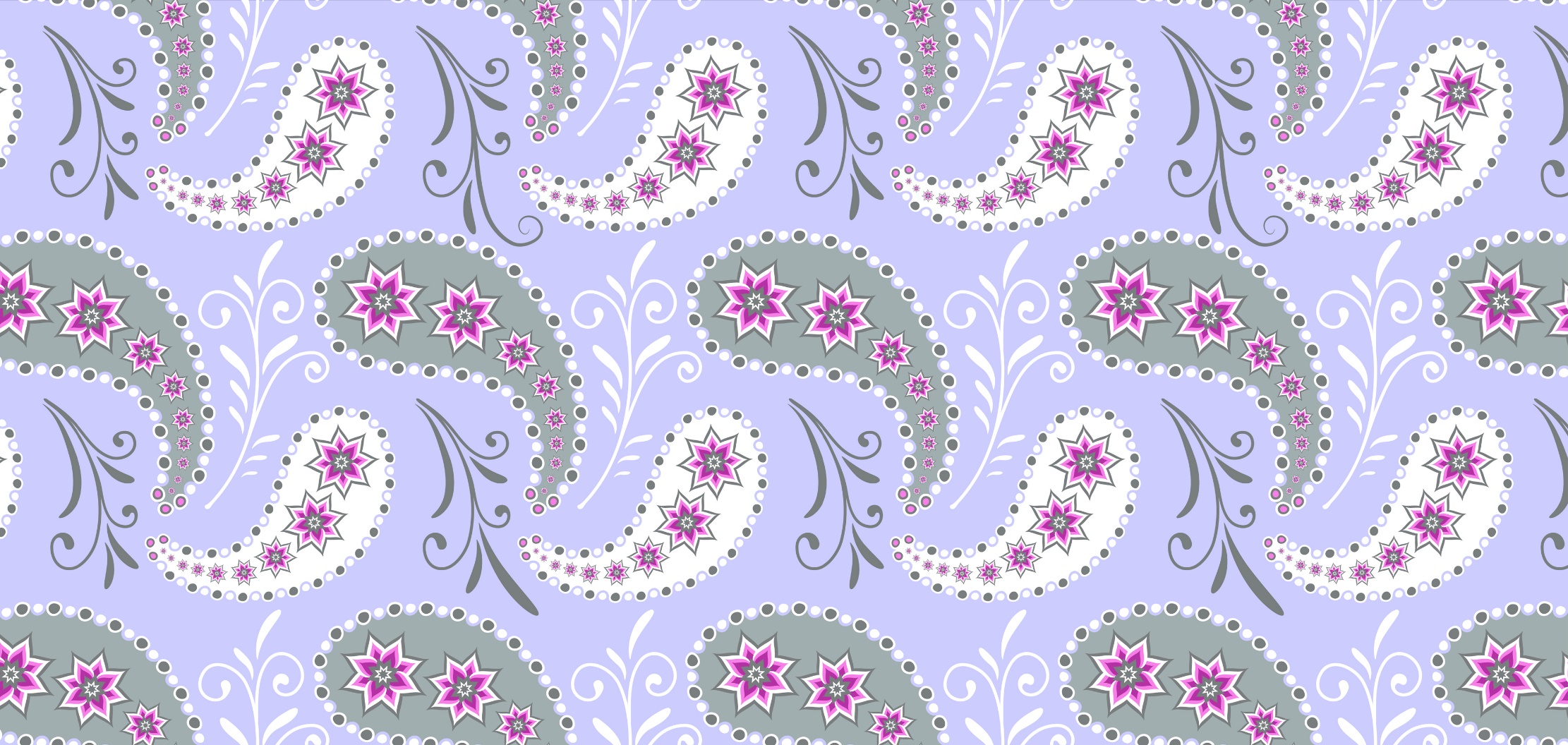 5.1
5.2
5.3
20
19
18
17
16
15
14
13
12
11
10
9
8
7
6
5
4
3
2
1
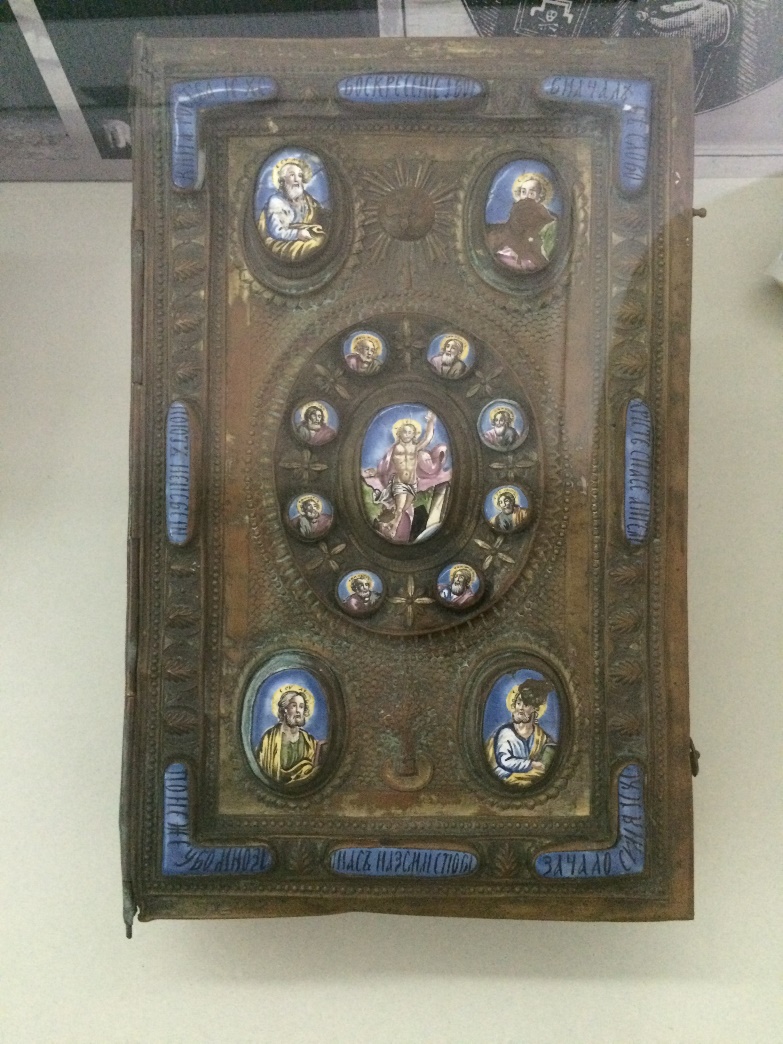 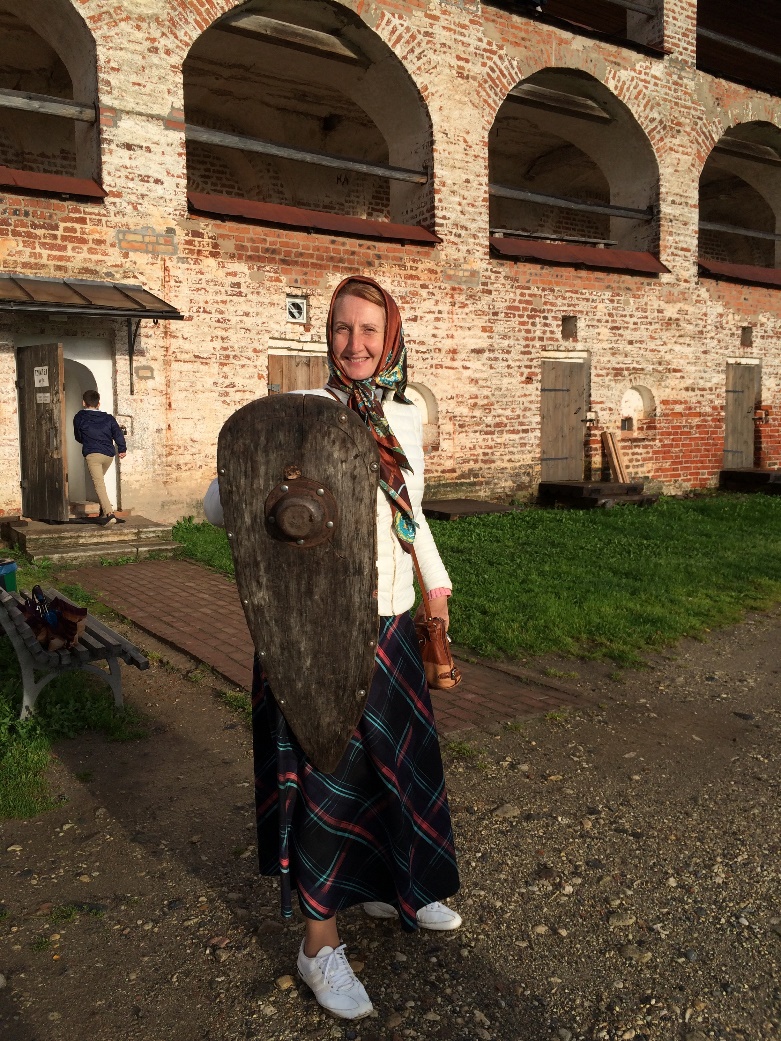 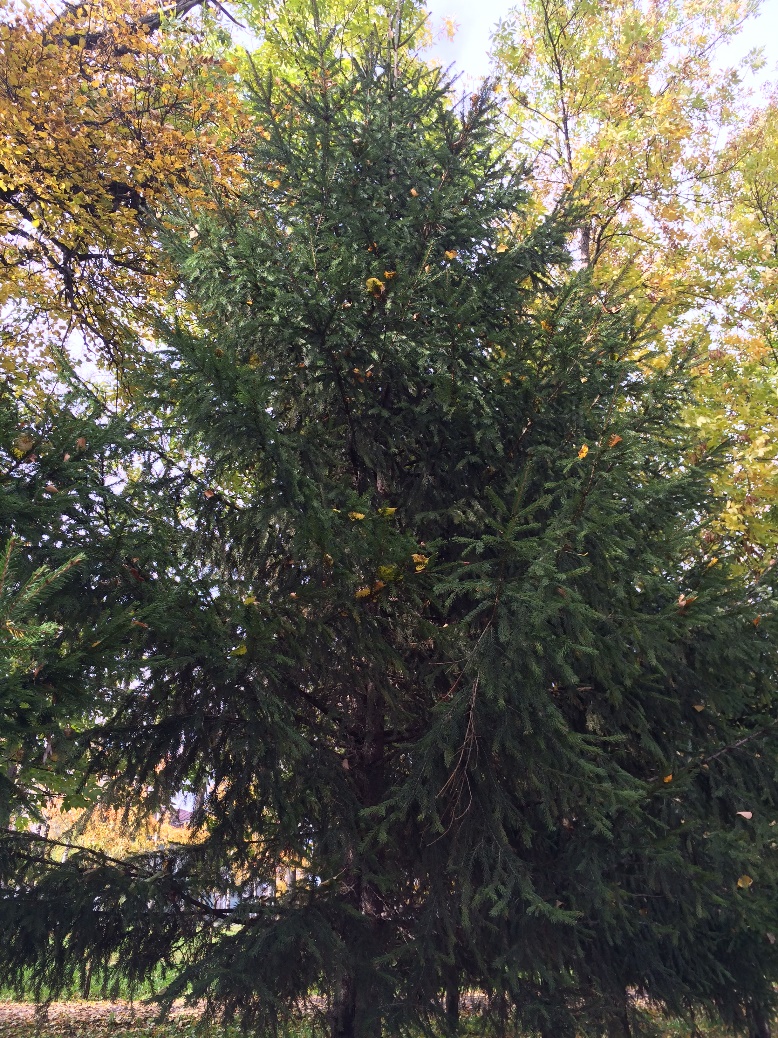 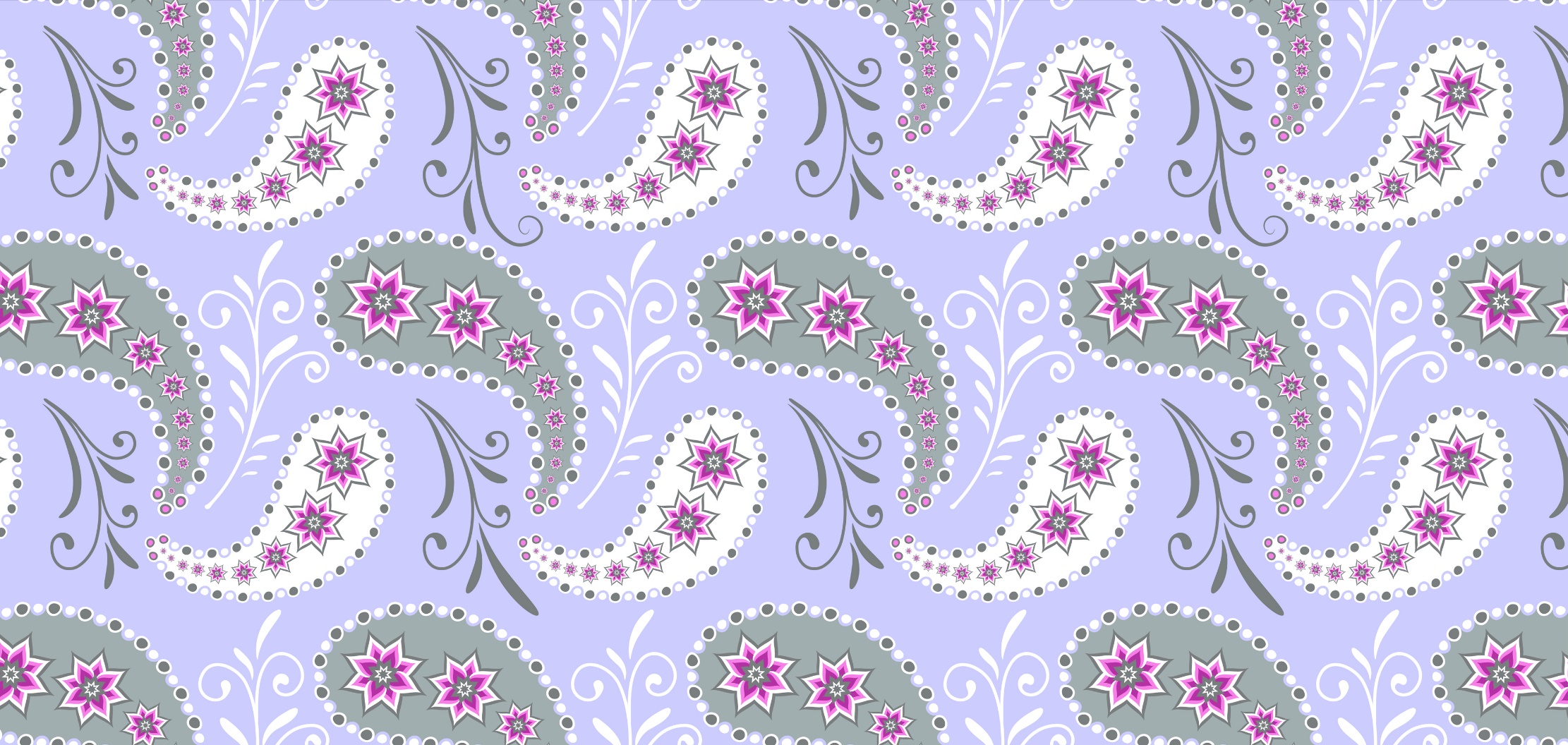 6.3
6.1
6.2
20
19
18
17
16
15
14
13
12
11
10
9
8
7
6
5
4
3
2
1
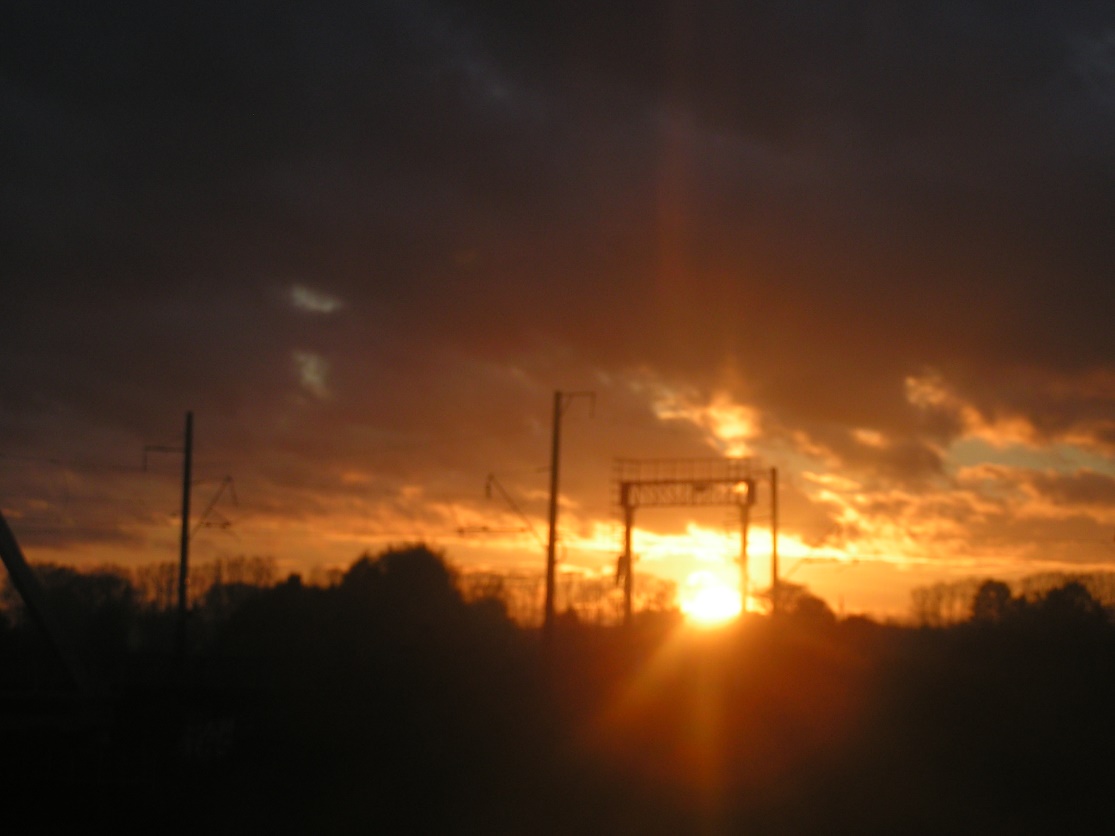 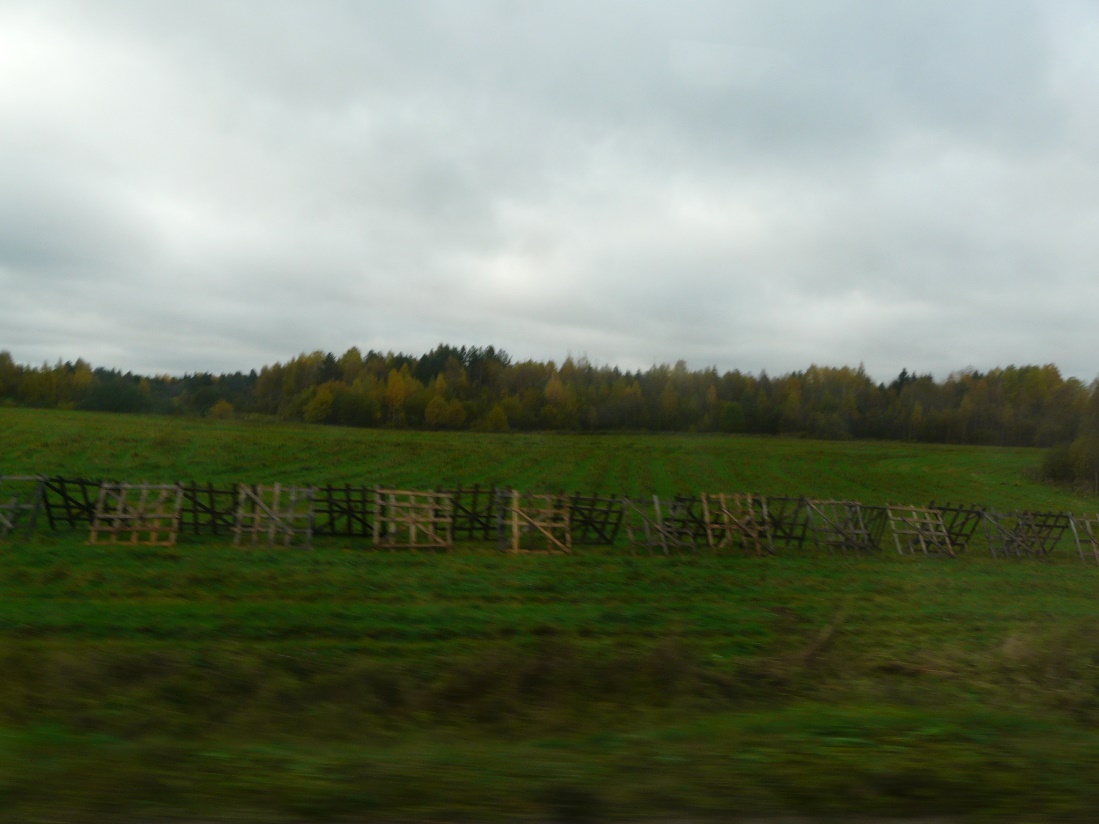 7.1
7.2
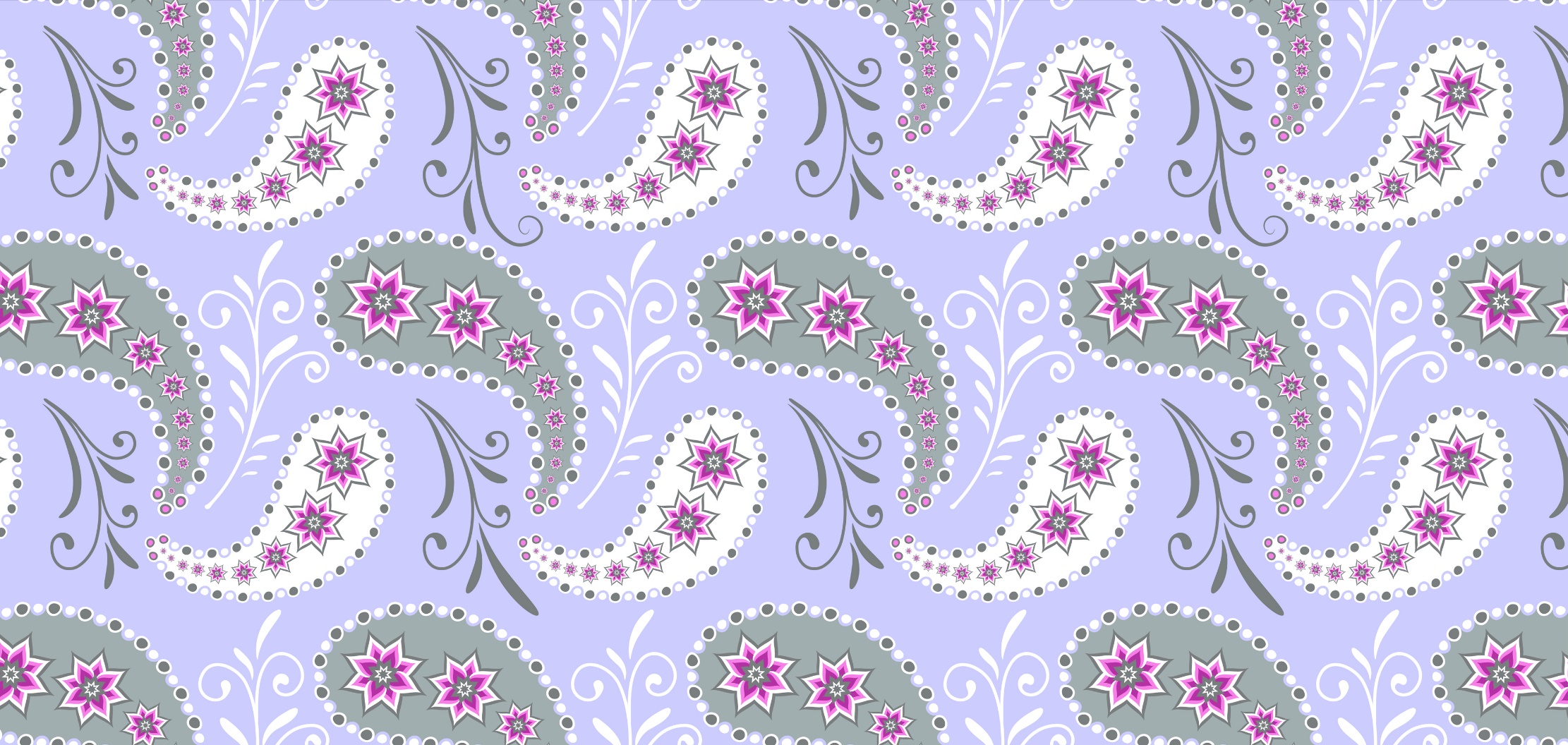 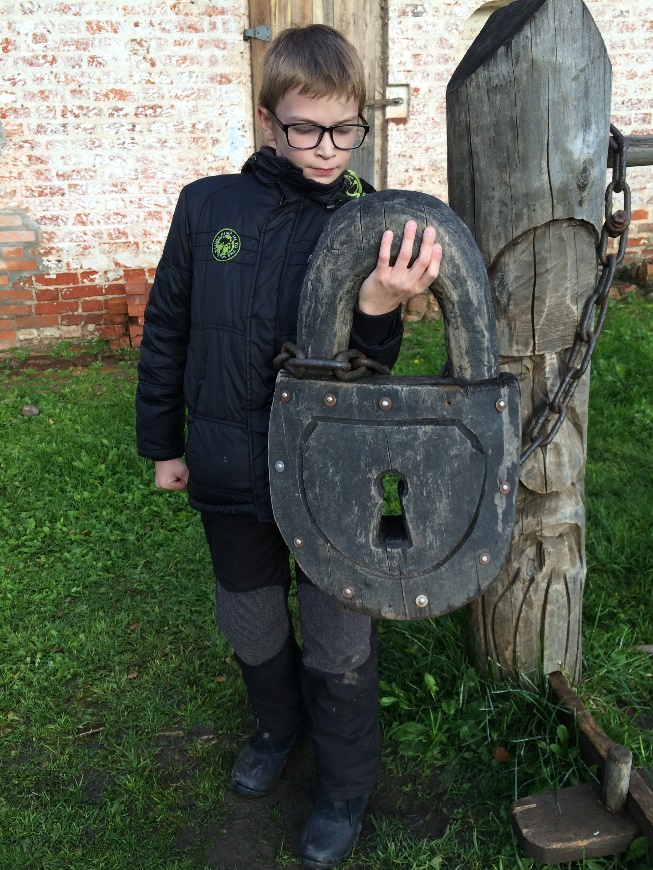 20
19
18
17
16
15
14
13
12
11
10
9
8
7
6
5
4
3
2
1
7.3
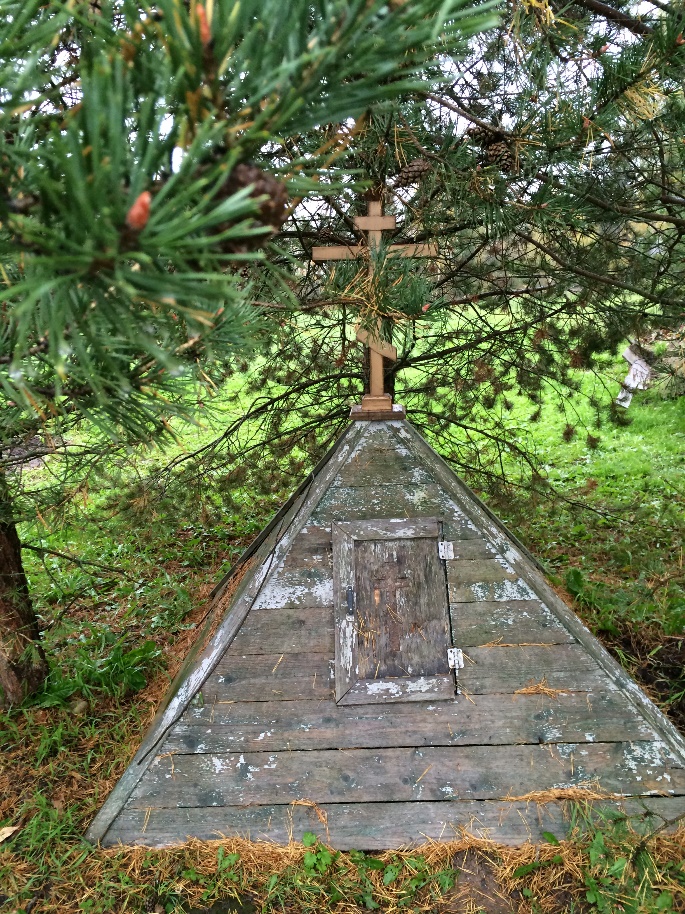 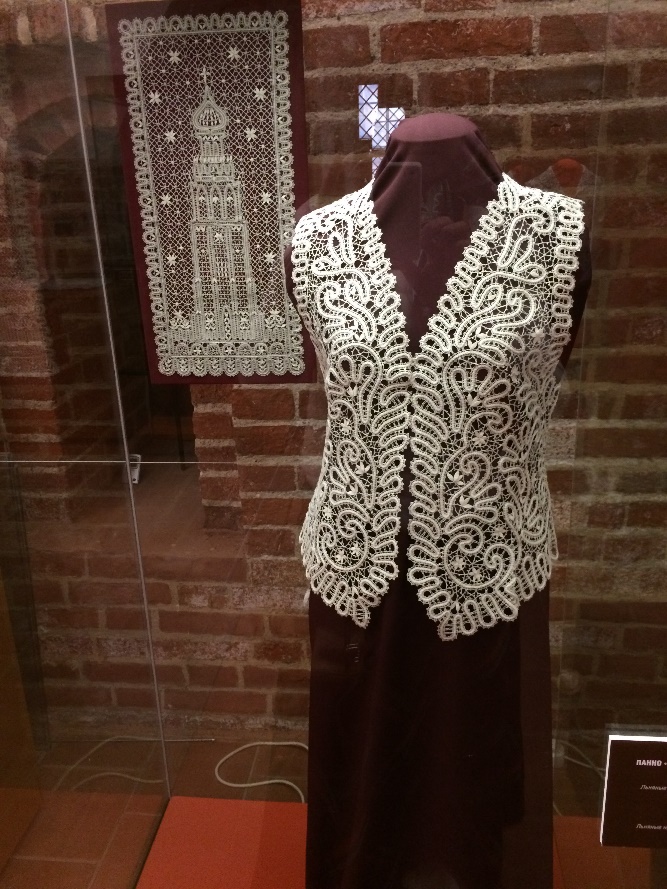 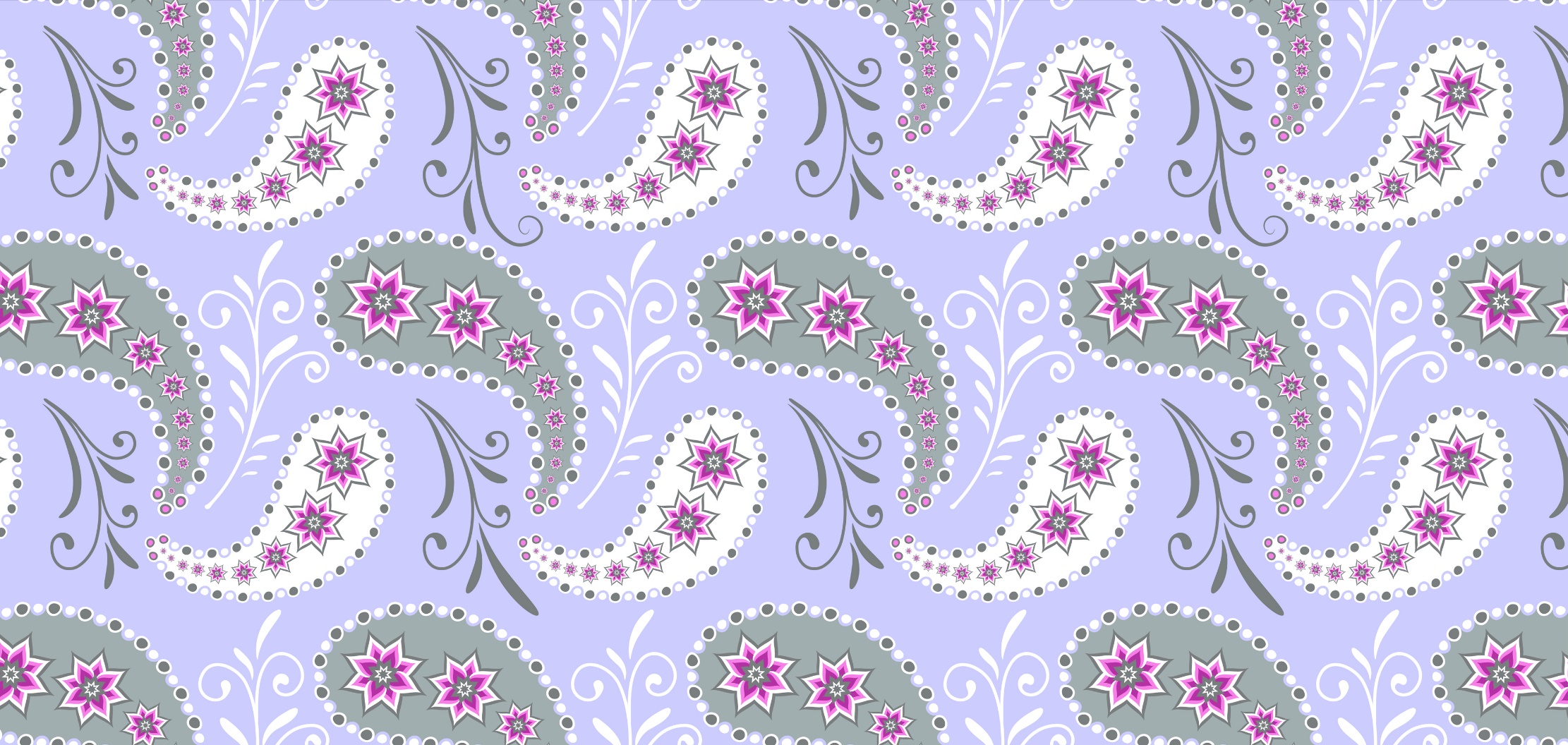 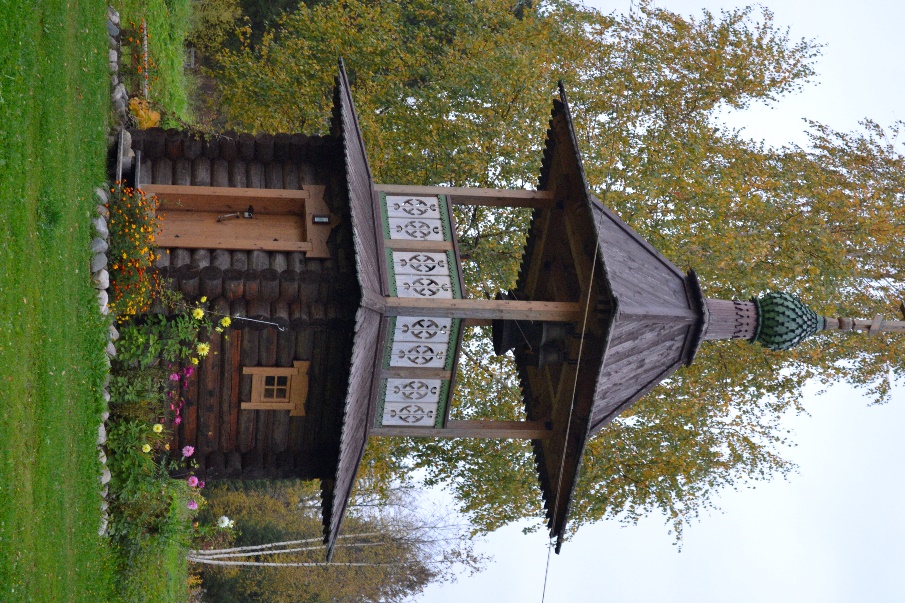 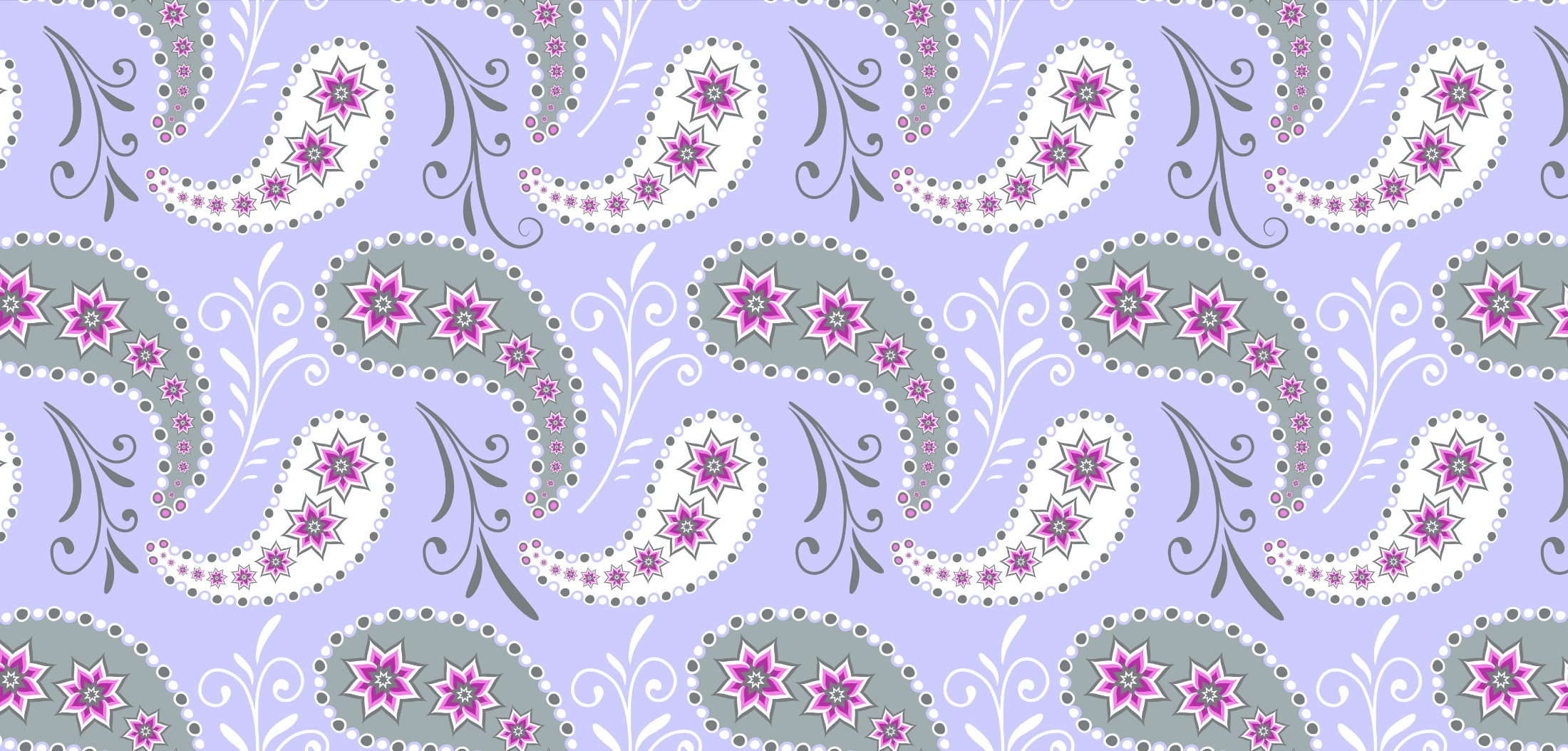 8.3
8.2
8.1
20
19
18
17
16
15
14
13
12
11
10
9
8
7
6
5
4
3
2
1
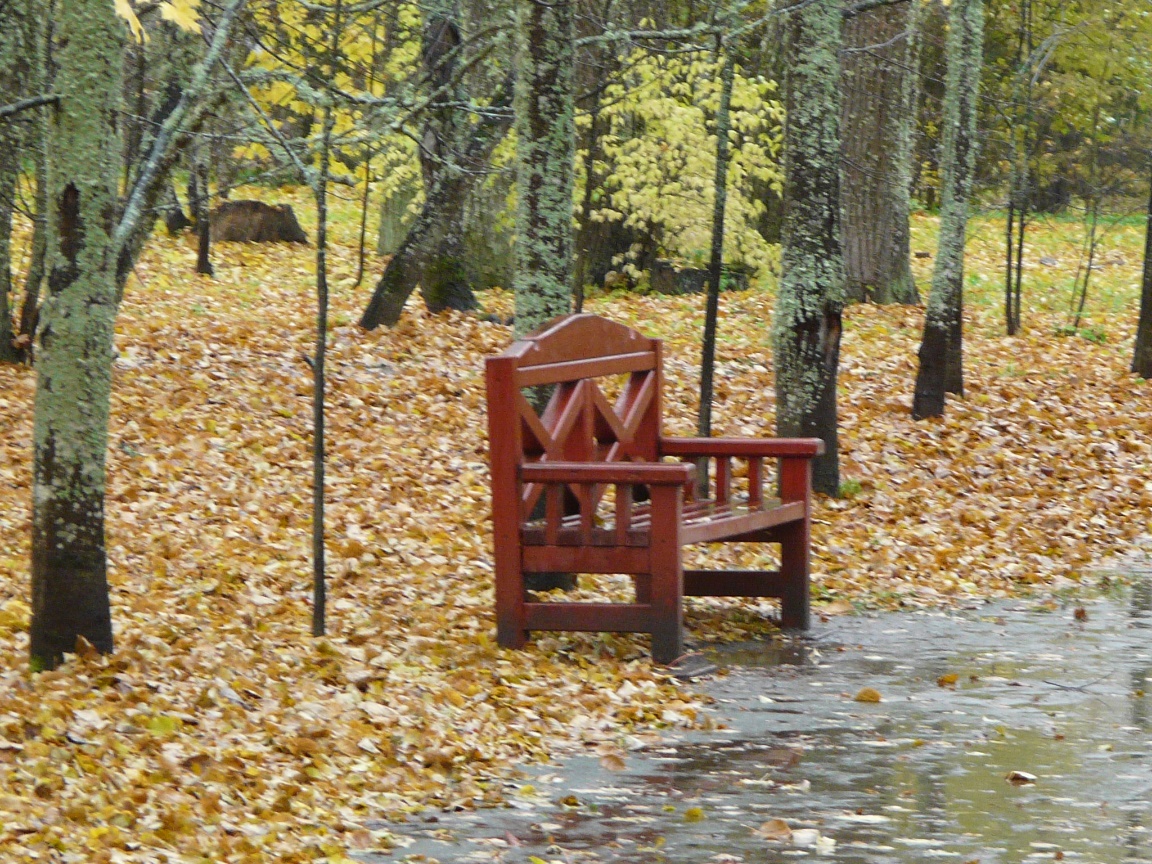 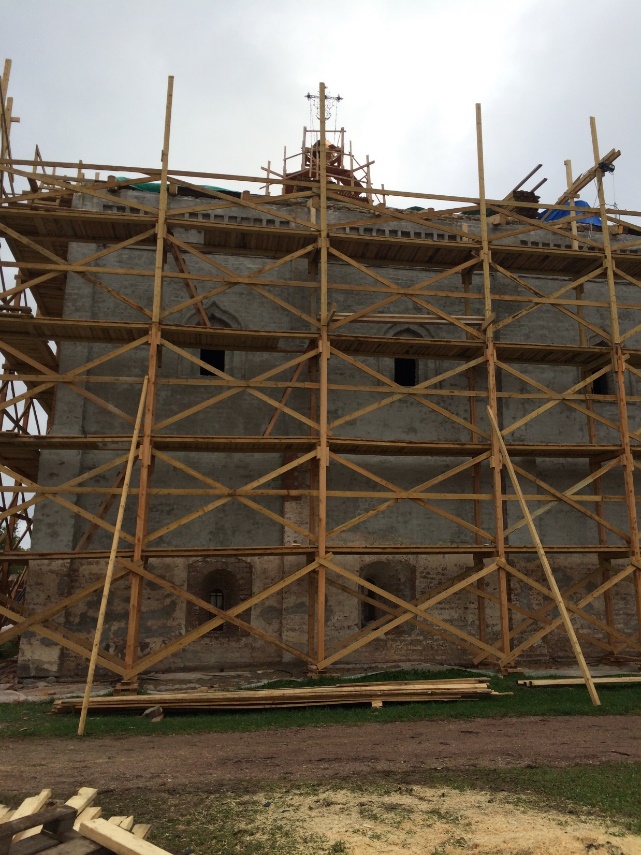 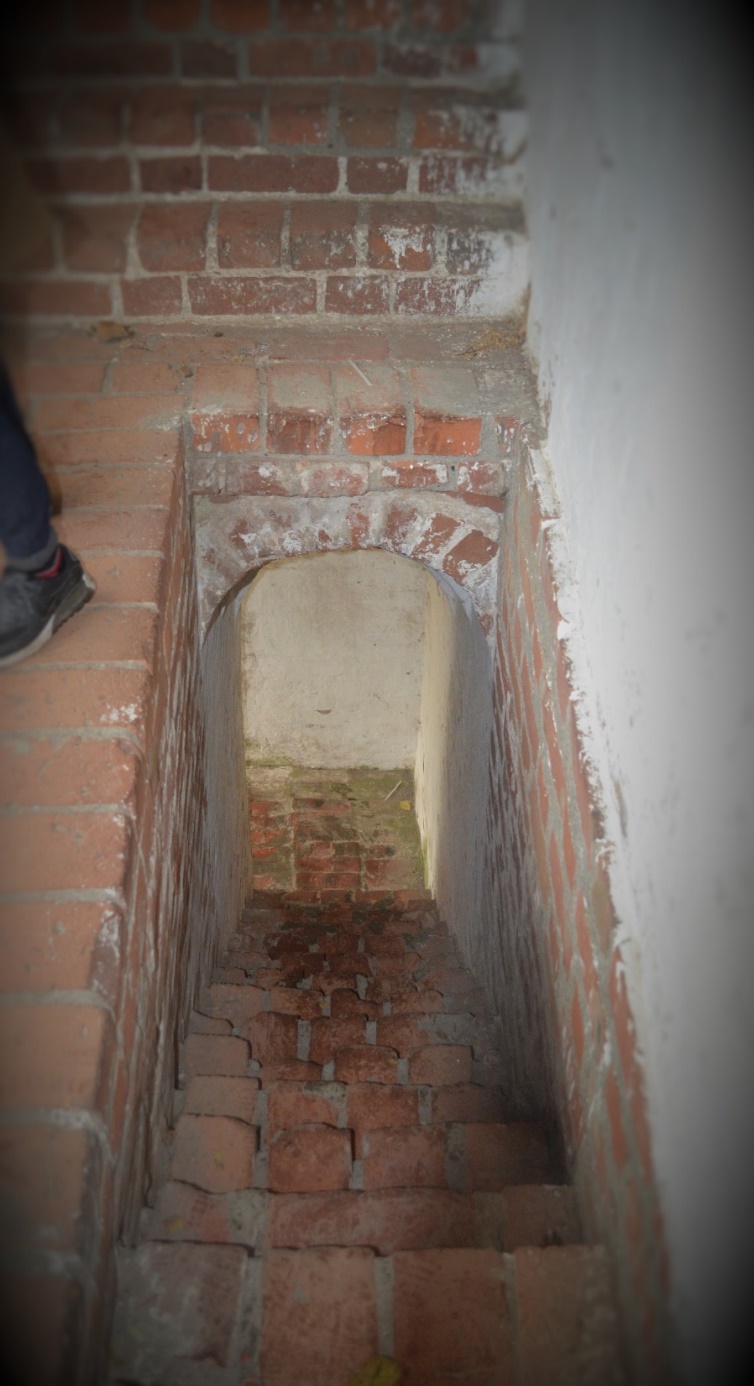 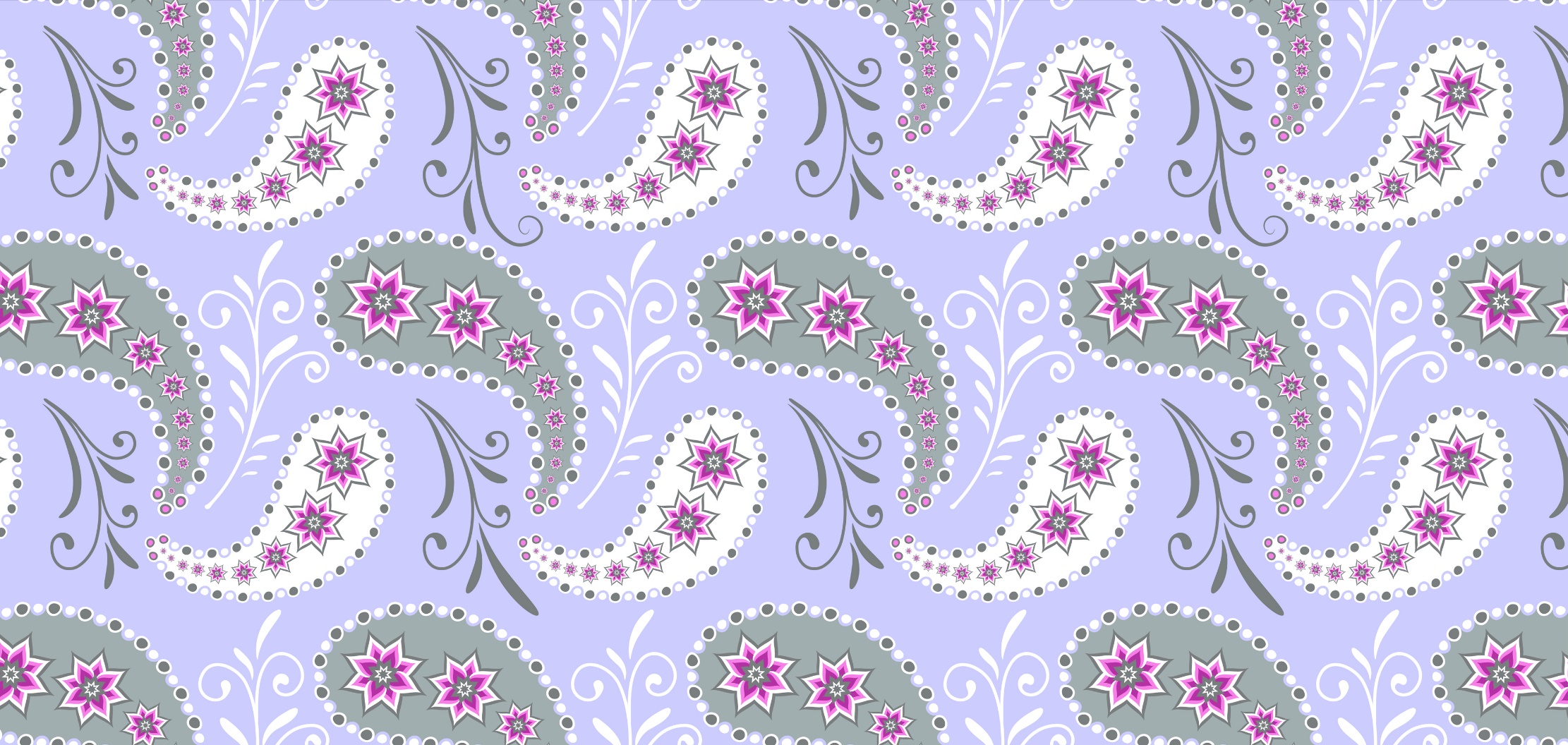 9.1
9.2
20
19
18
17
16
15
14
13
12
11
10
9
8
7
6
5
4
3
2
1
9.3
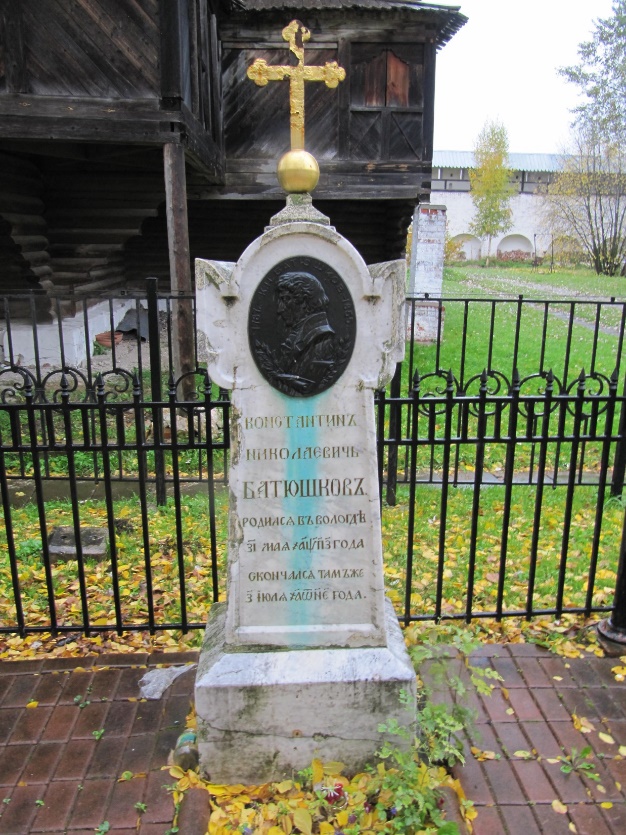 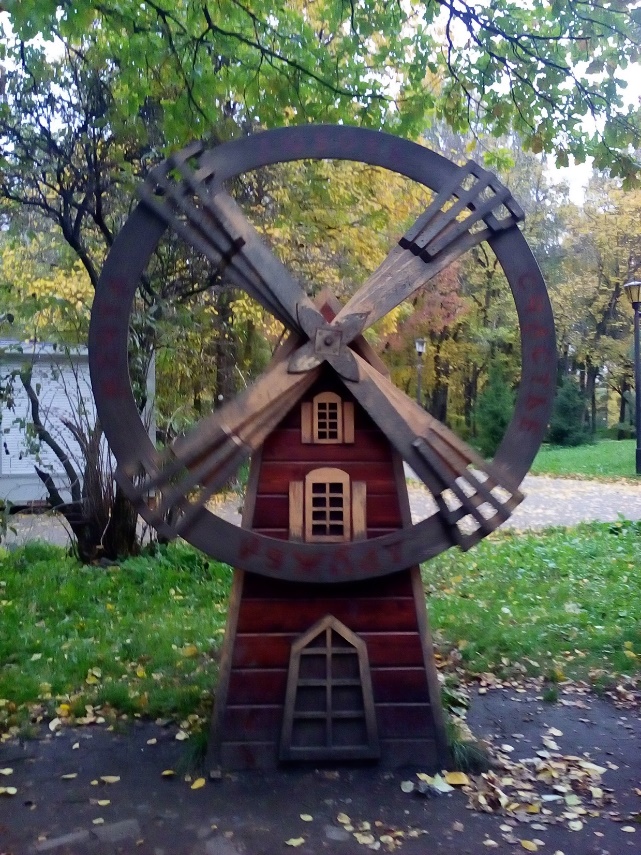 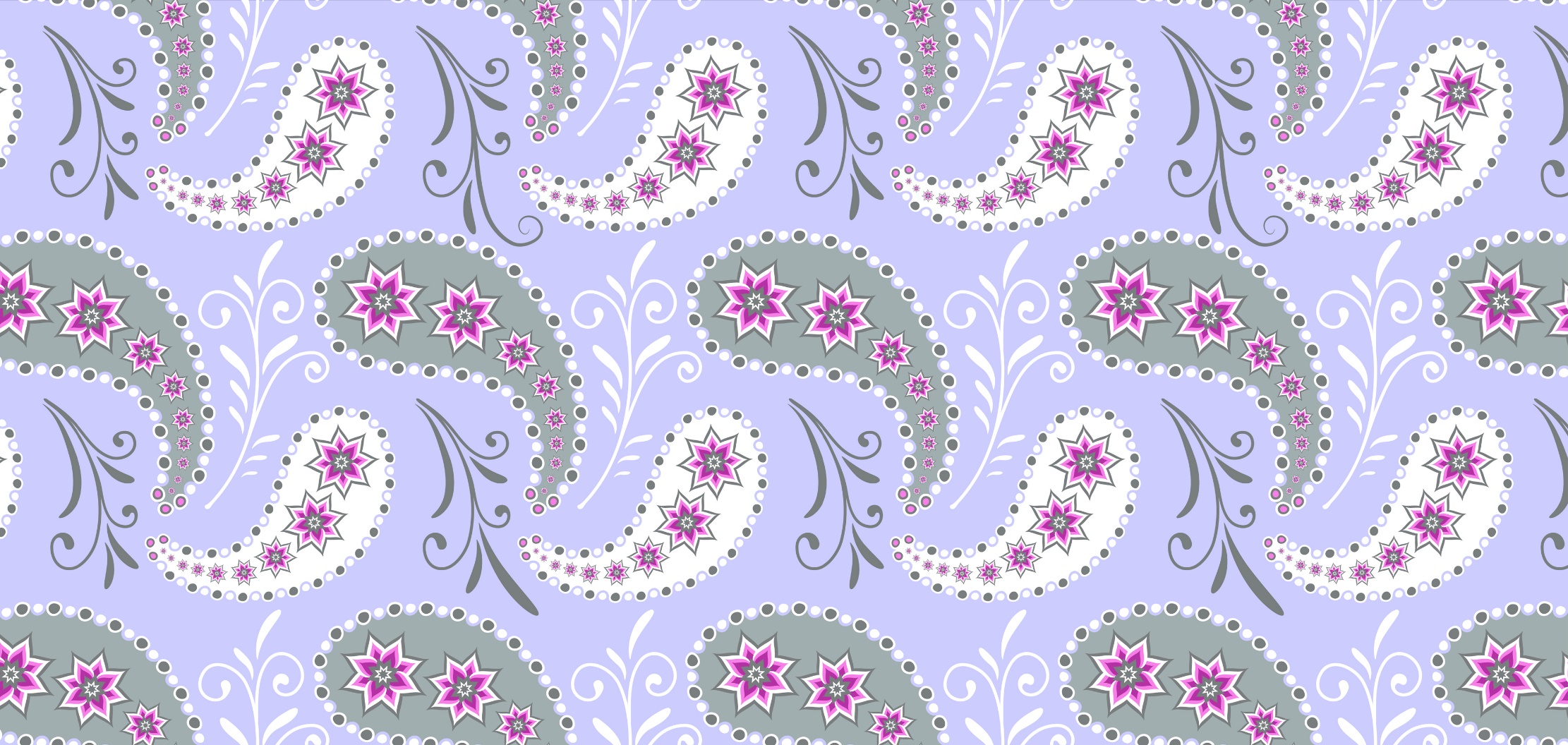 10.1
10.2
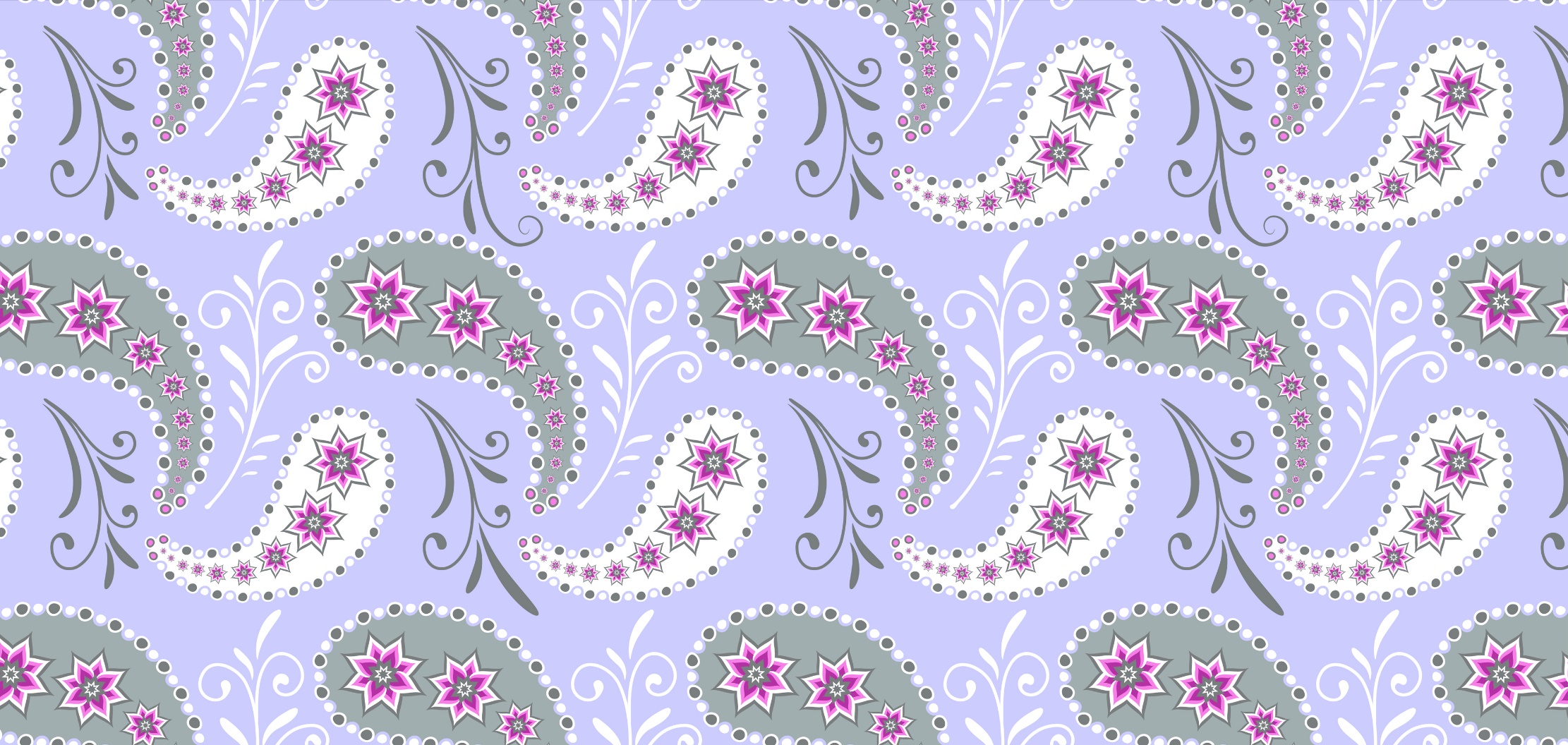 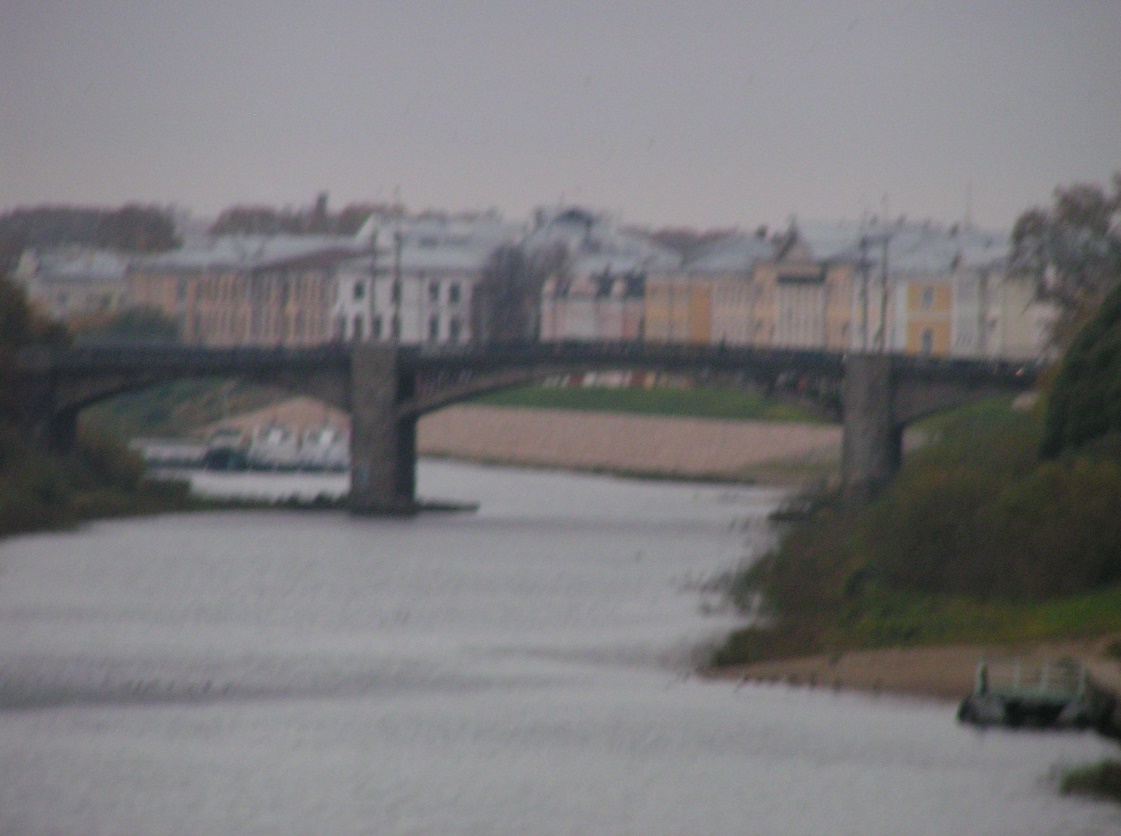 20
19
18
17
16
15
14
13
12
11
10
9
8
7
6
5
4
3
2
1
10.3
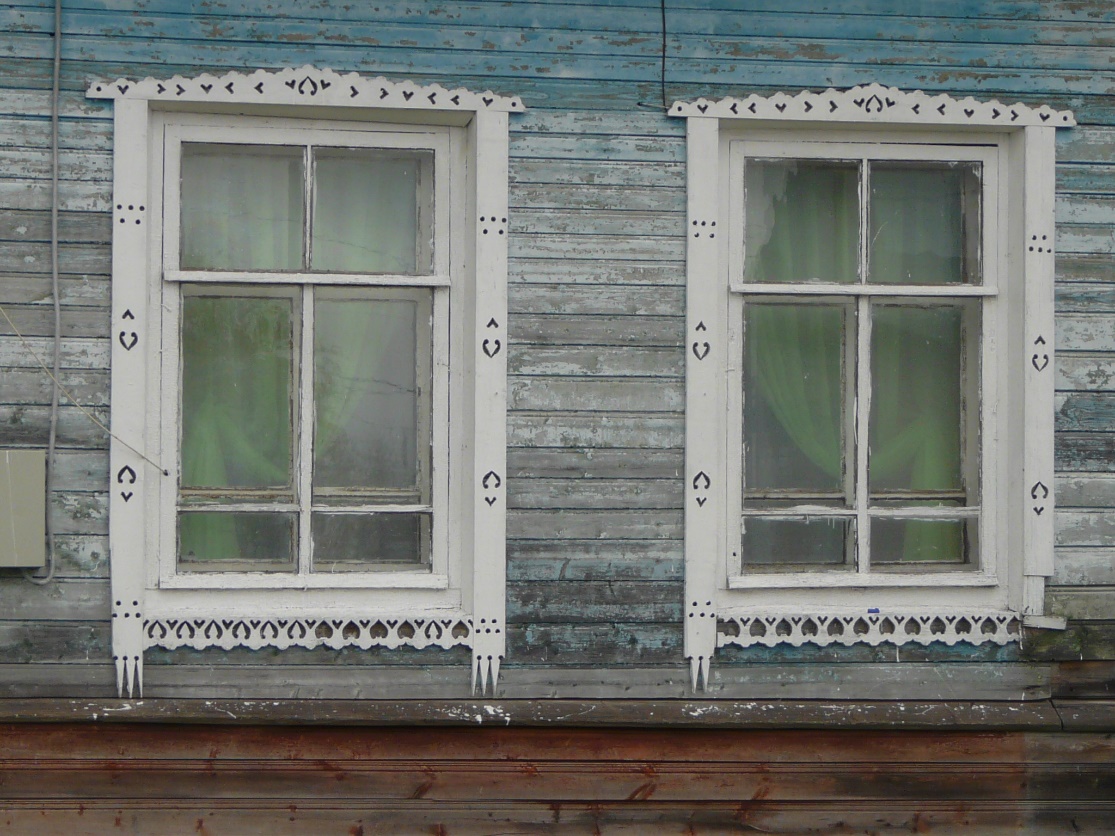 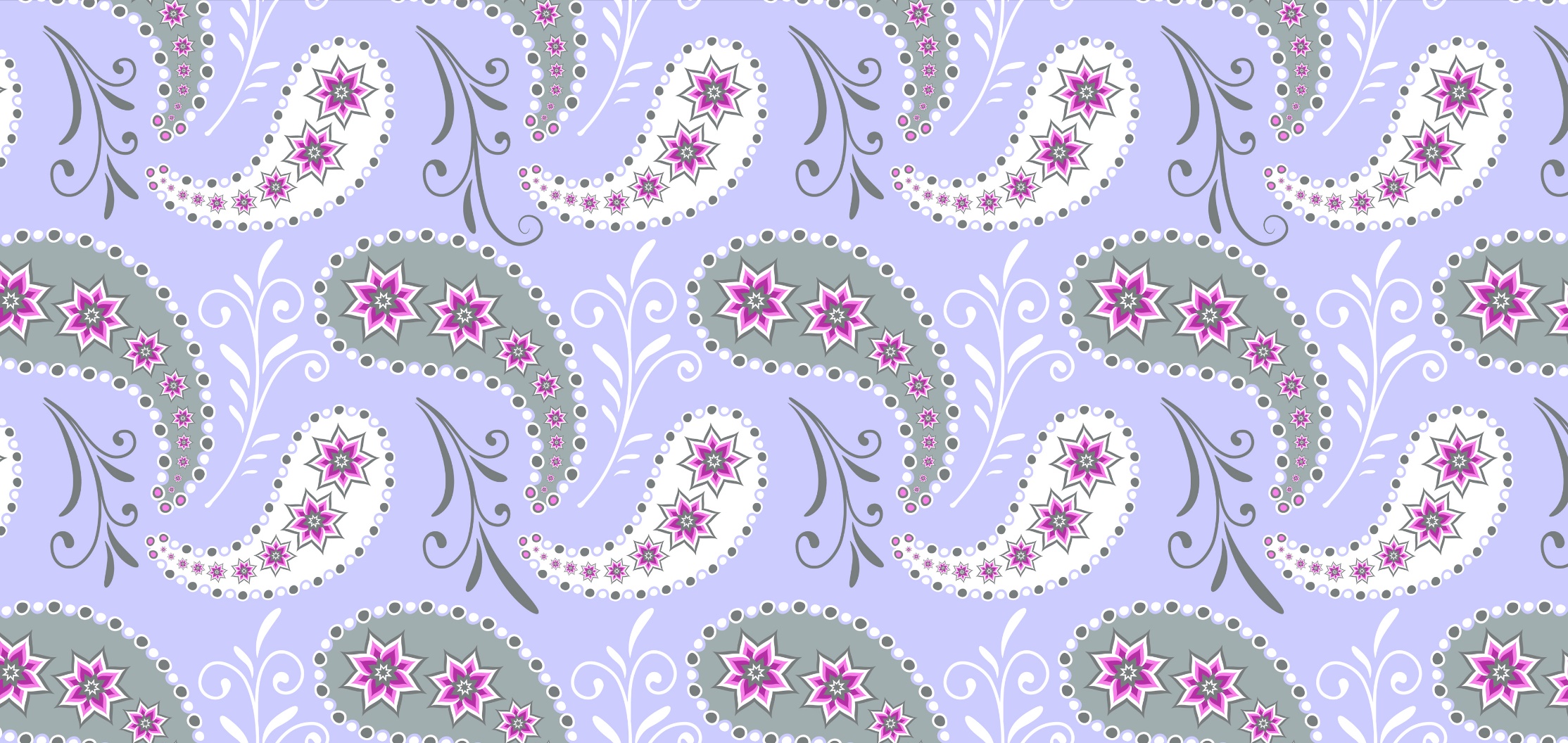 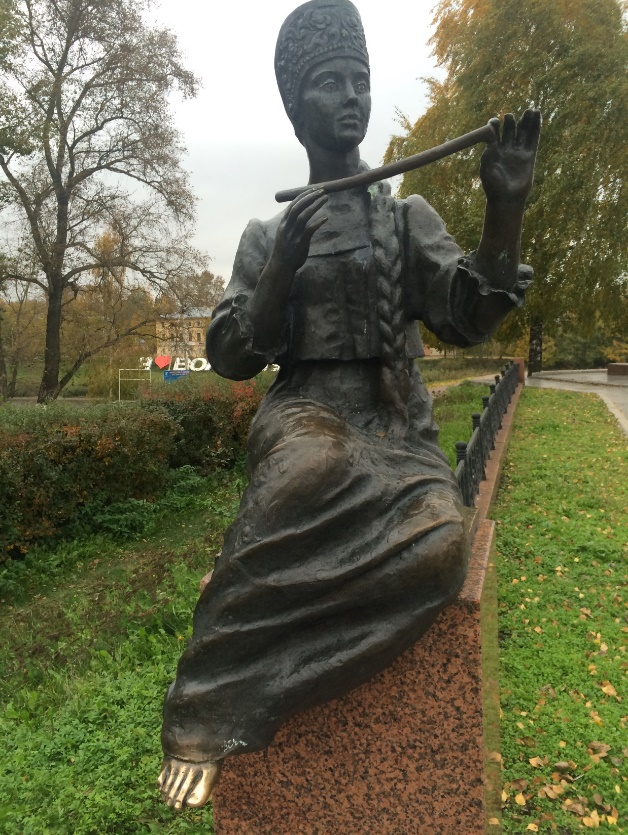 11.2
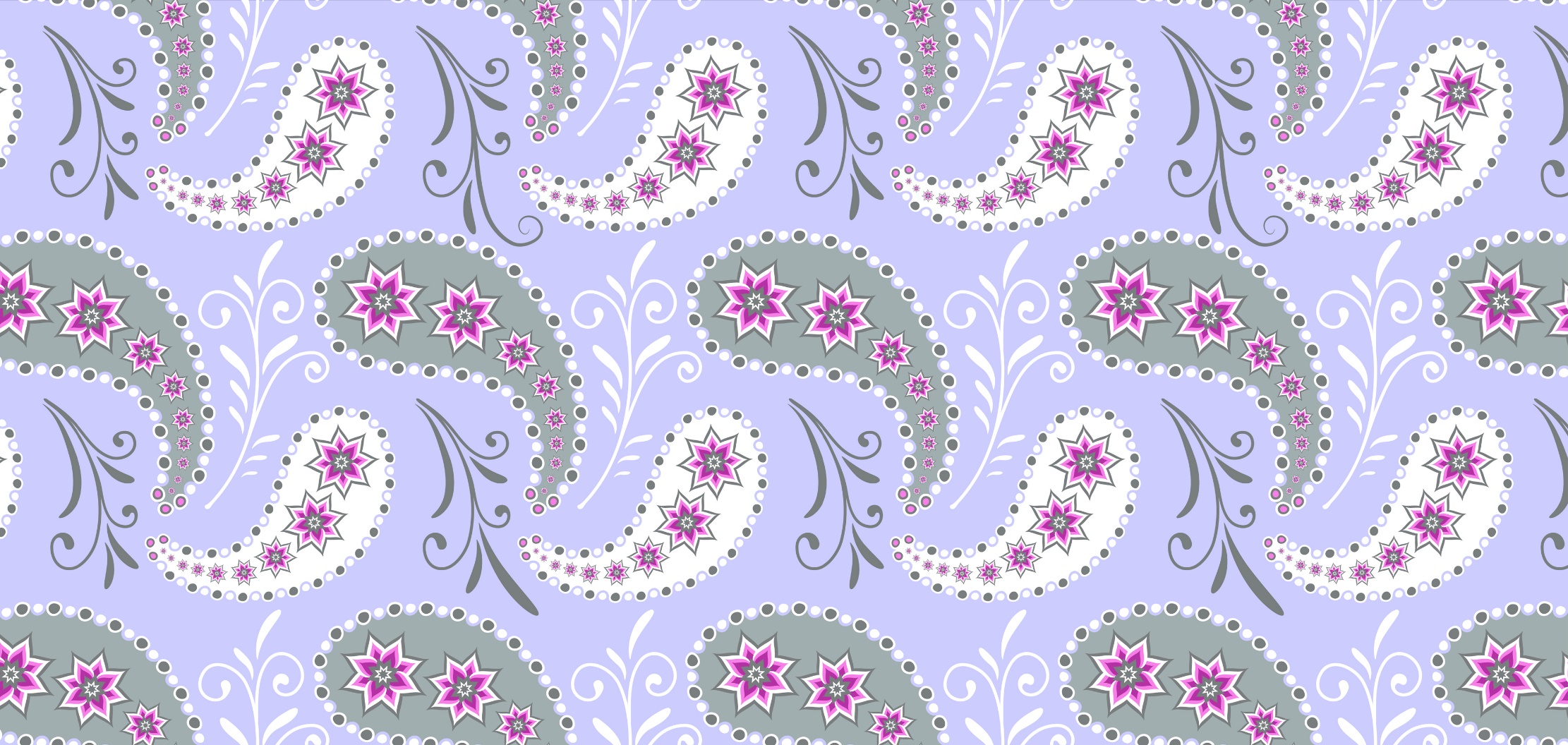 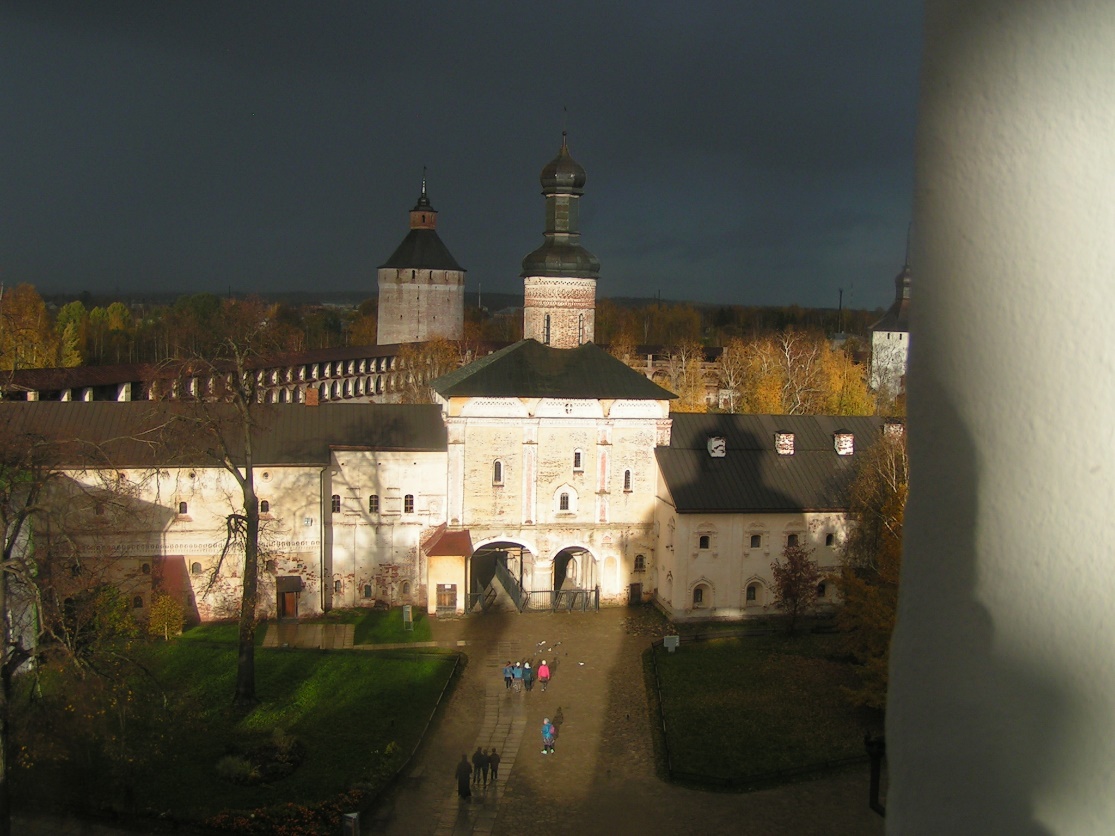 11.1
20
19
18
17
16
15
14
13
12
11
10
9
8
7
6
5
4
3
2
1
11.3
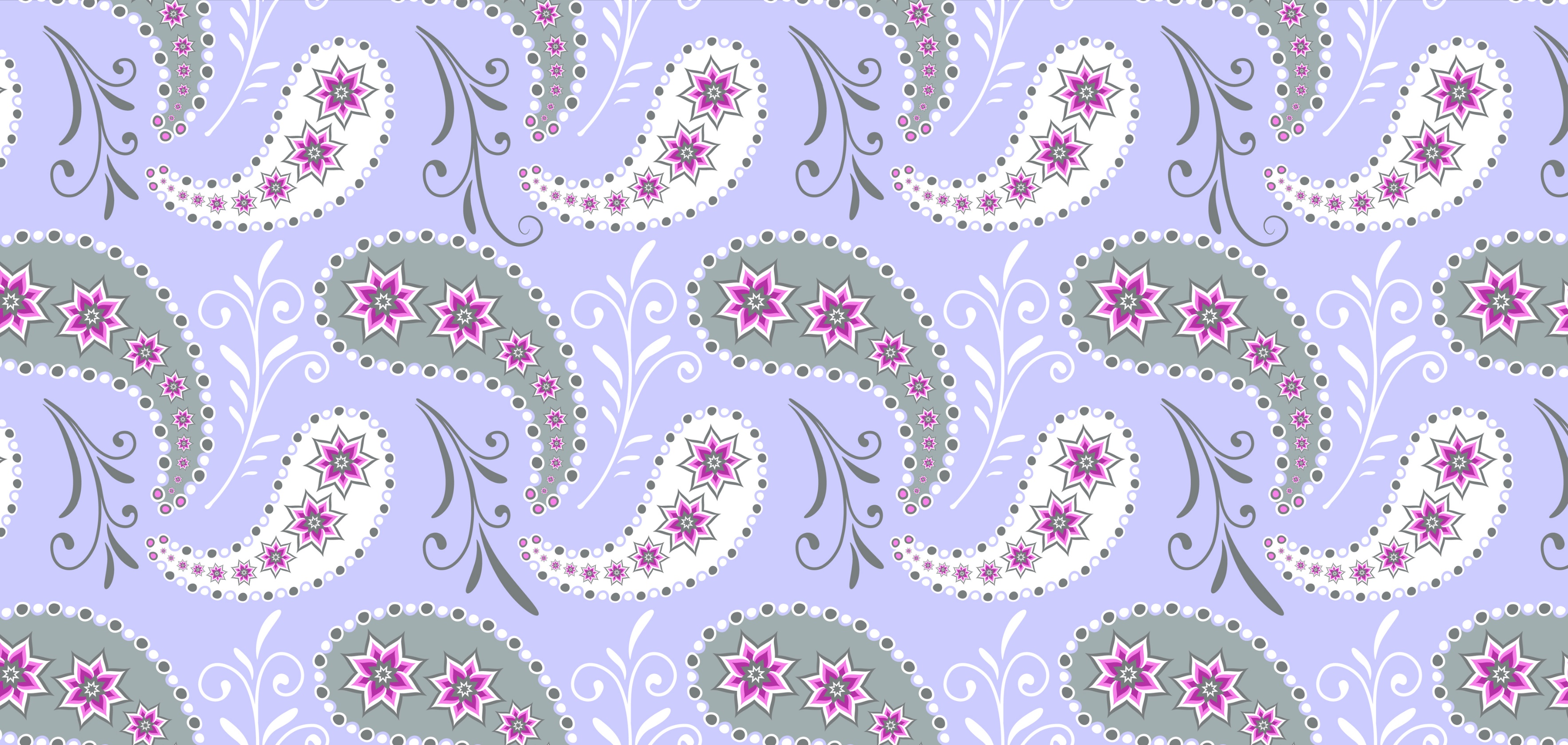 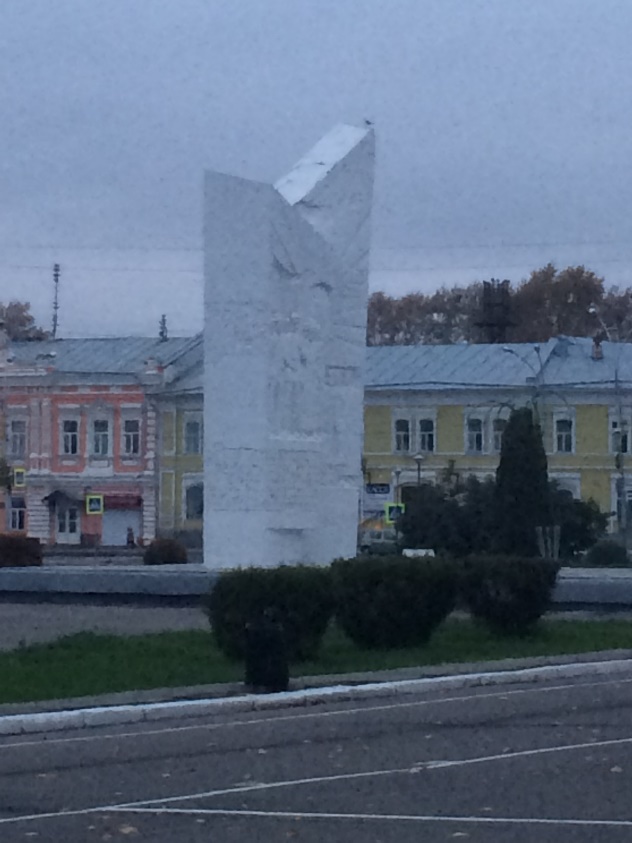 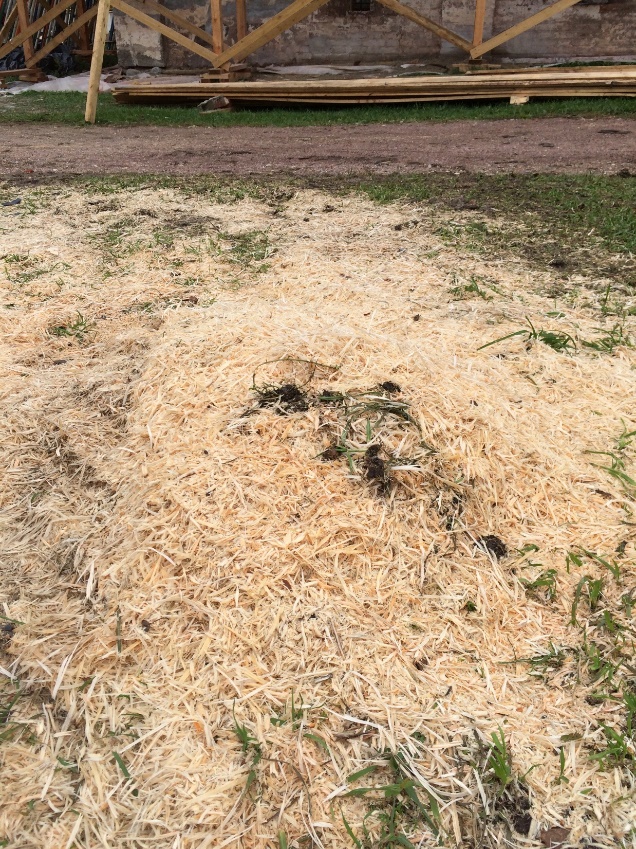 12.2
12.1
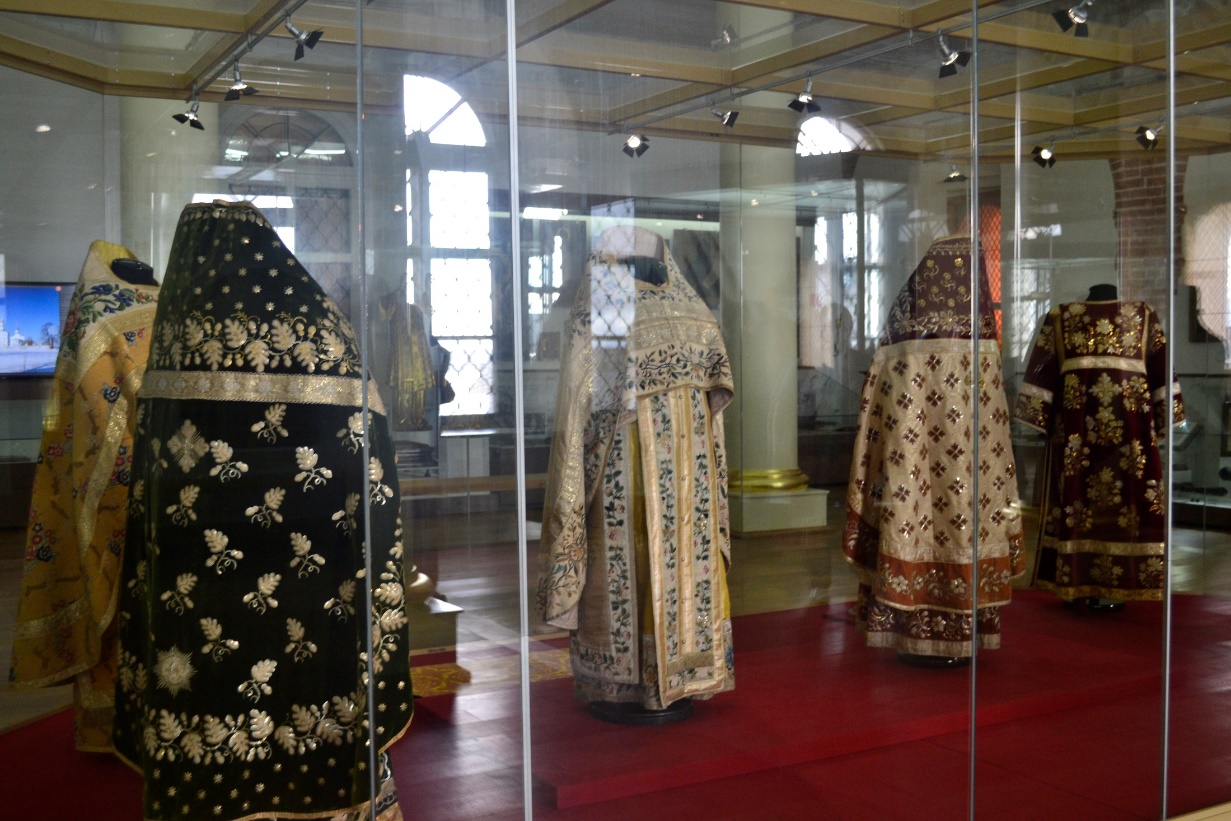 20
19
18
17
16
15
14
13
12
11
10
9
8
7
6
5
4
3
2
1
12.3
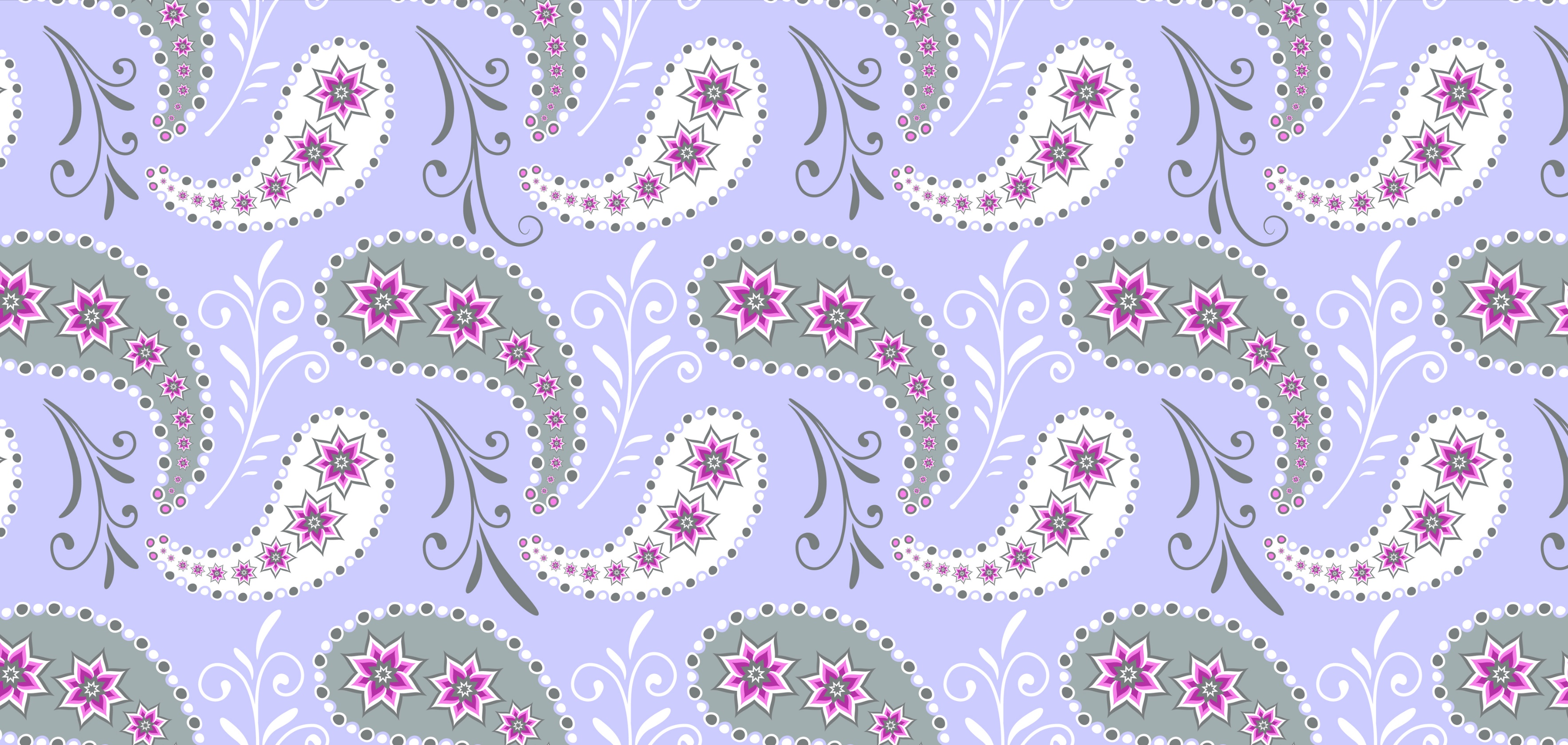 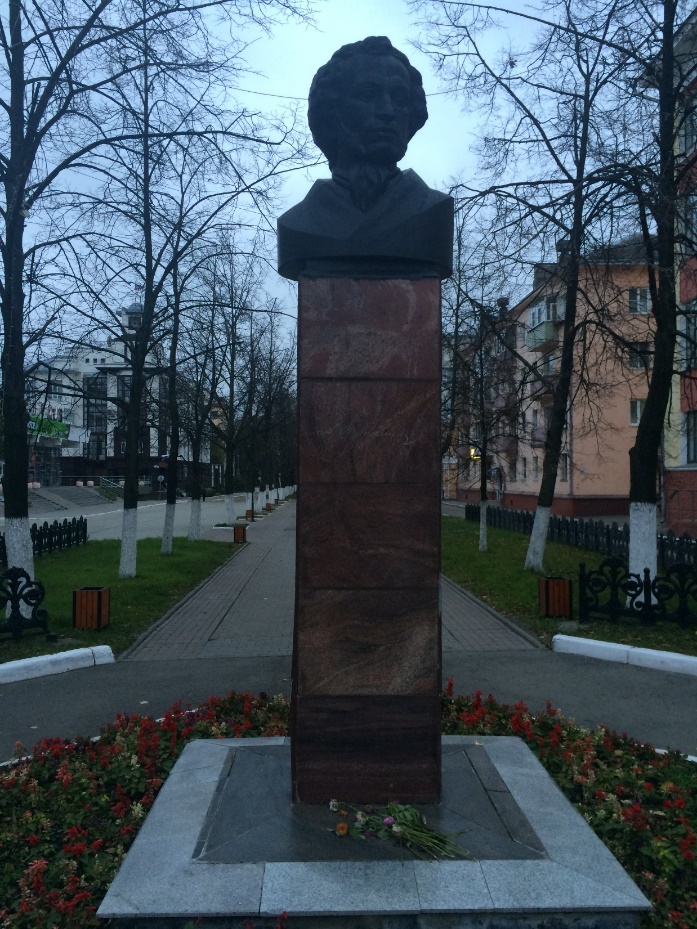 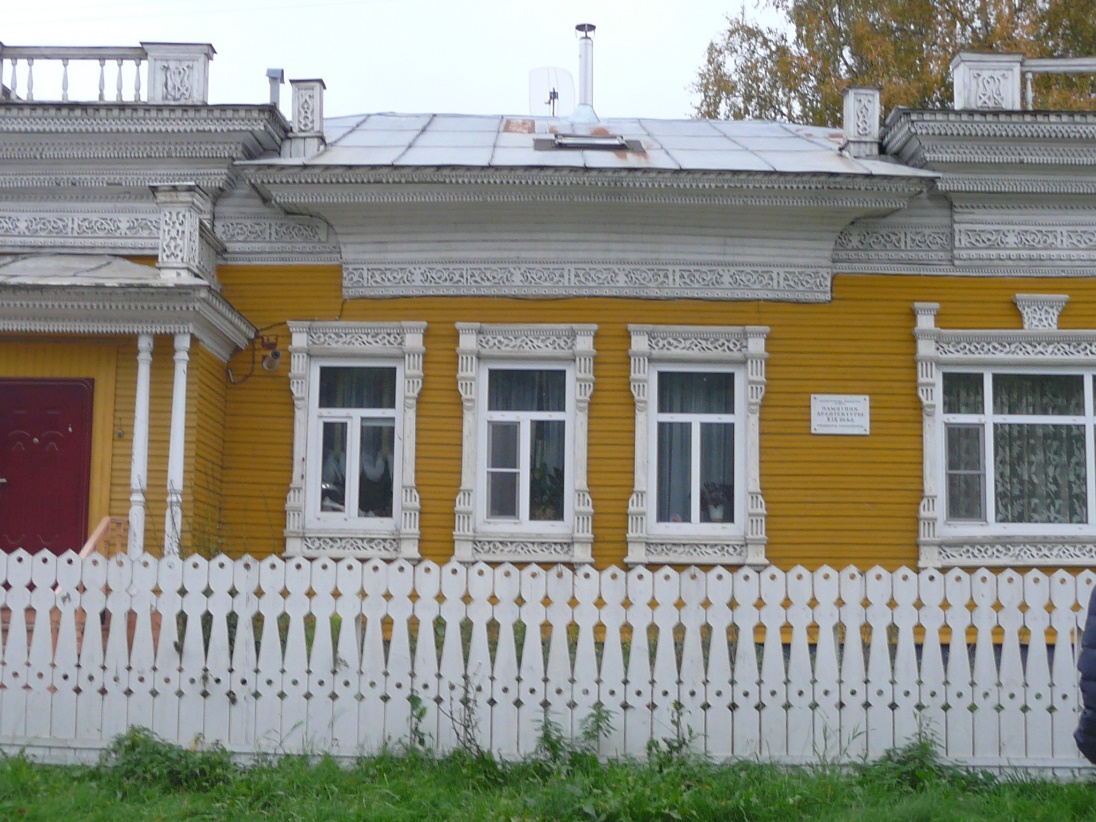 13.2
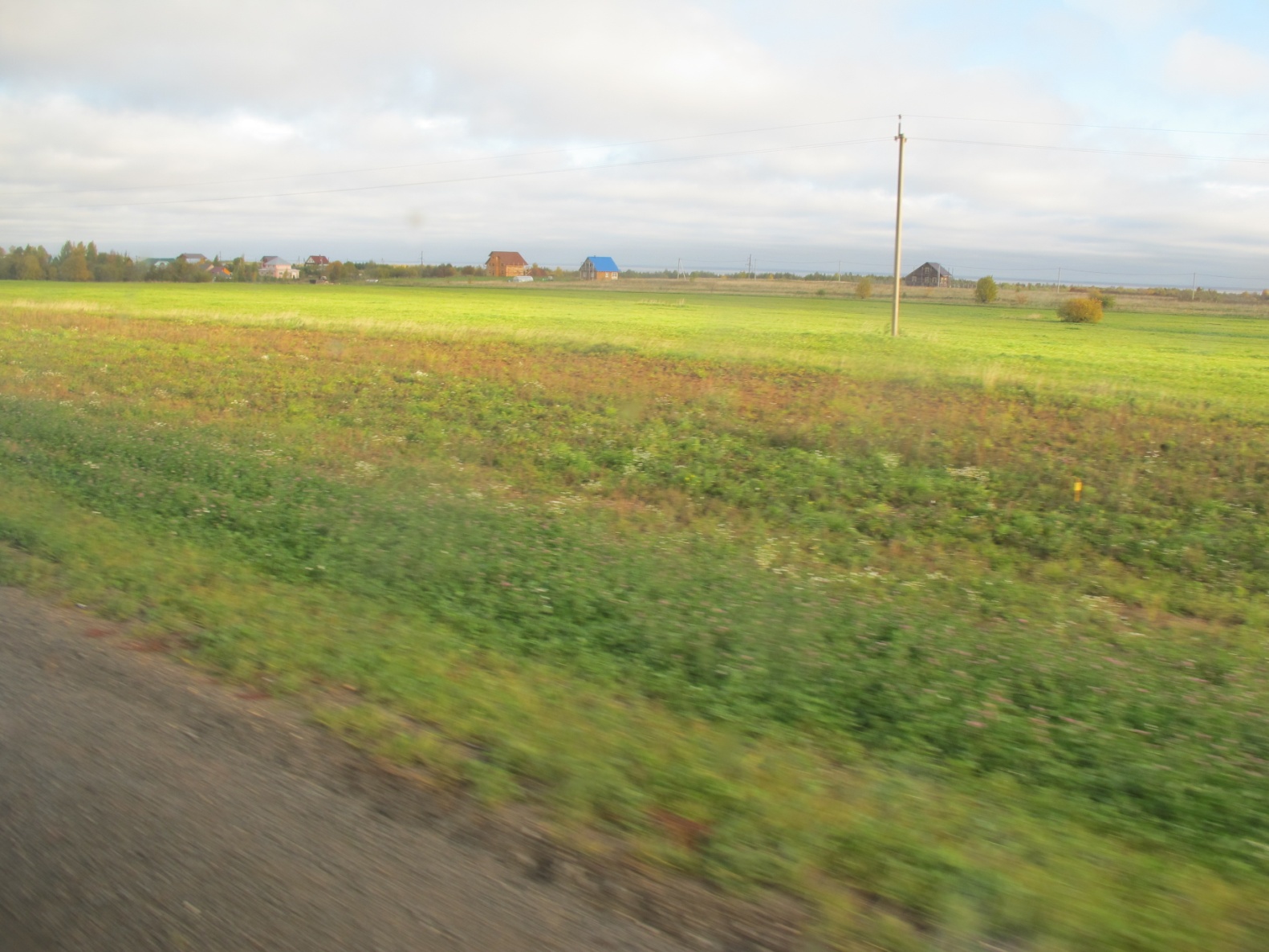 13.1
20
19
18
17
16
15
14
13
12
11
10
9
8
7
6
5
4
3
2
1
13.3
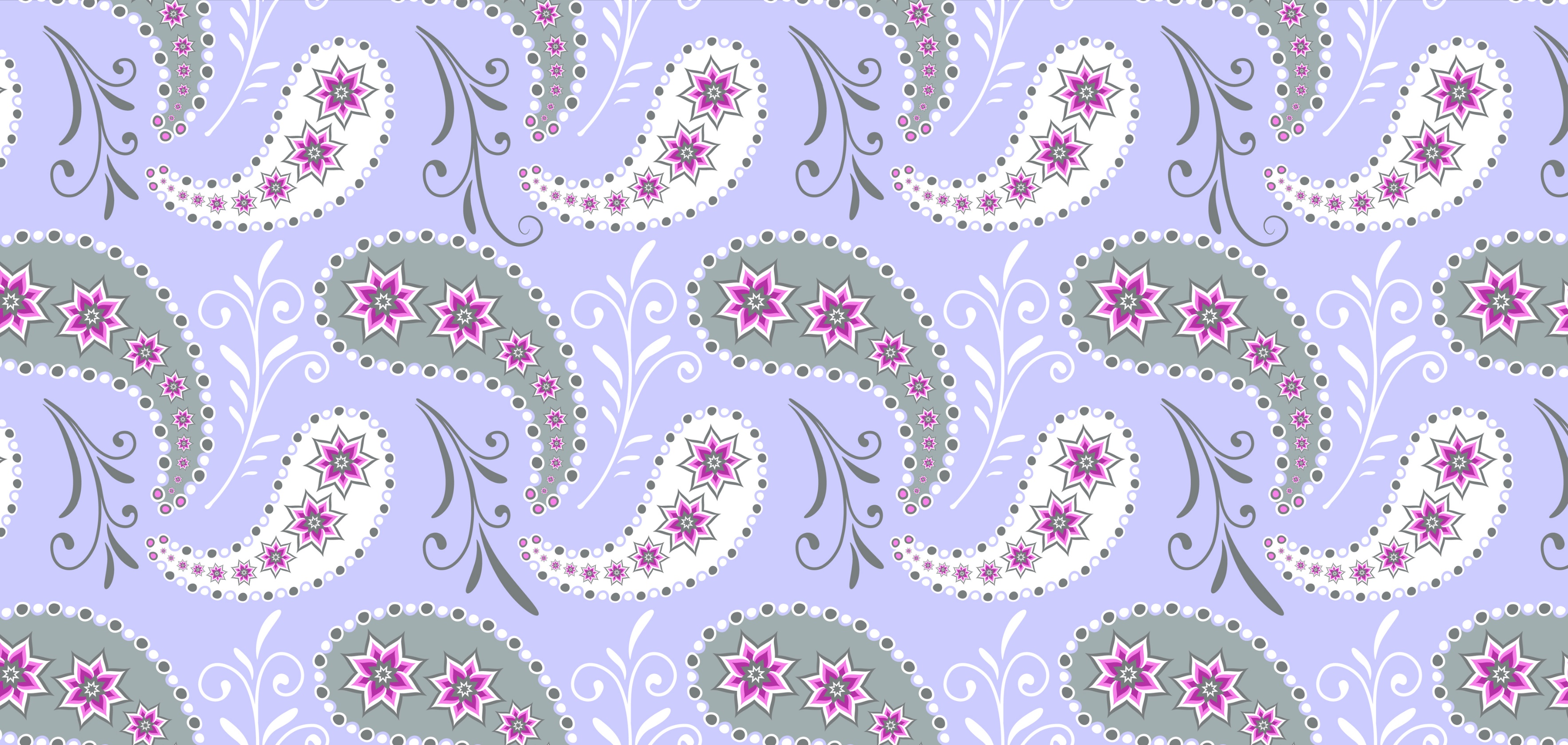 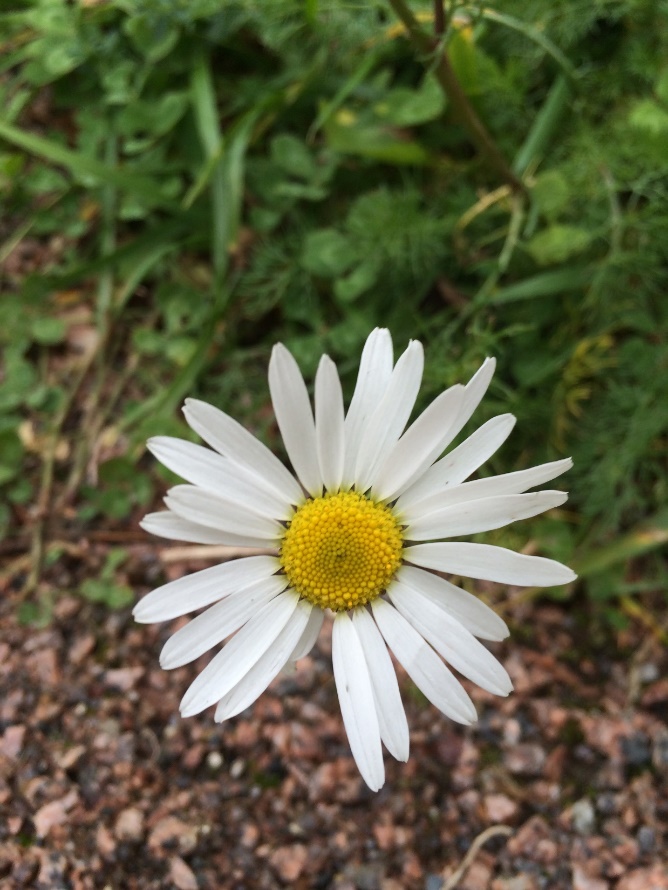 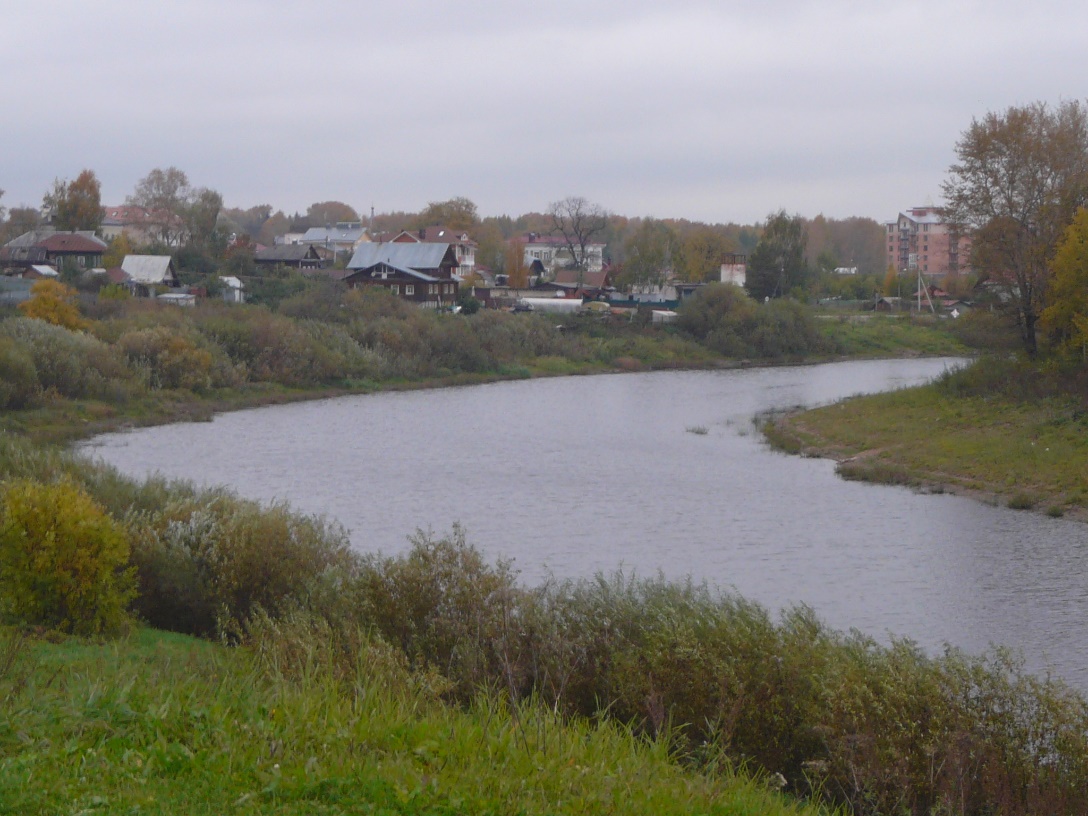 14.2
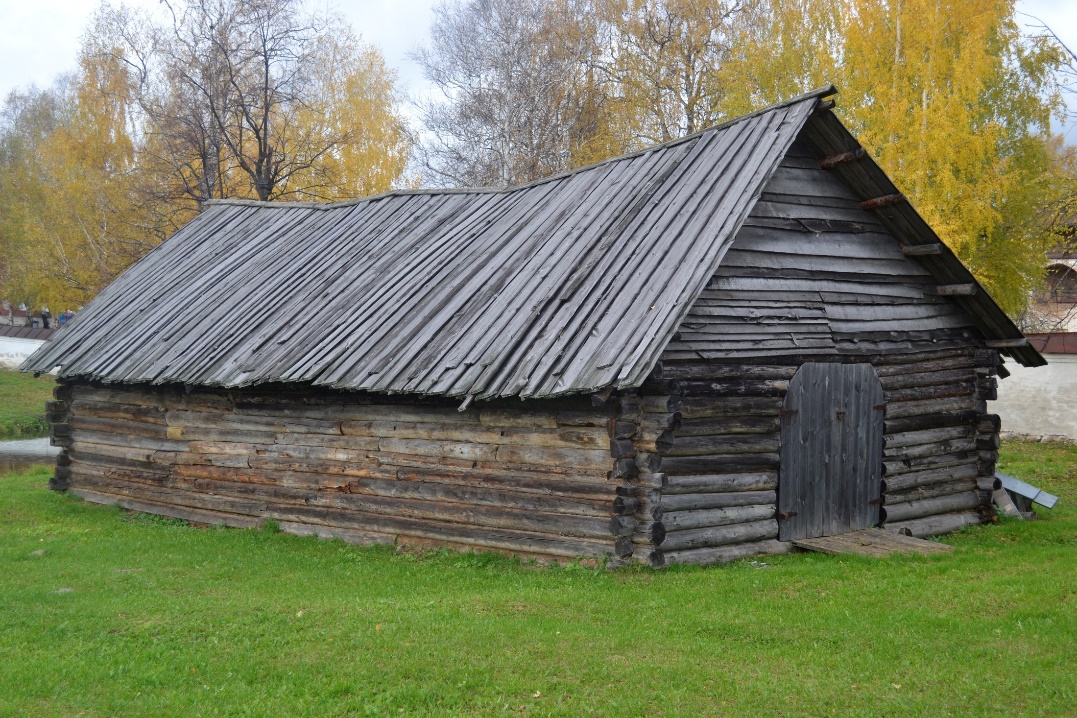 14.1
20
19
18
17
16
15
14
13
12
11
10
9
8
7
6
5
4
3
2
1
14.3
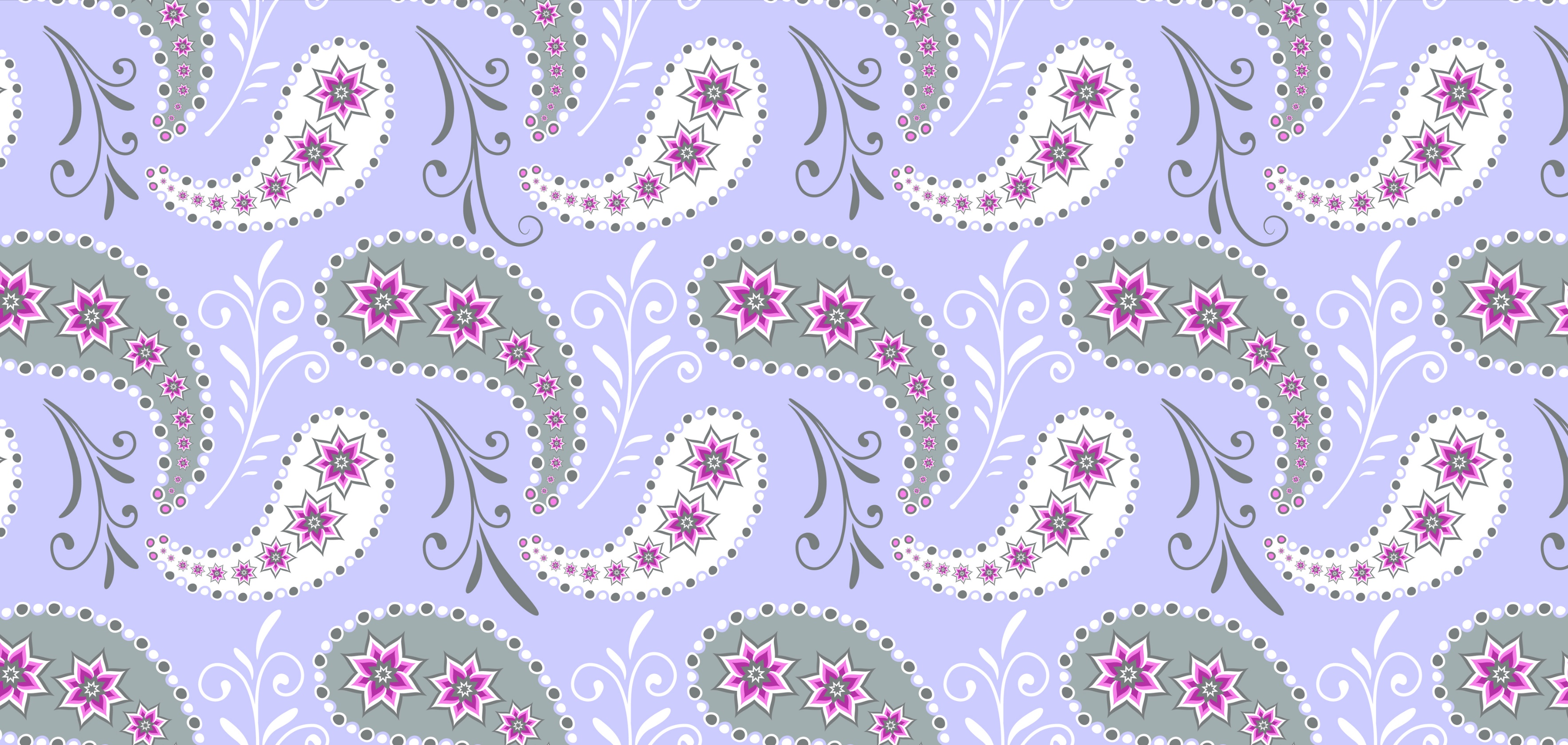 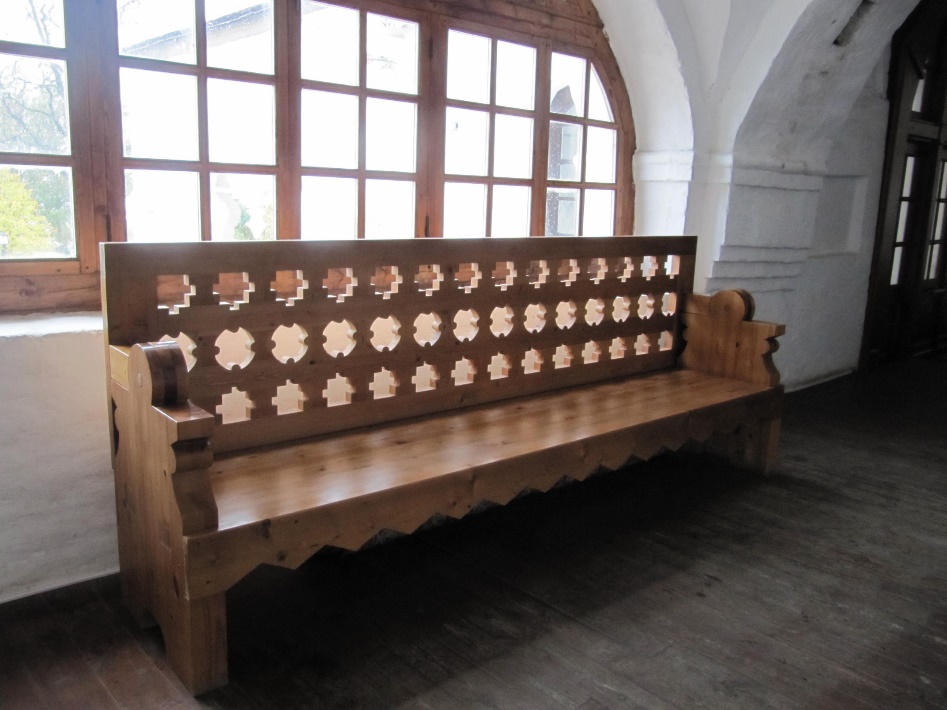 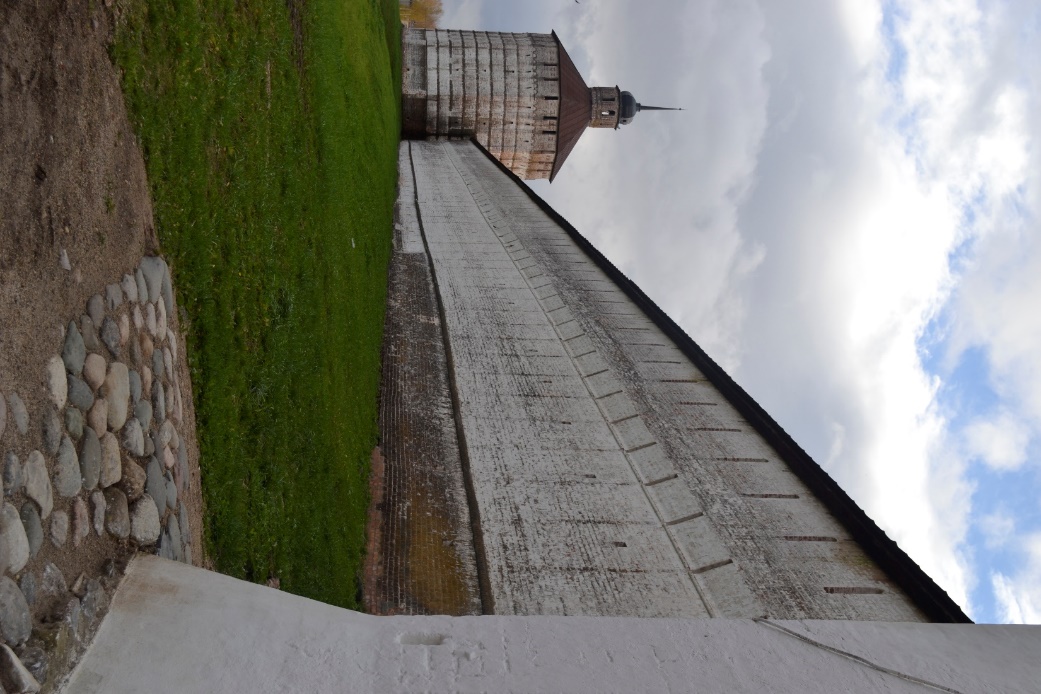 15.2
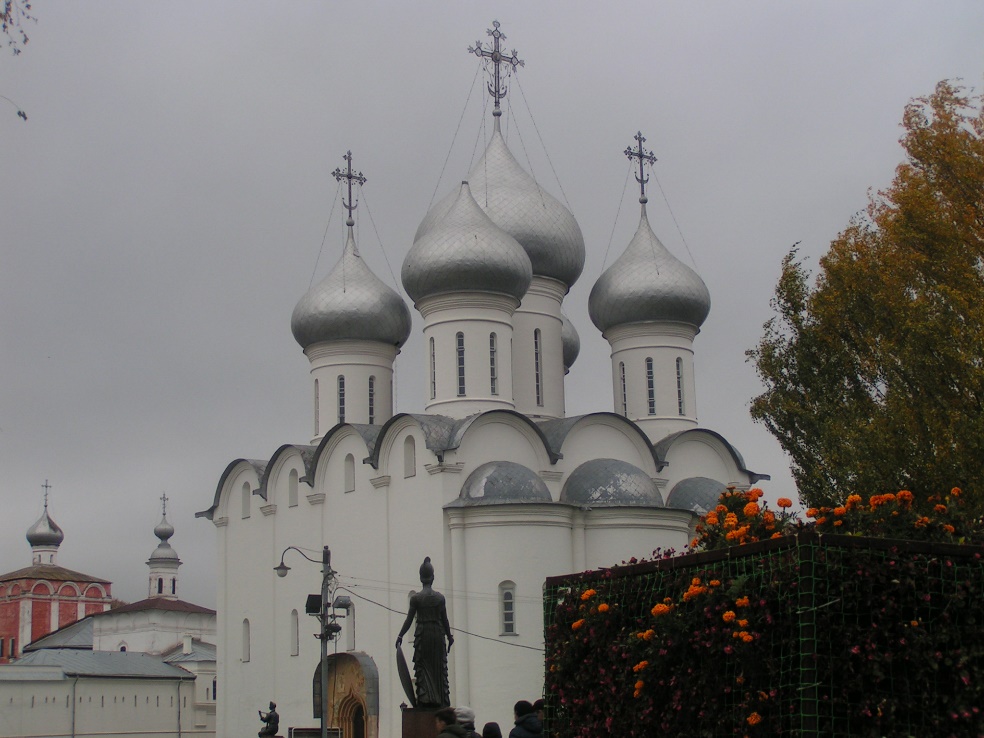 15.1
20
19
18
17
16
15
14
13
12
11
10
9
8
7
6
5
4
3
2
1
15.3
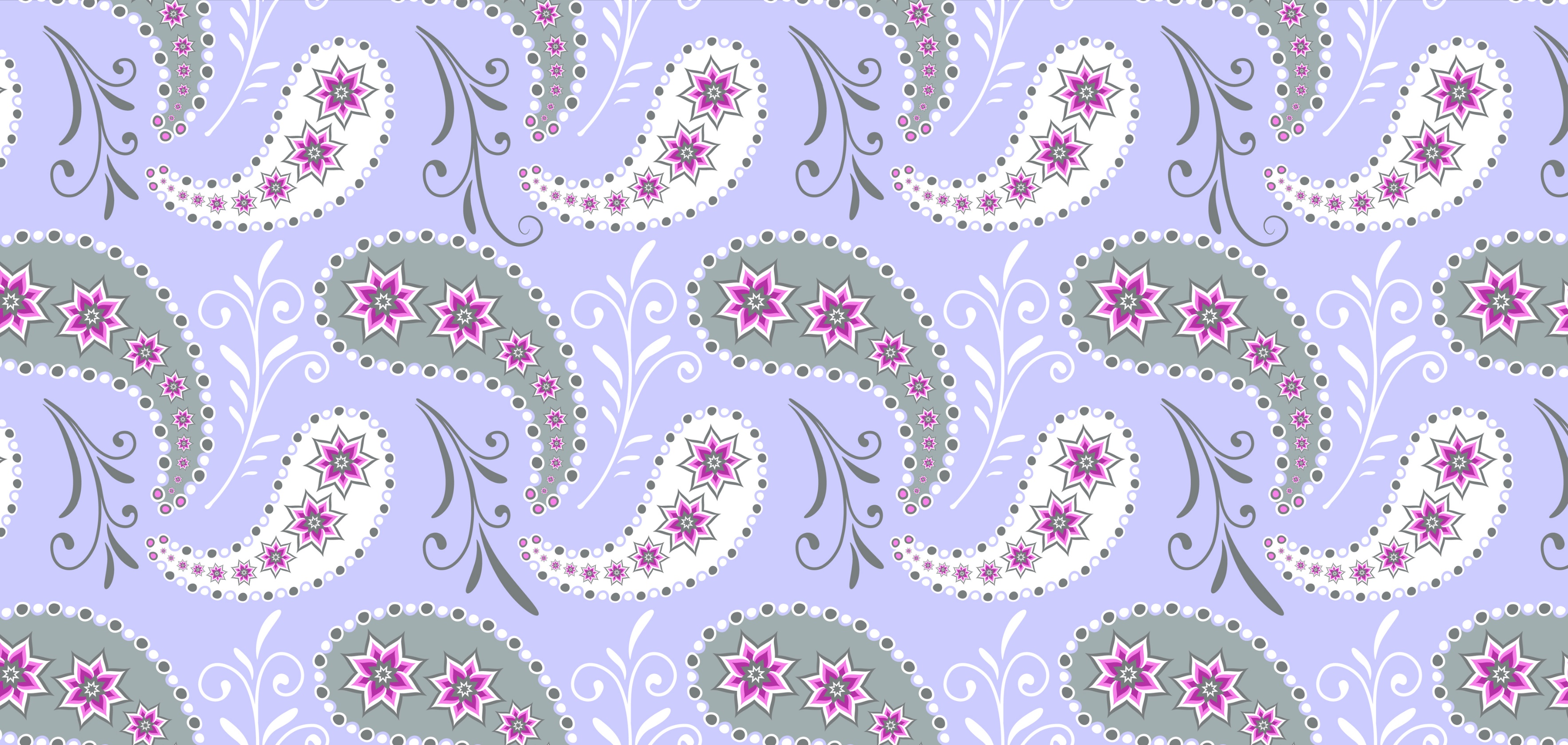 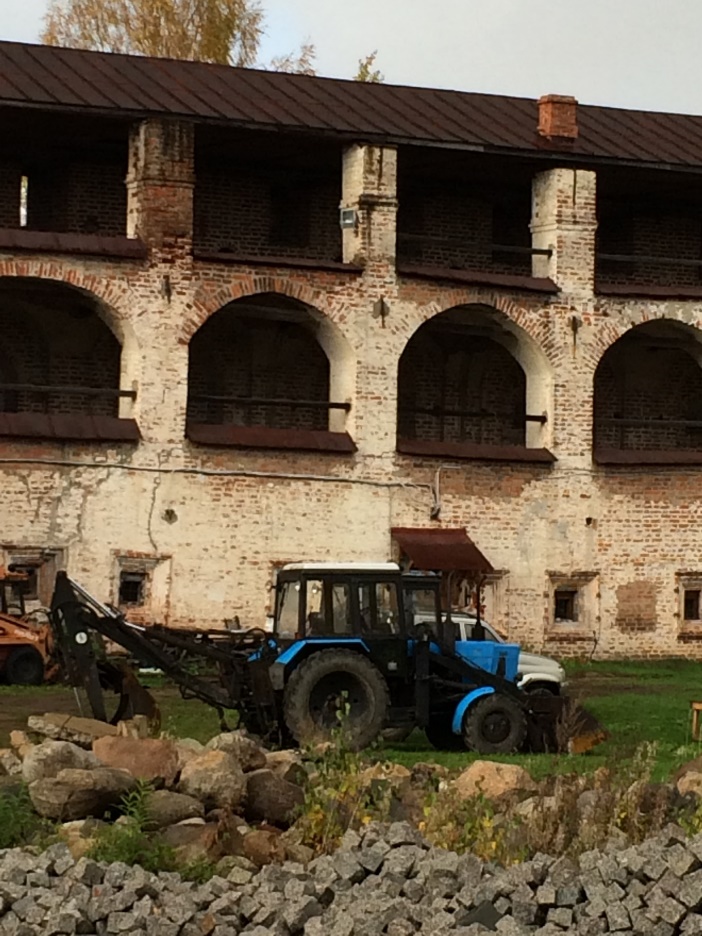 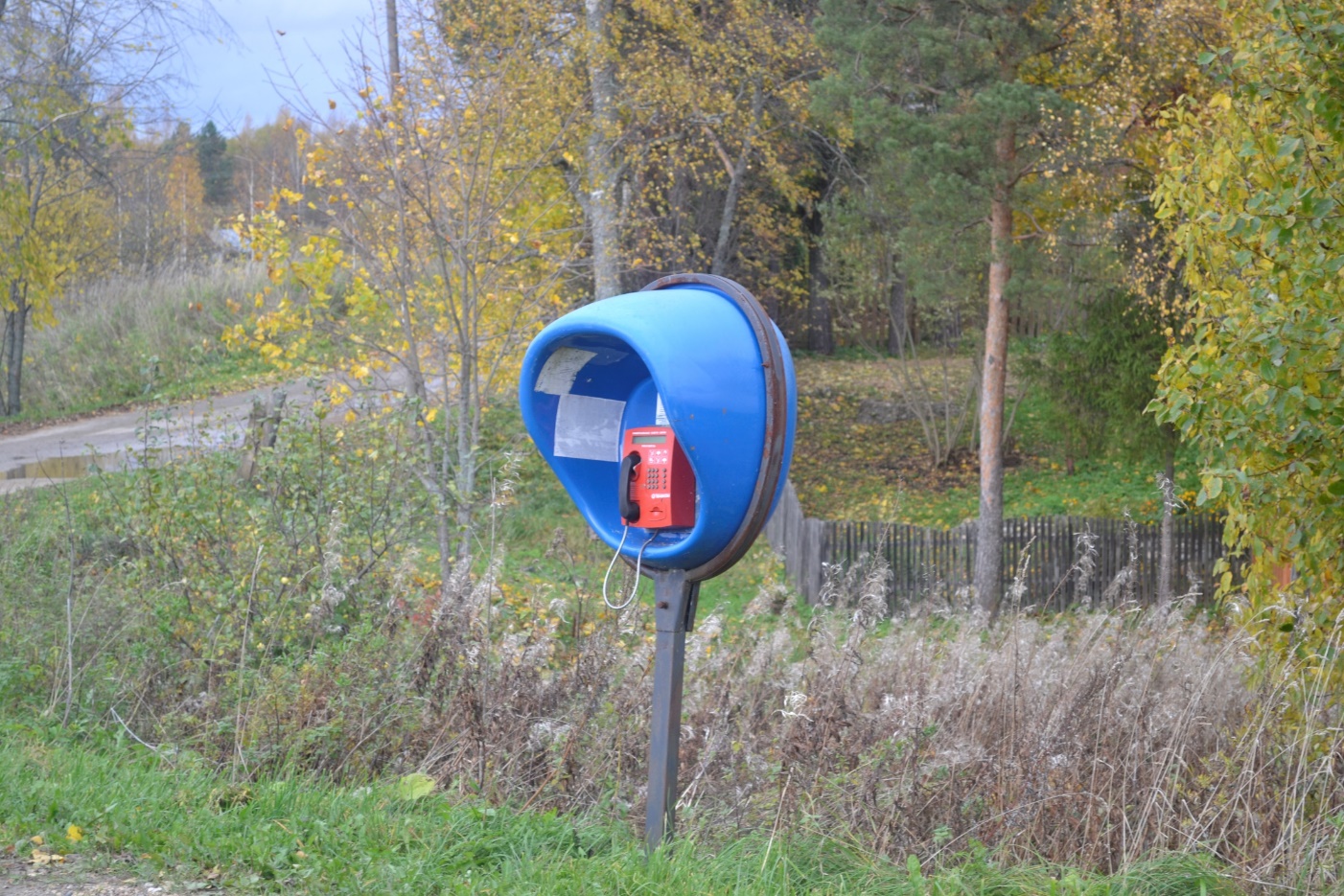 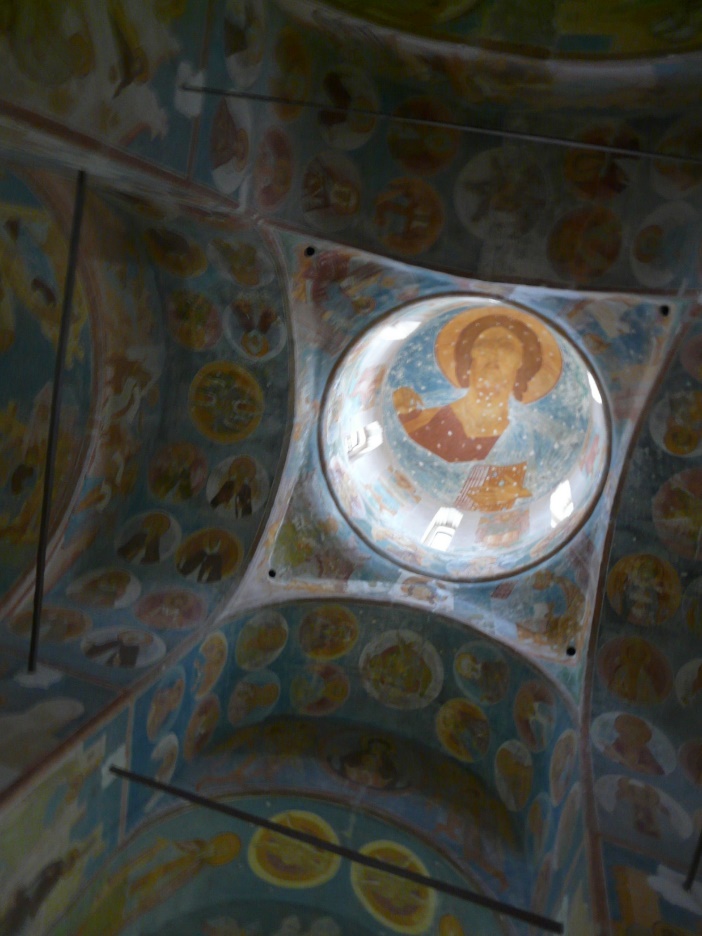 16.1
16.2
16.3
20
19
18
17
16
15
14
13
12
11
10
9
8
7
6
5
4
3
2
1
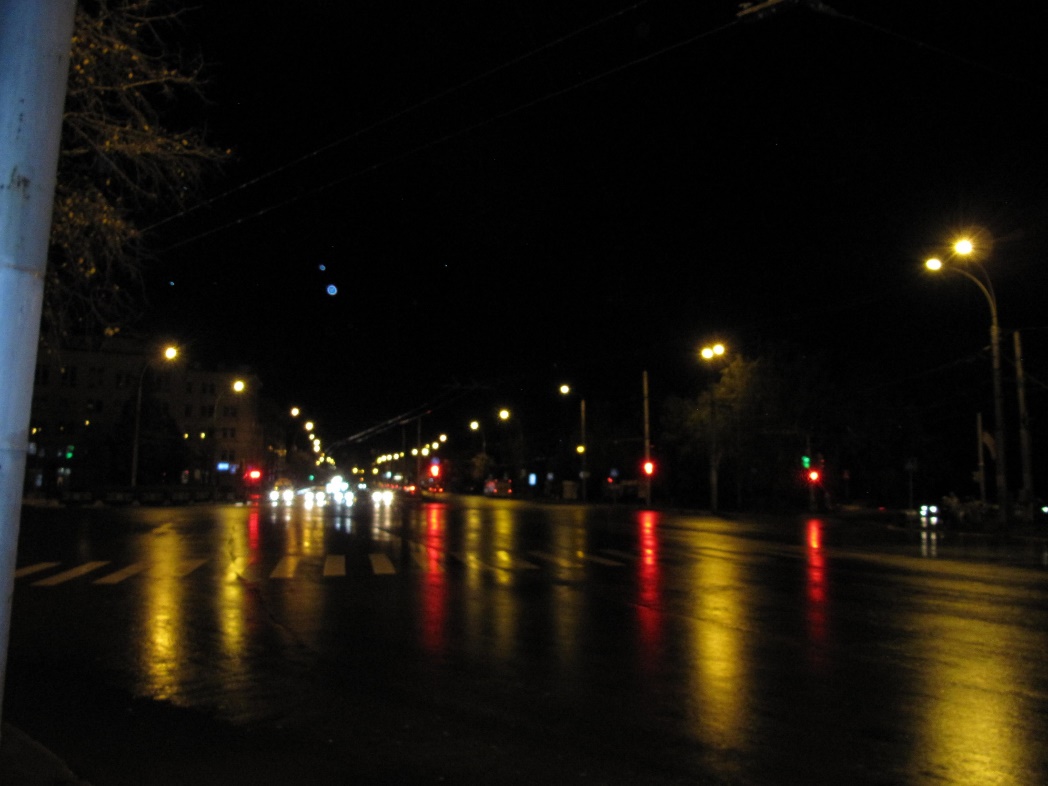 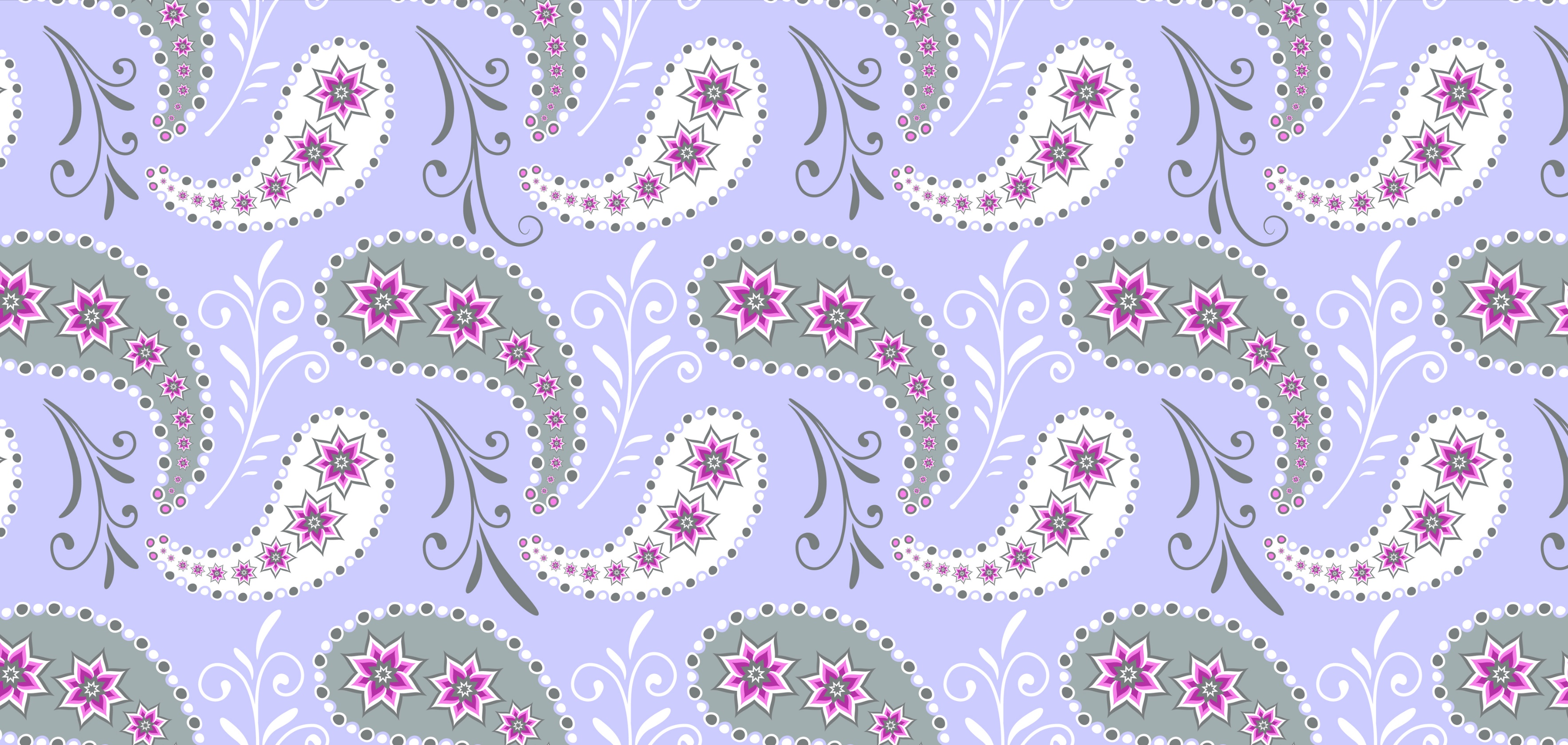 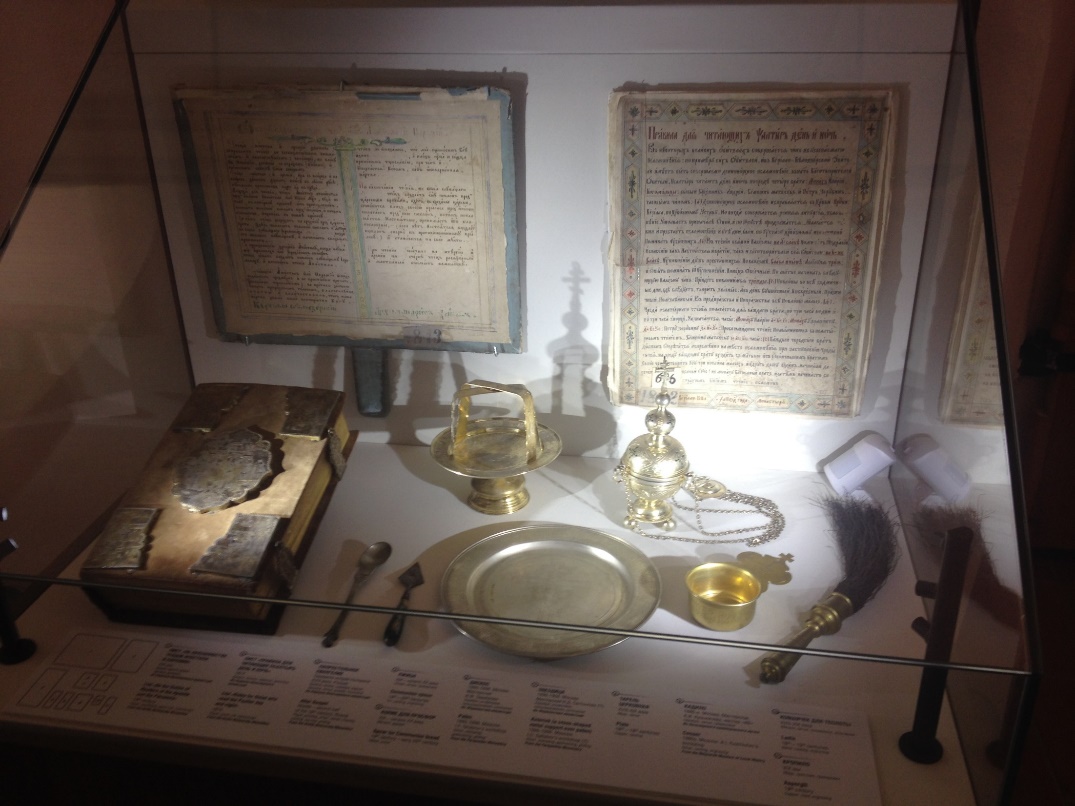 17.2
17.1
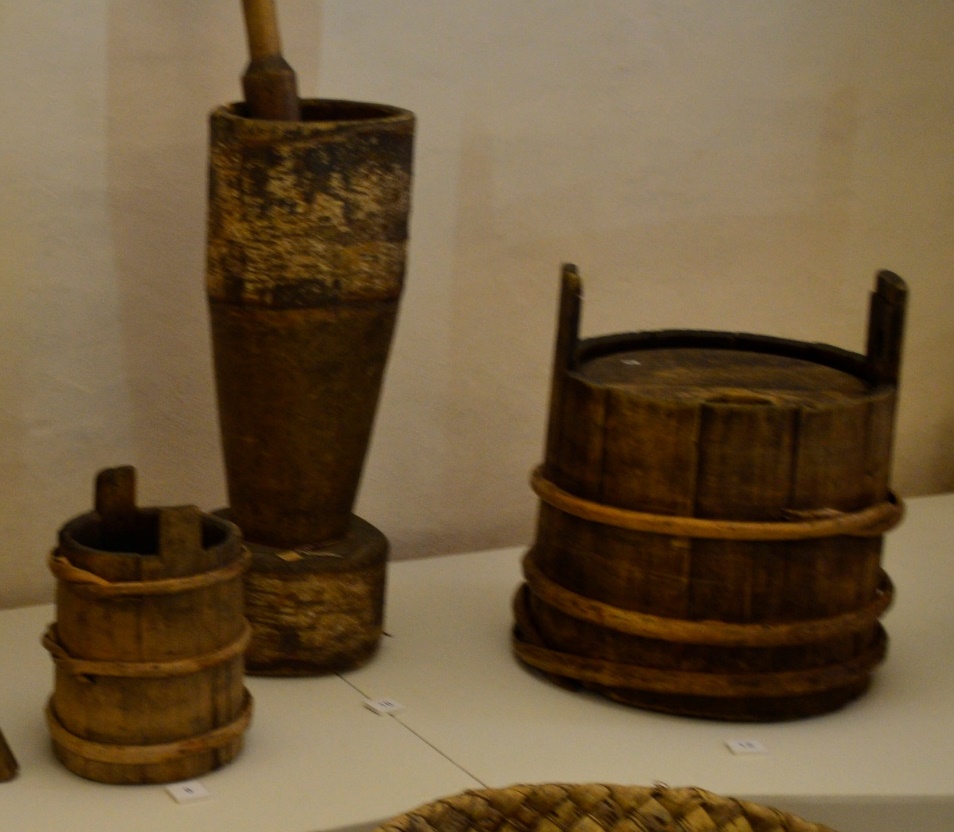 20
19
18
17
16
15
14
13
12
11
10
9
8
7
6
5
4
3
2
1
17.3
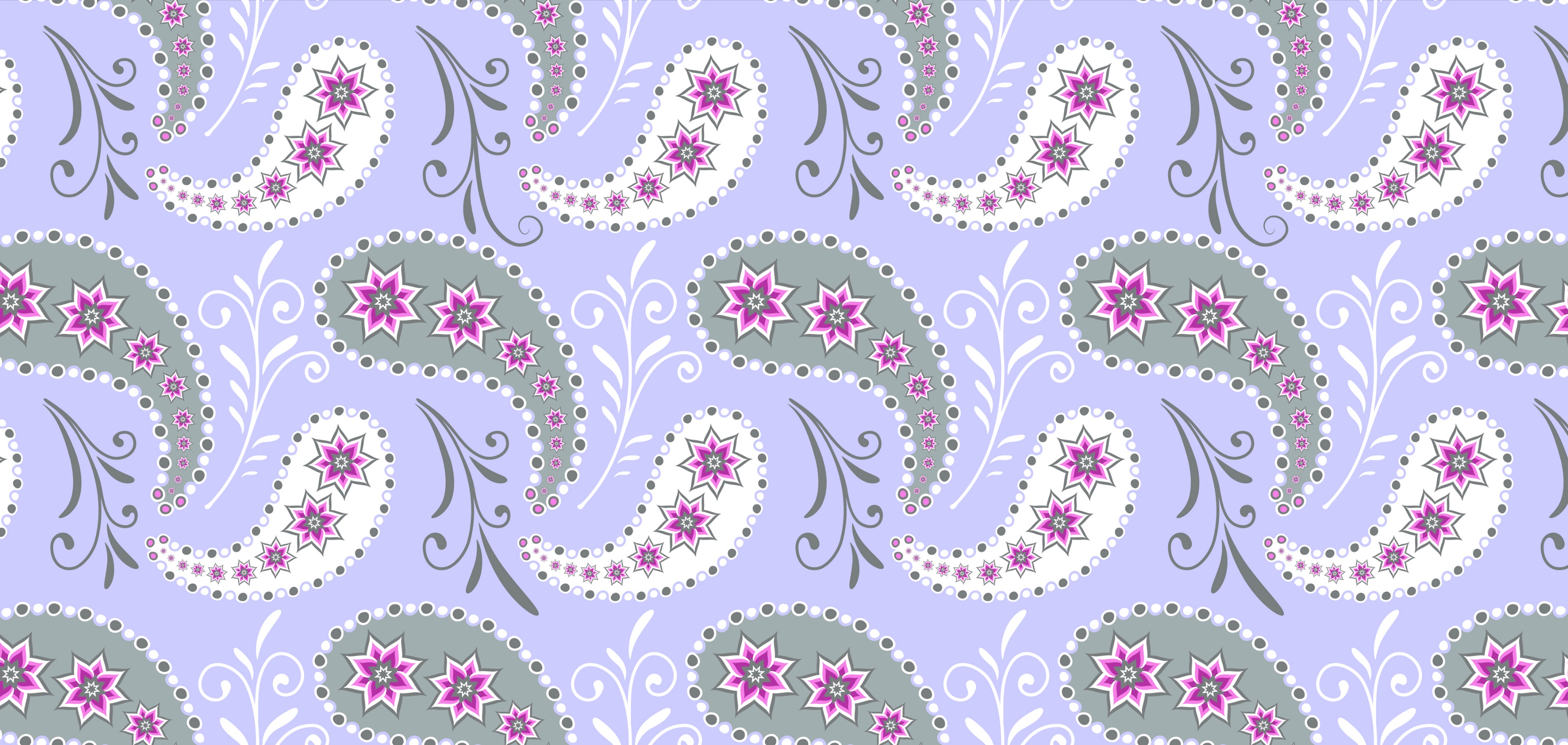 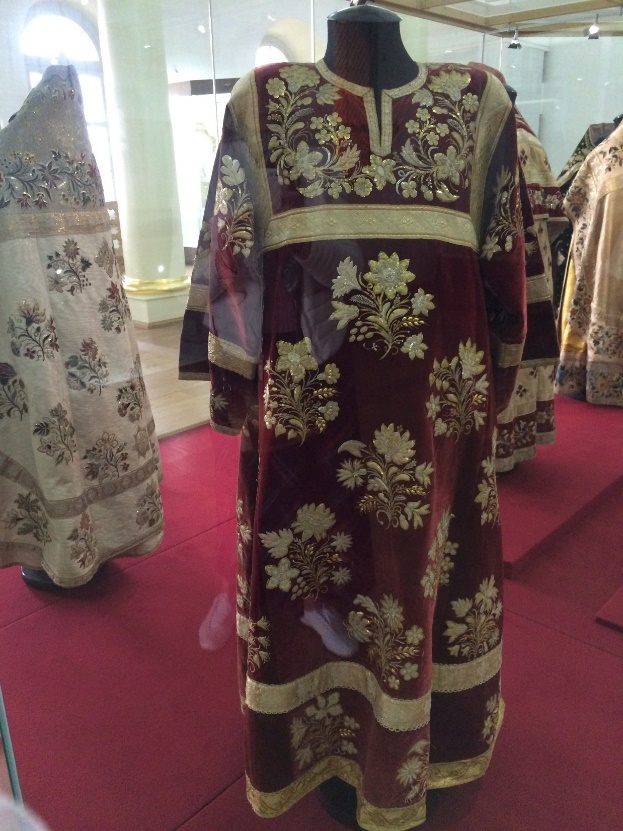 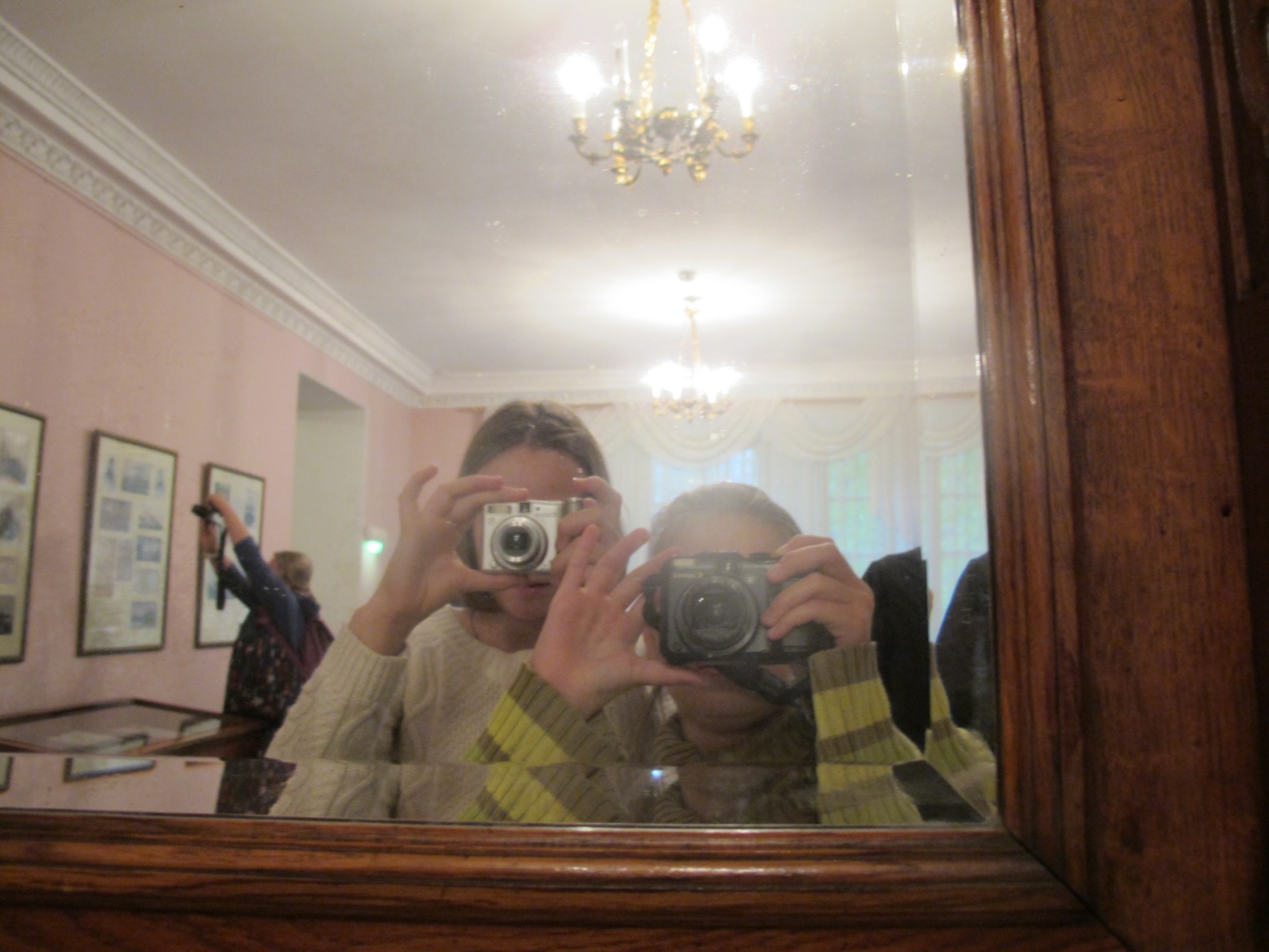 18.2
18.1
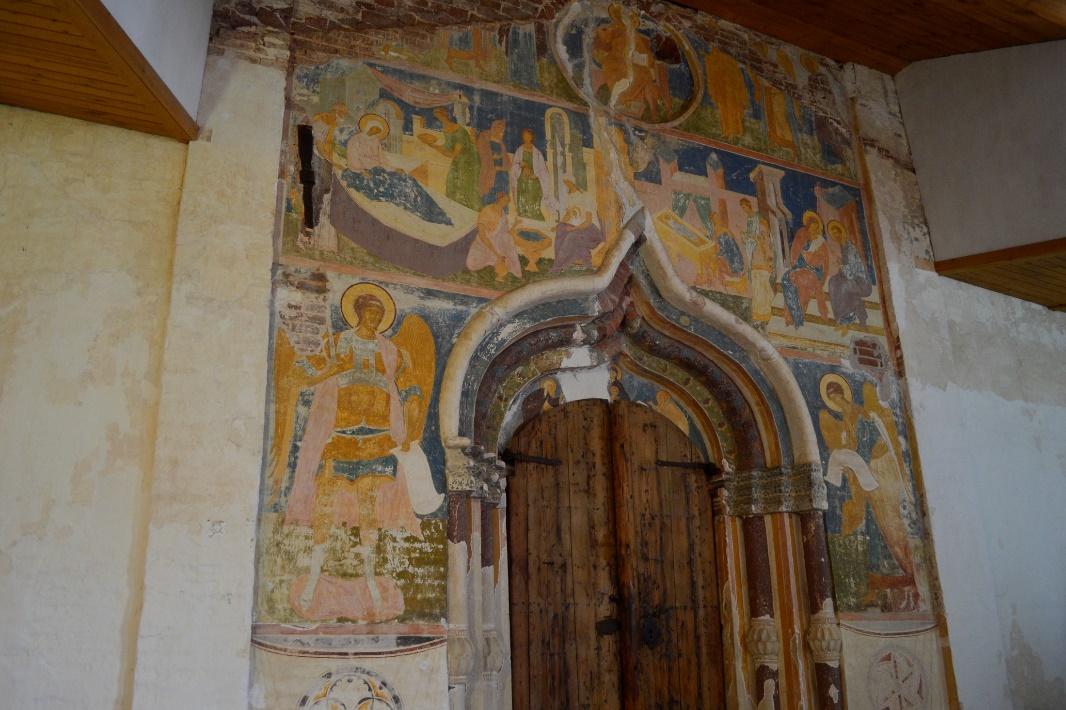 20
19
18
17
16
15
14
13
12
11
10
9
8
7
6
5
4
3
2
1
18.3
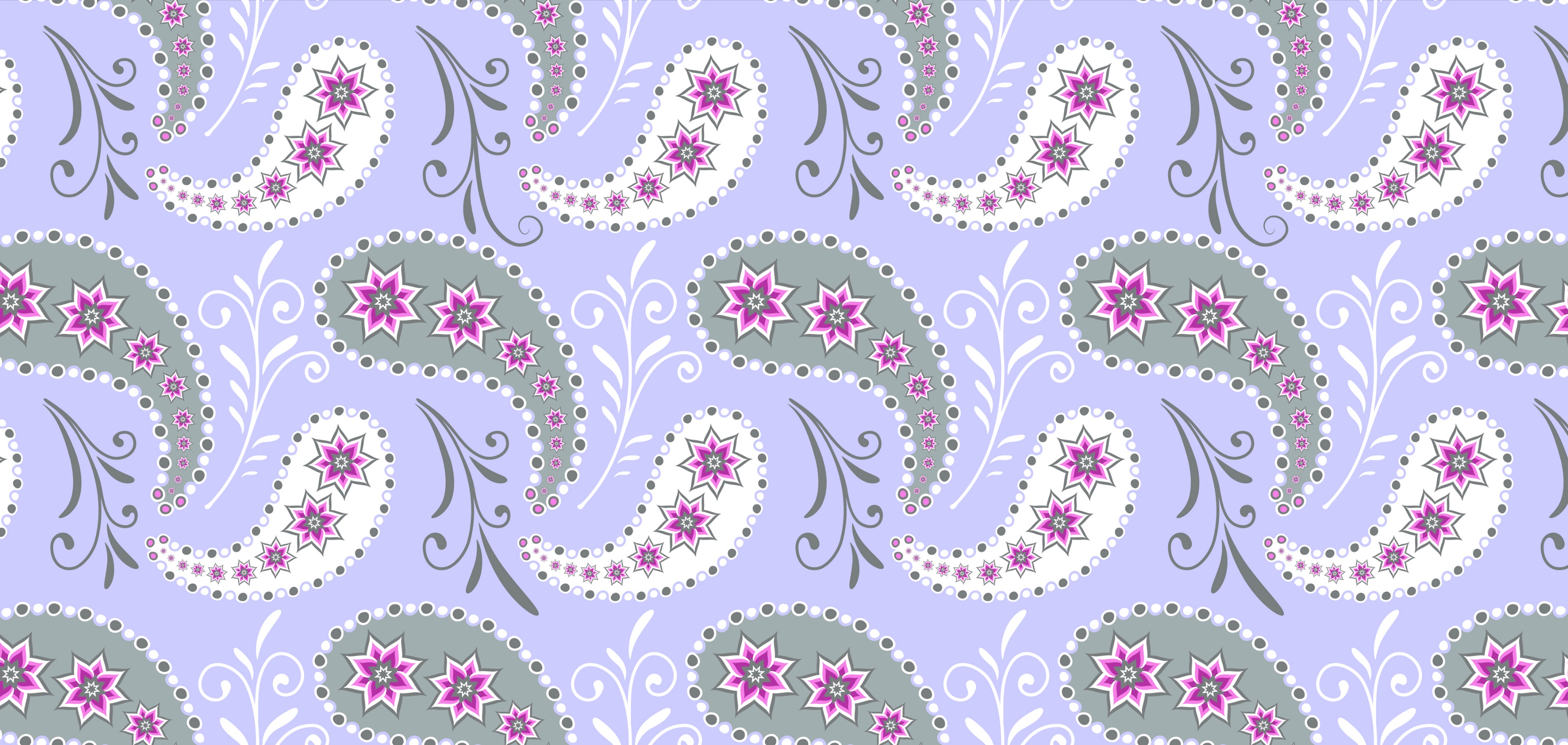 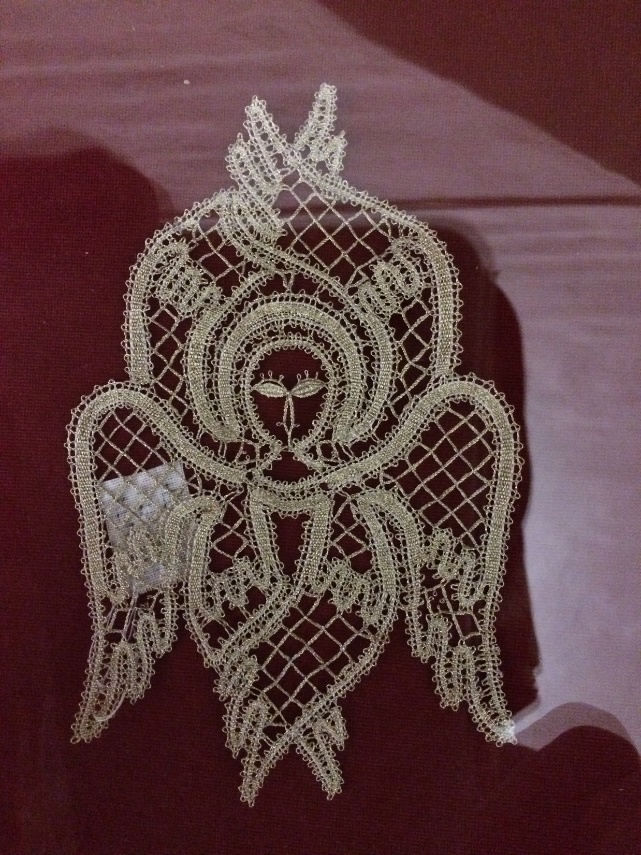 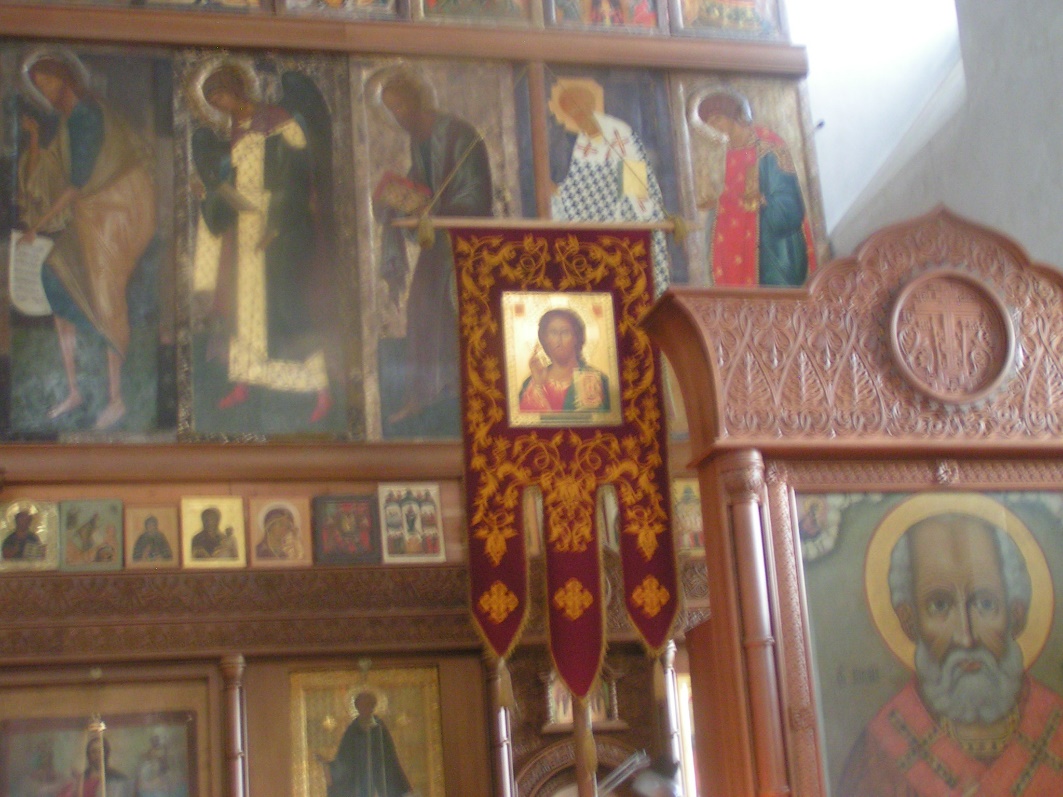 19.1
19.2
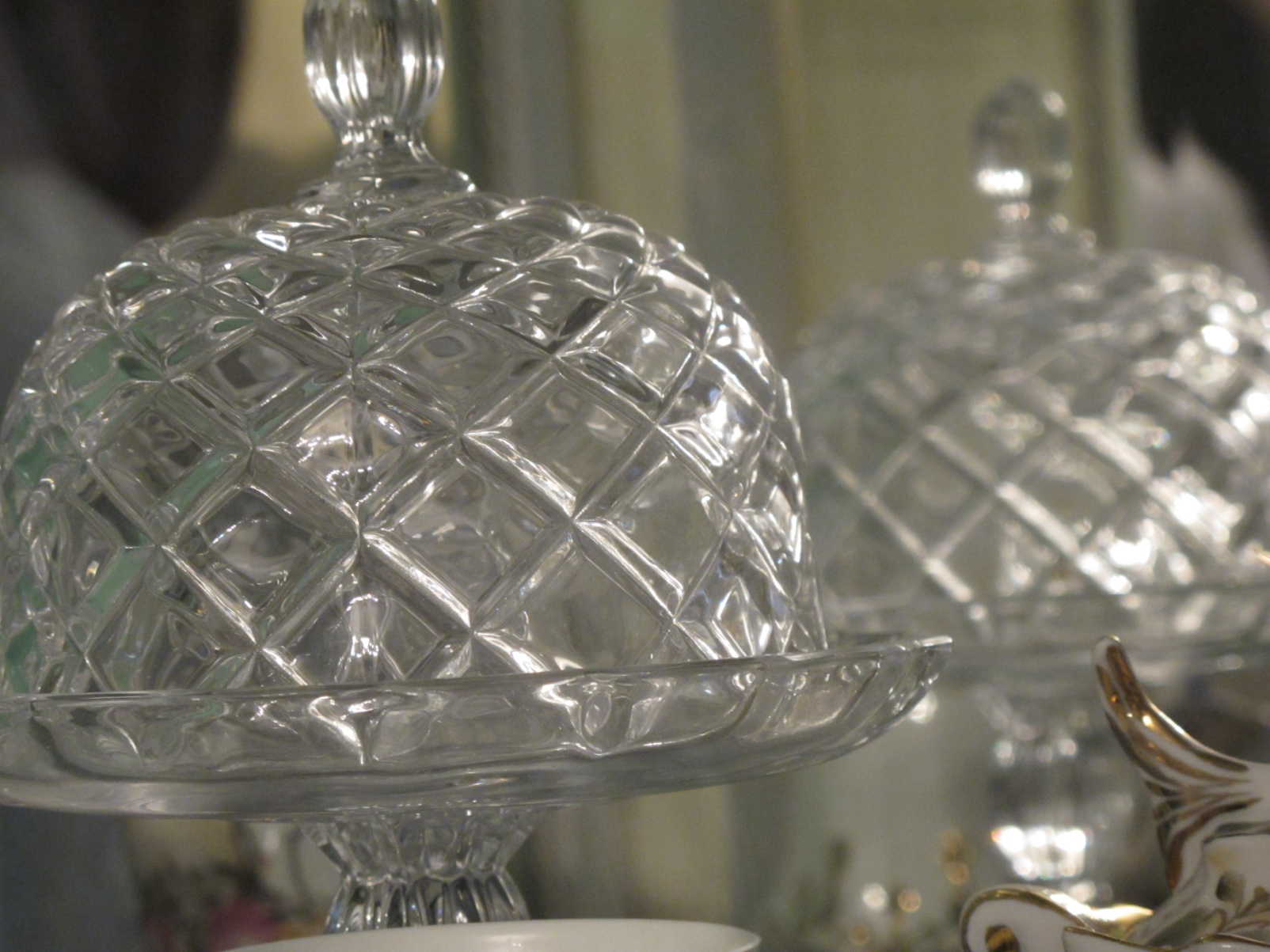 20
19
18
17
16
15
14
13
12
11
10
9
8
7
6
5
4
3
2
1
19.3
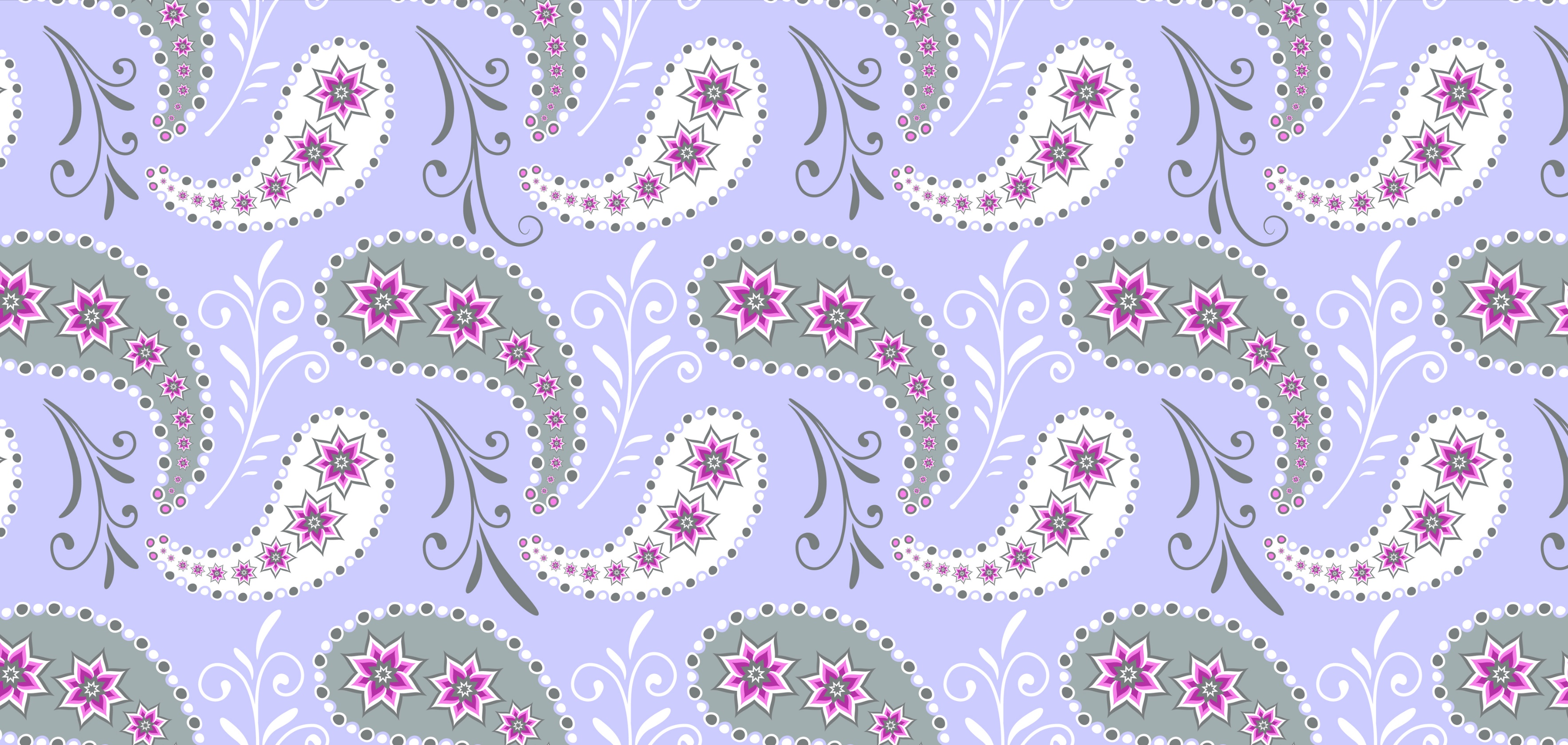 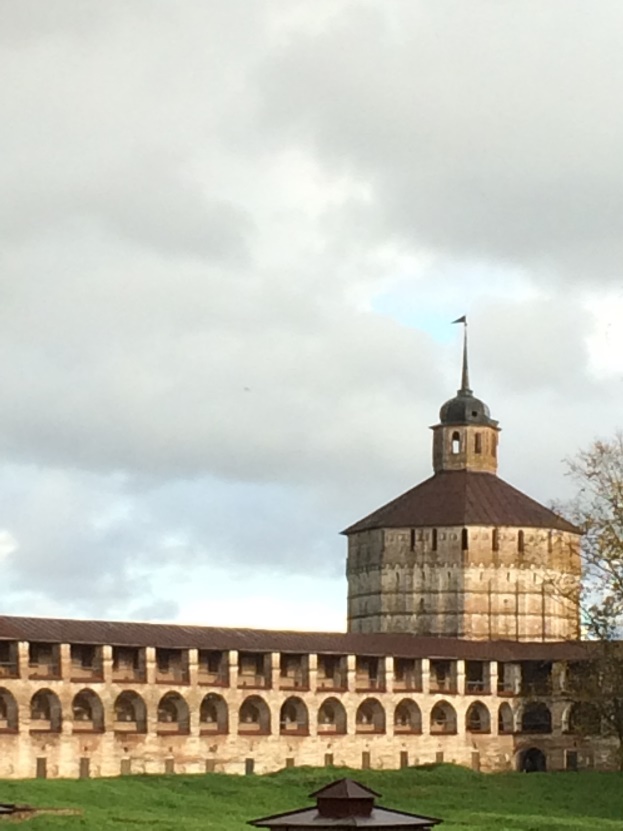 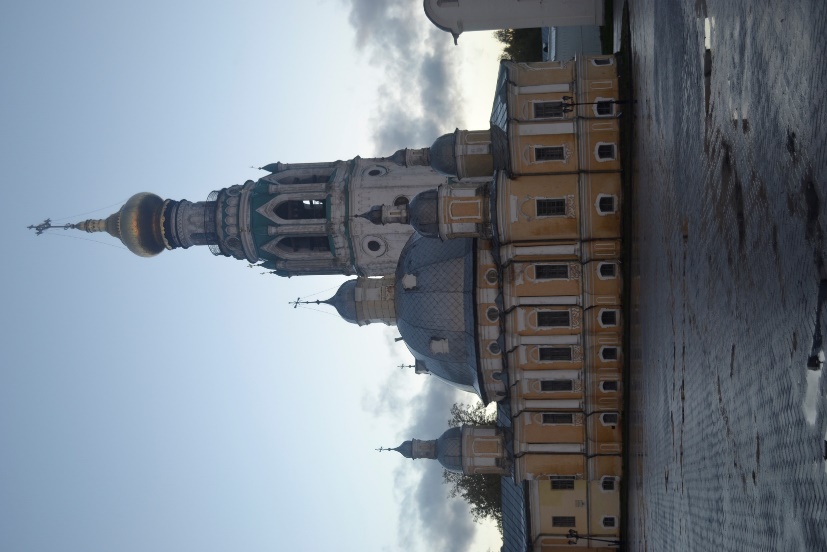 20.2
20.1
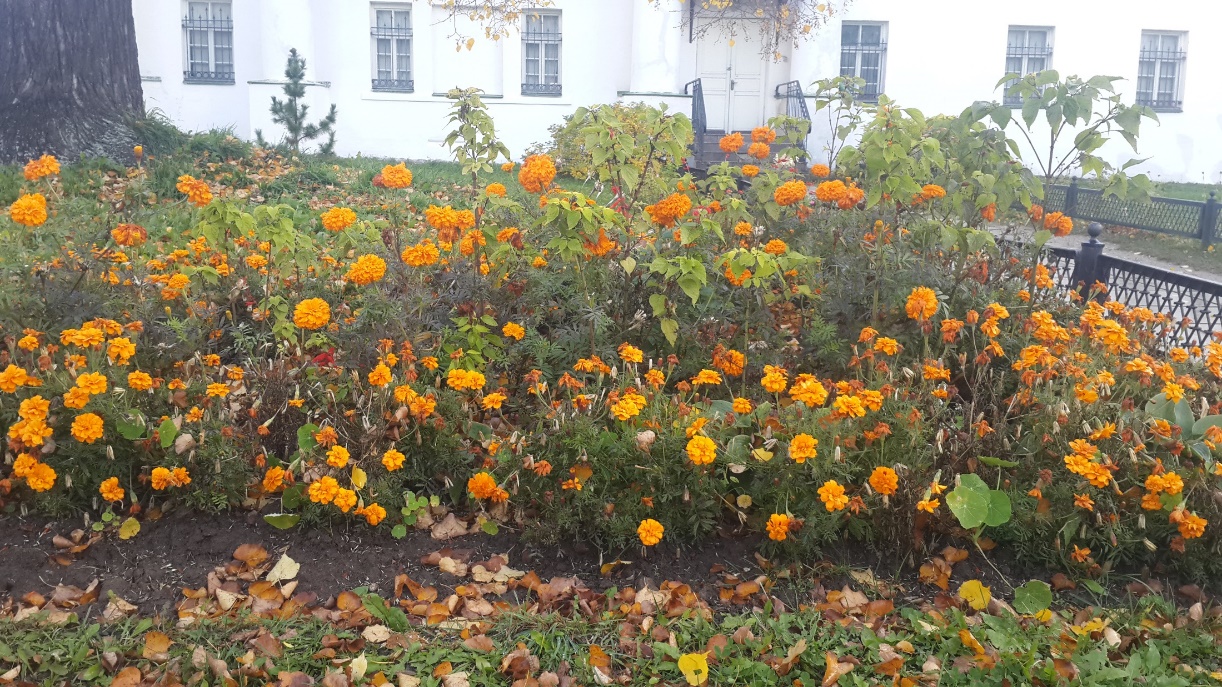 20
19
18
17
16
15
14
13
12
11
10
9
8
7
6
5
4
3
2
1
20.3
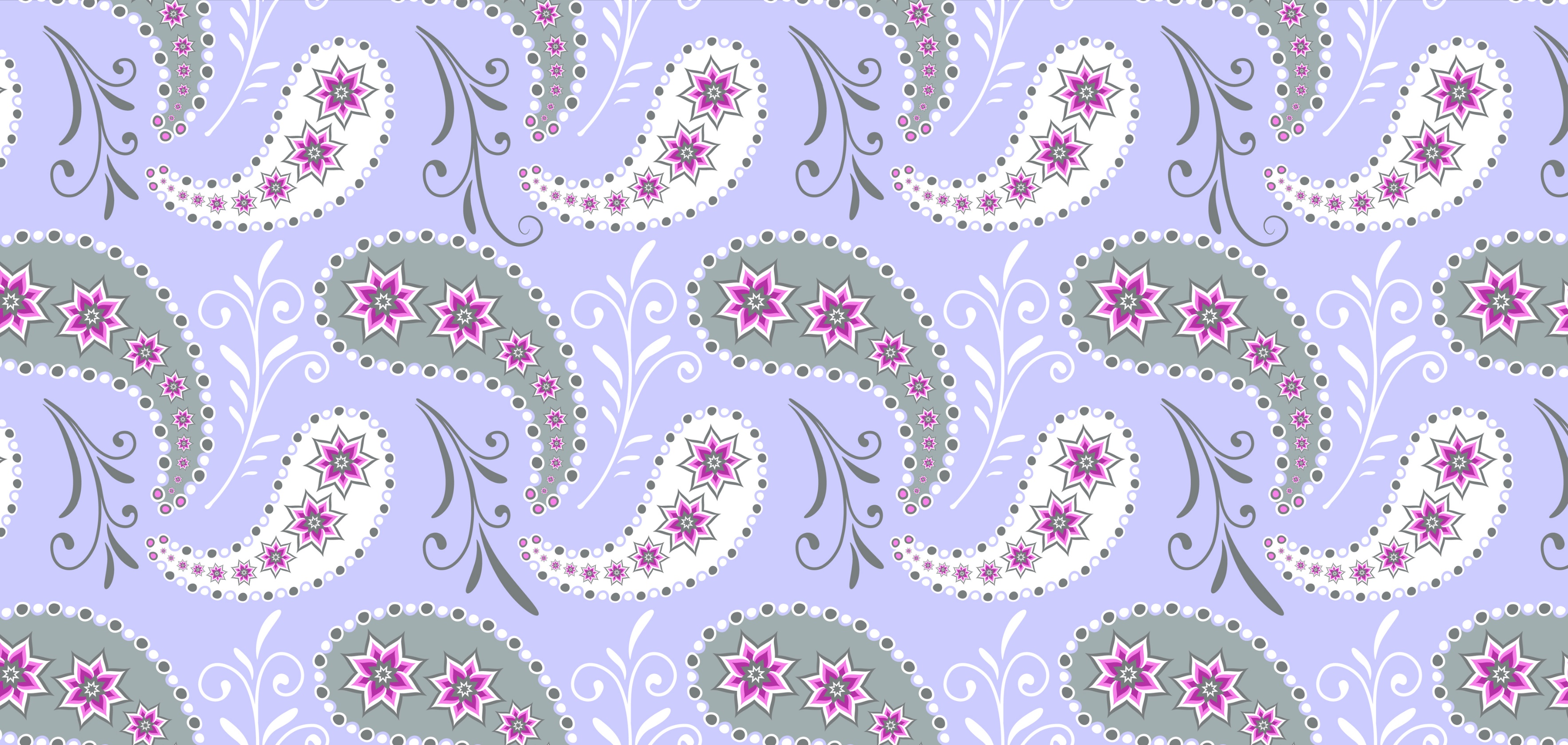 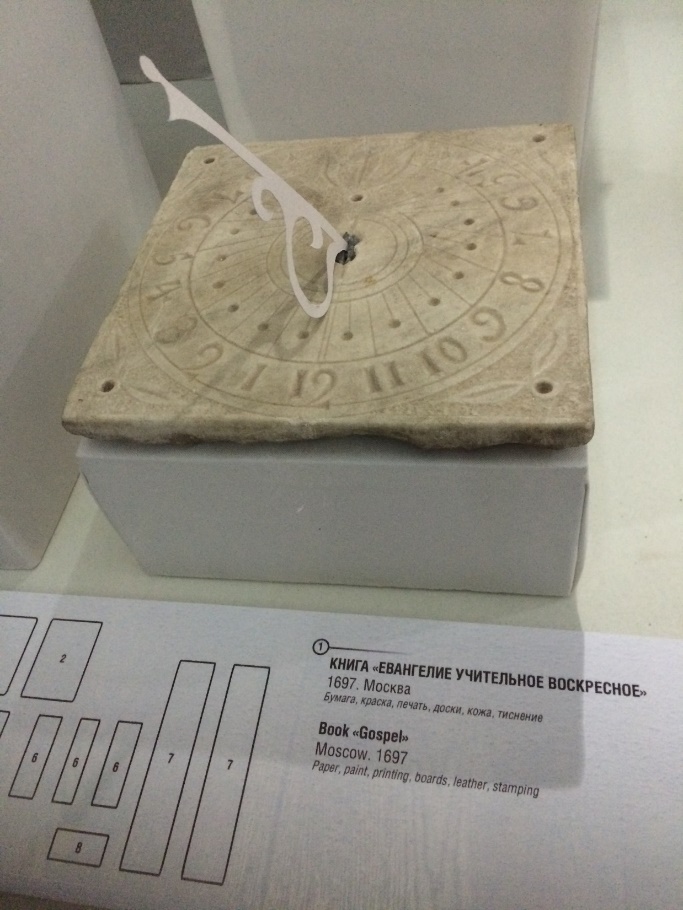 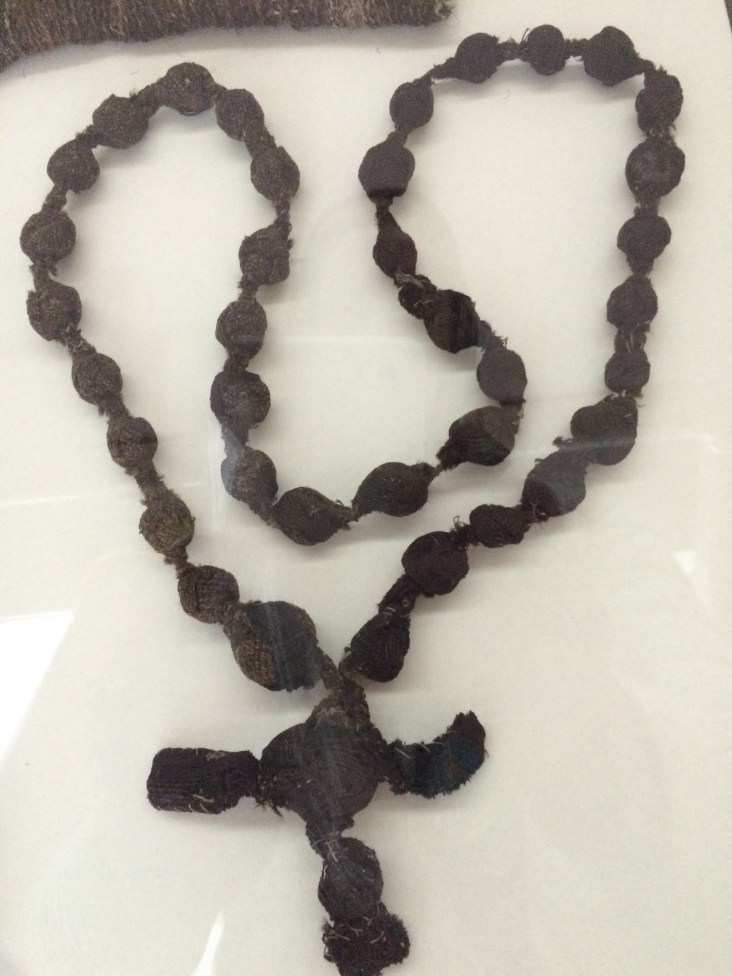 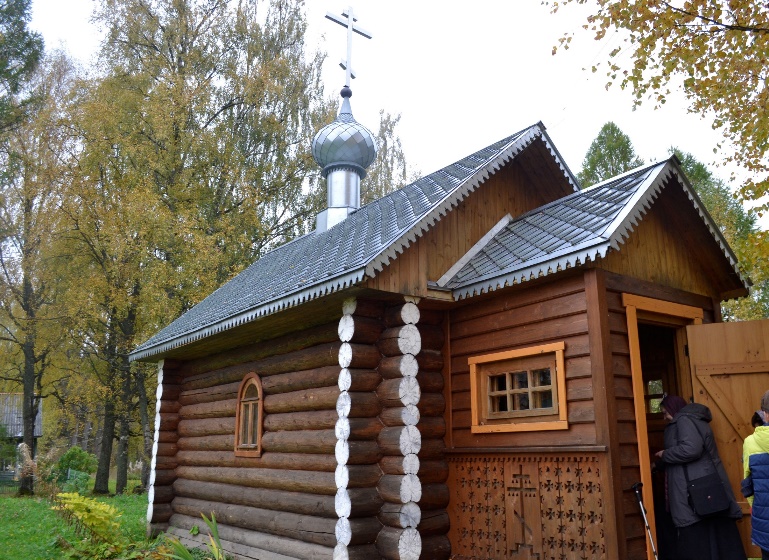 21.1
21.2
21.3
20
19
18
17
16
15
14
13
12
11
10
9
8
7
6
5
4
3
2
1
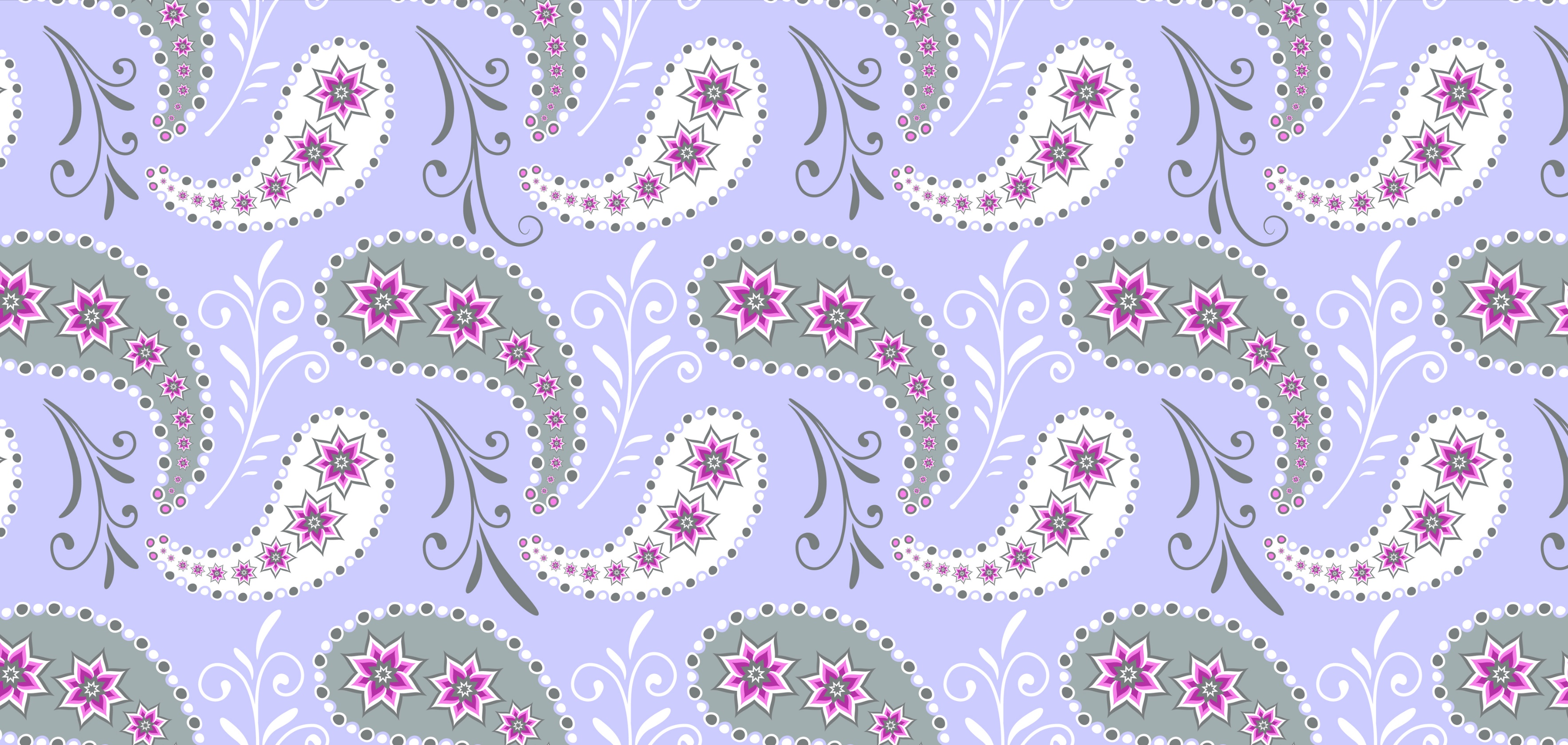 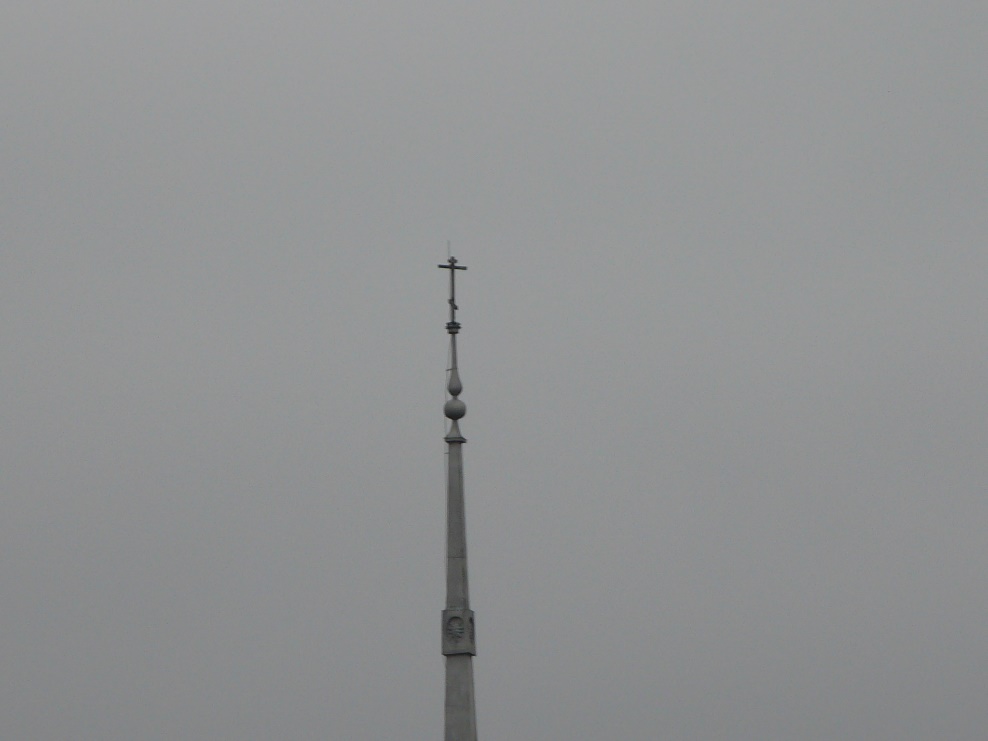 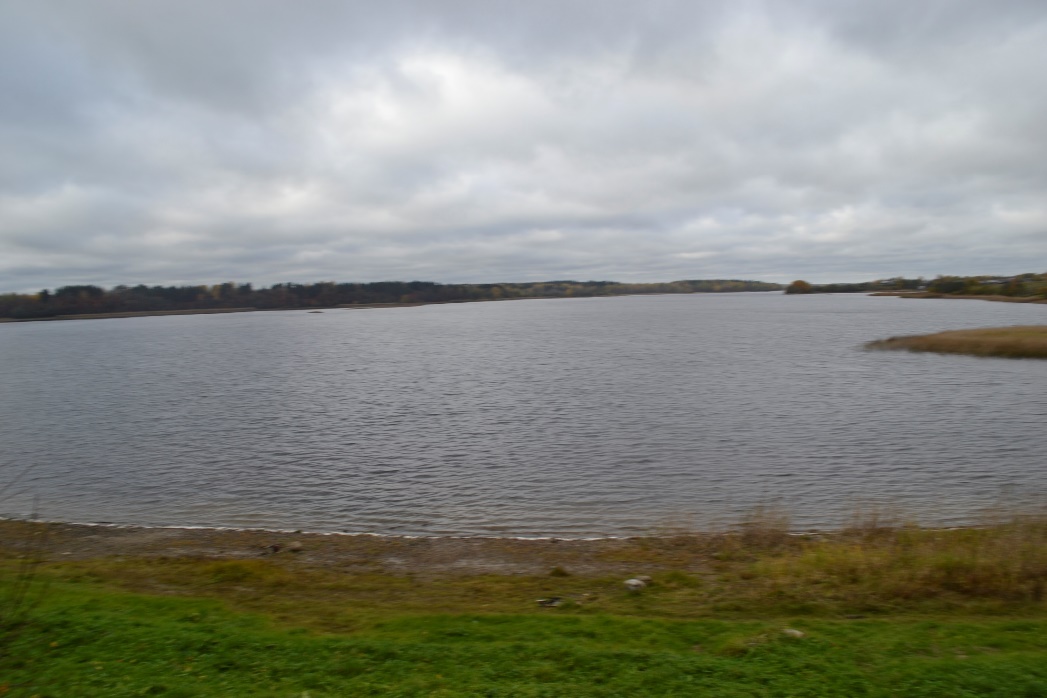 22.2
22.1
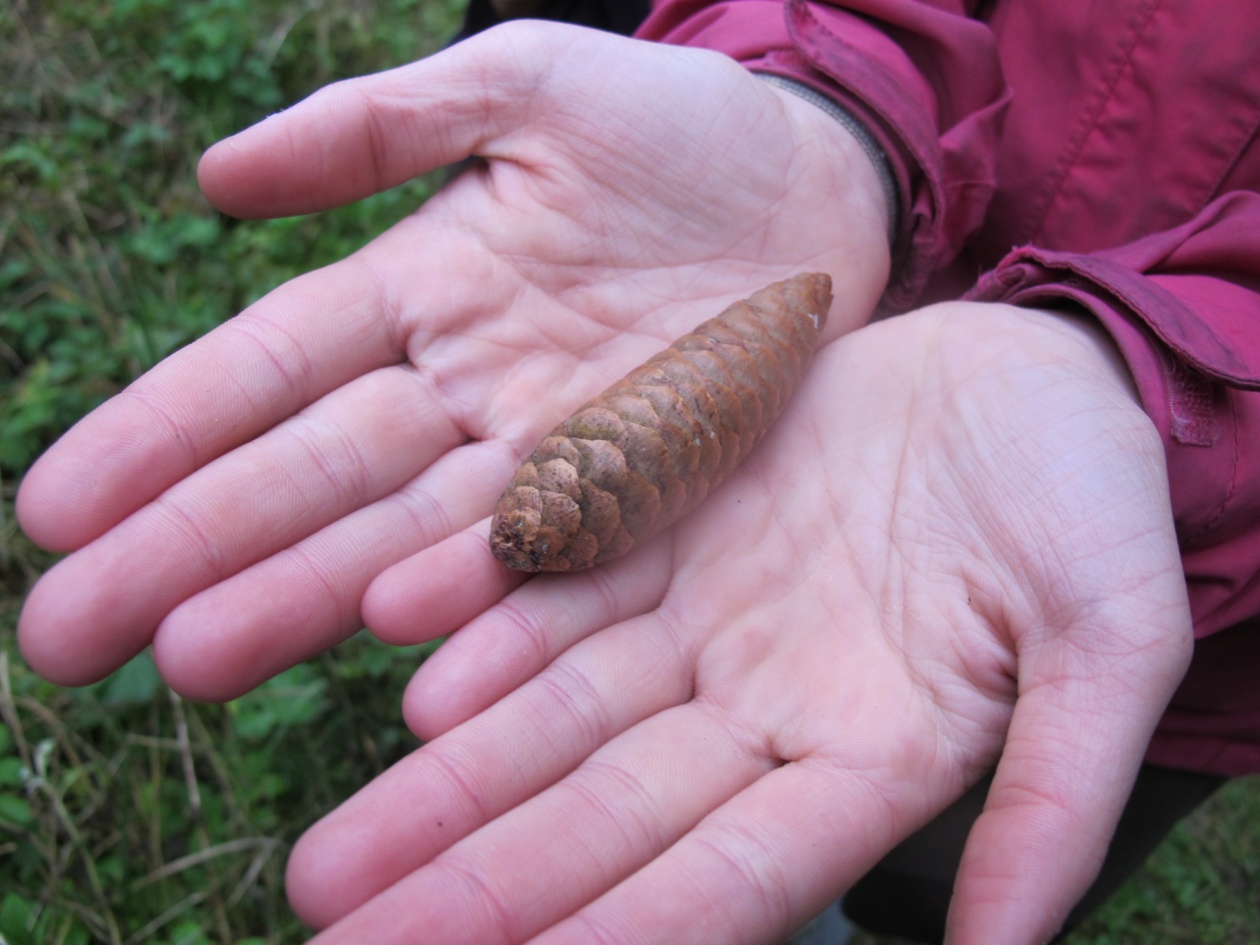 20
19
18
17
16
15
14
13
12
11
10
9
8
7
6
5
4
3
2
1
22.3
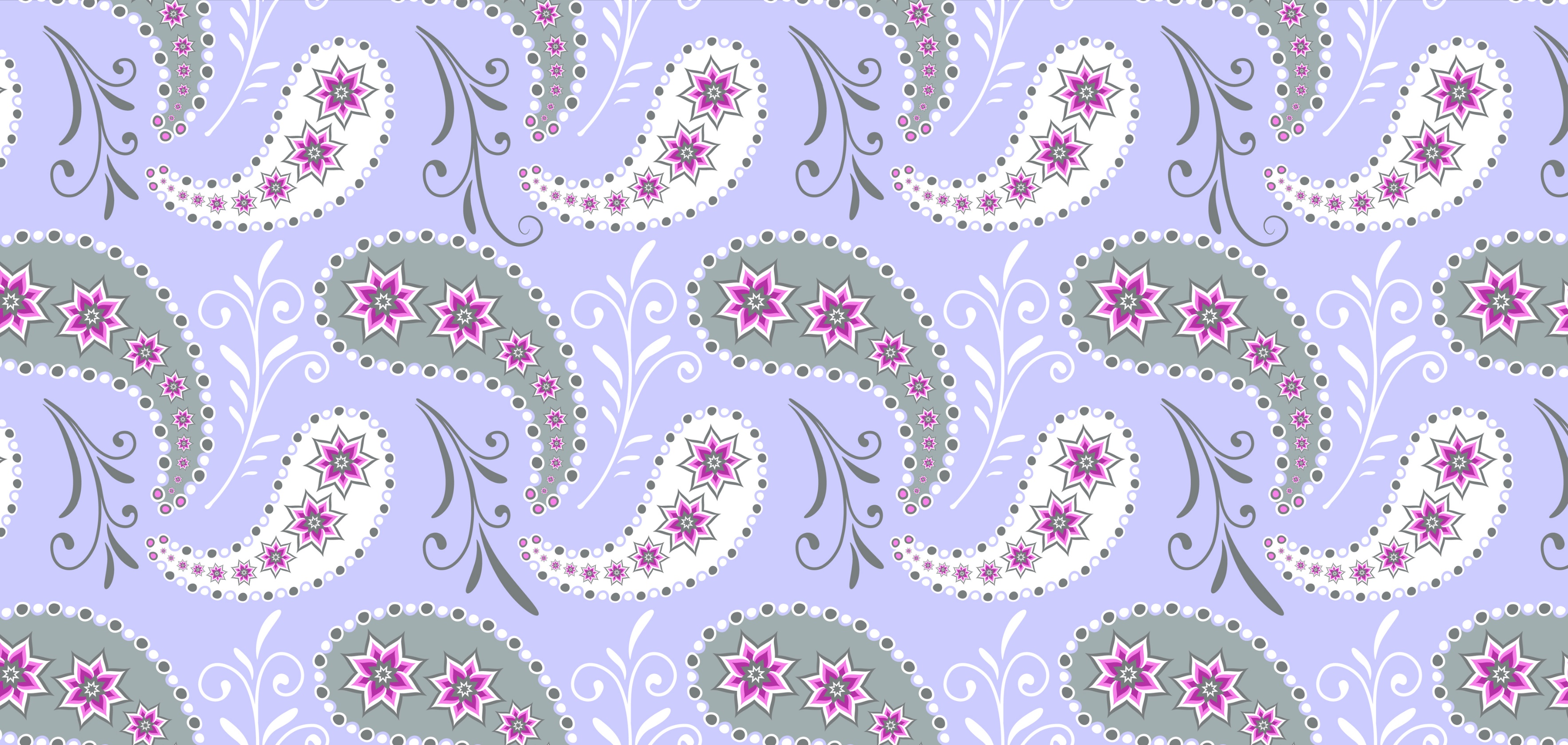 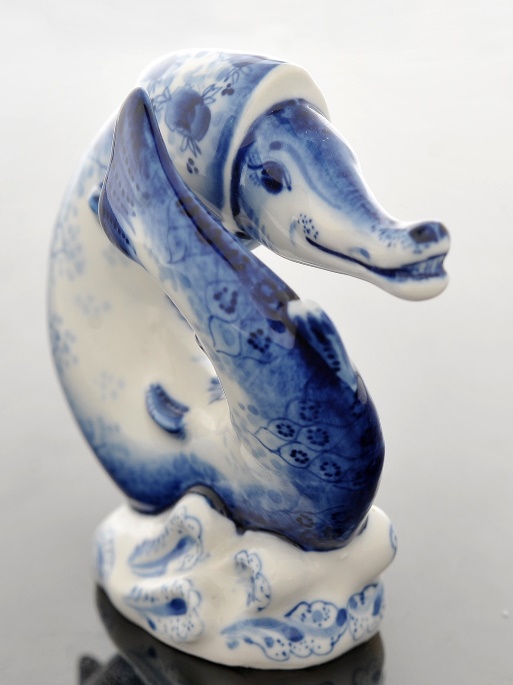 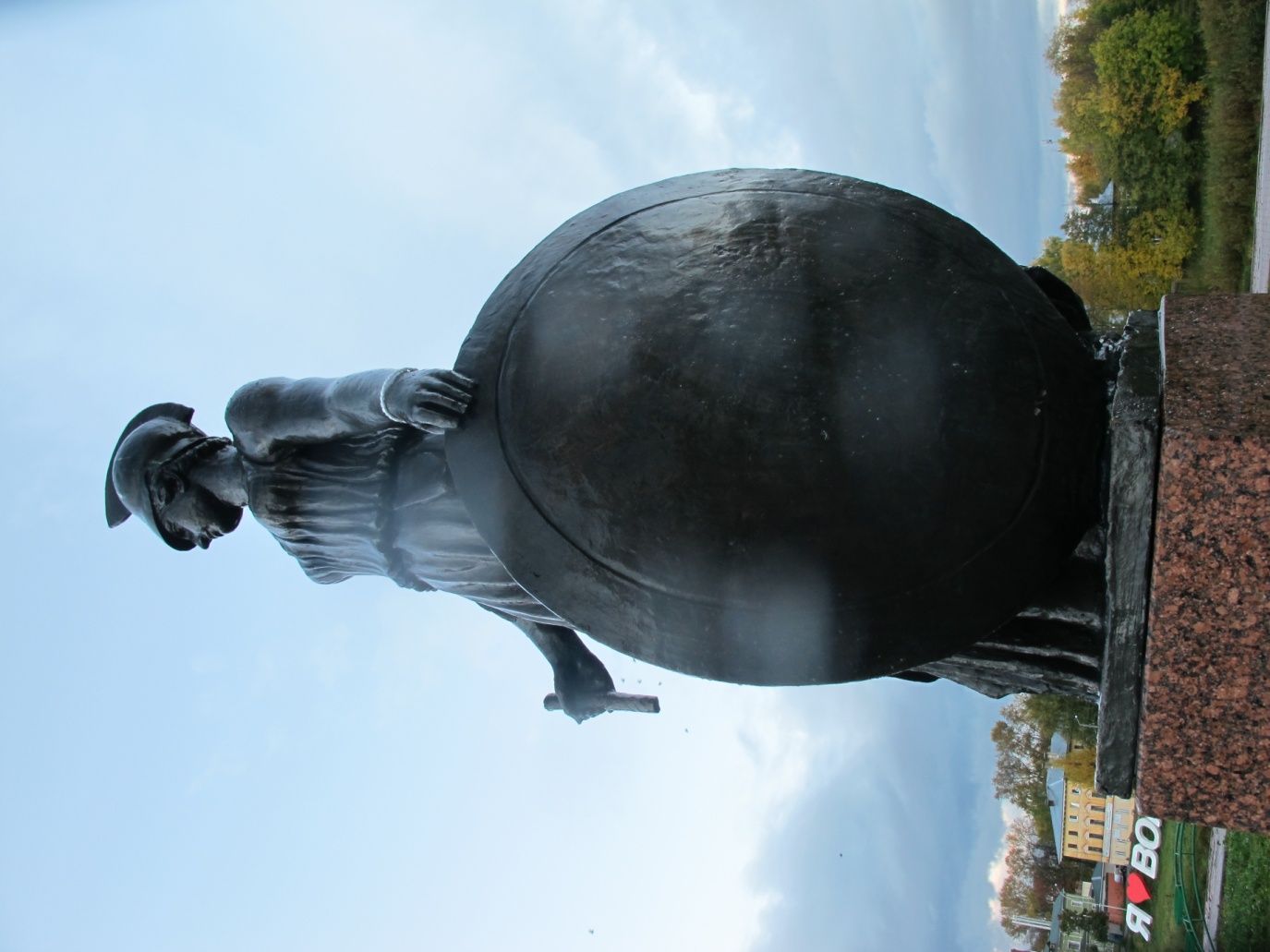 23.2
23.1
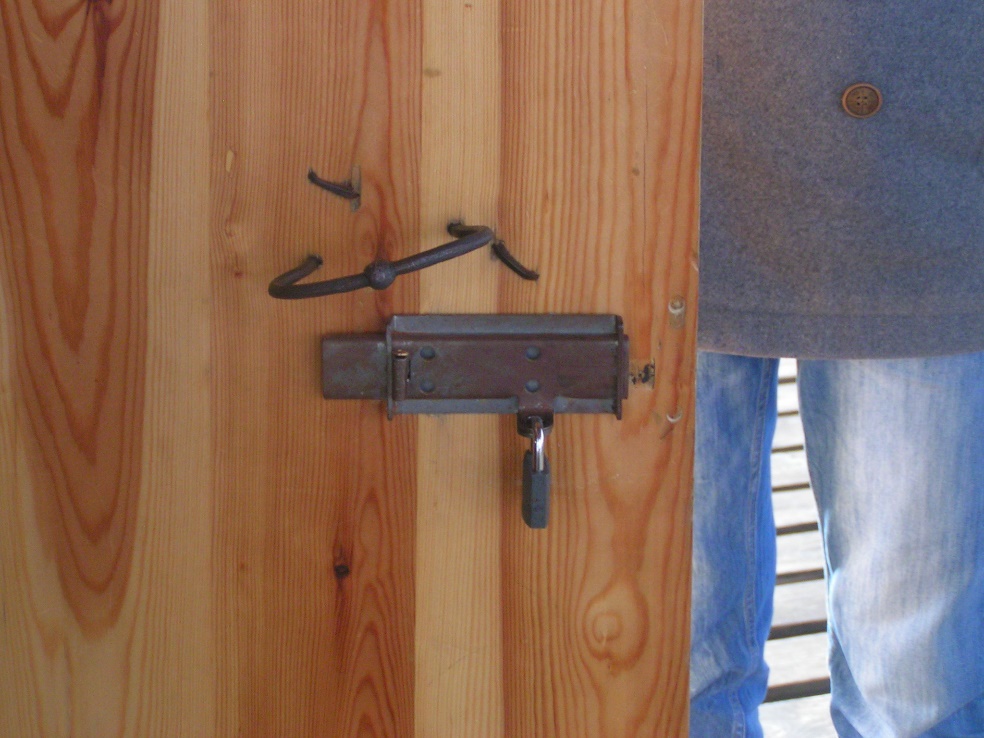 20
19
18
17
16
15
14
13
12
11
10
9
8
7
6
5
4
3
2
1
23.3
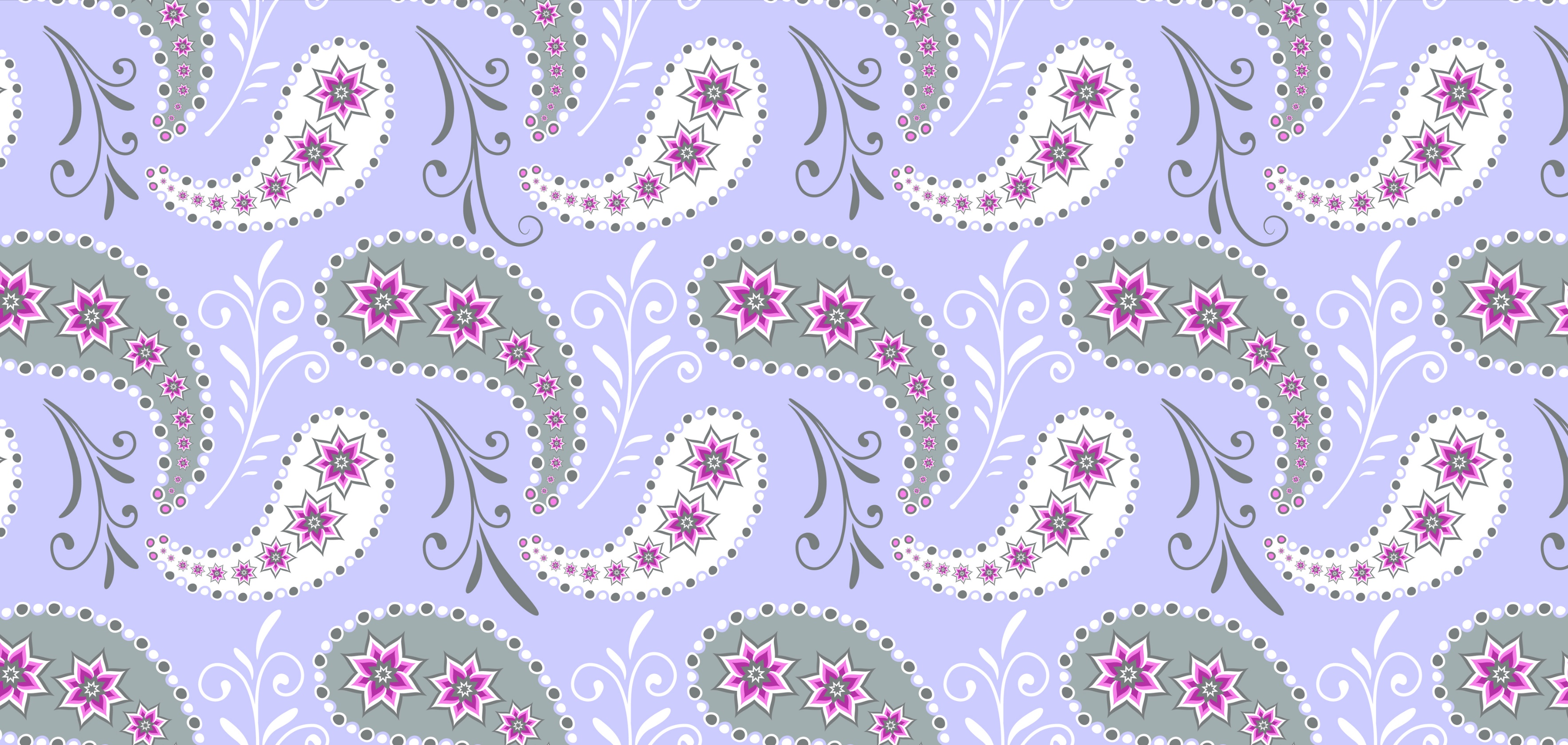 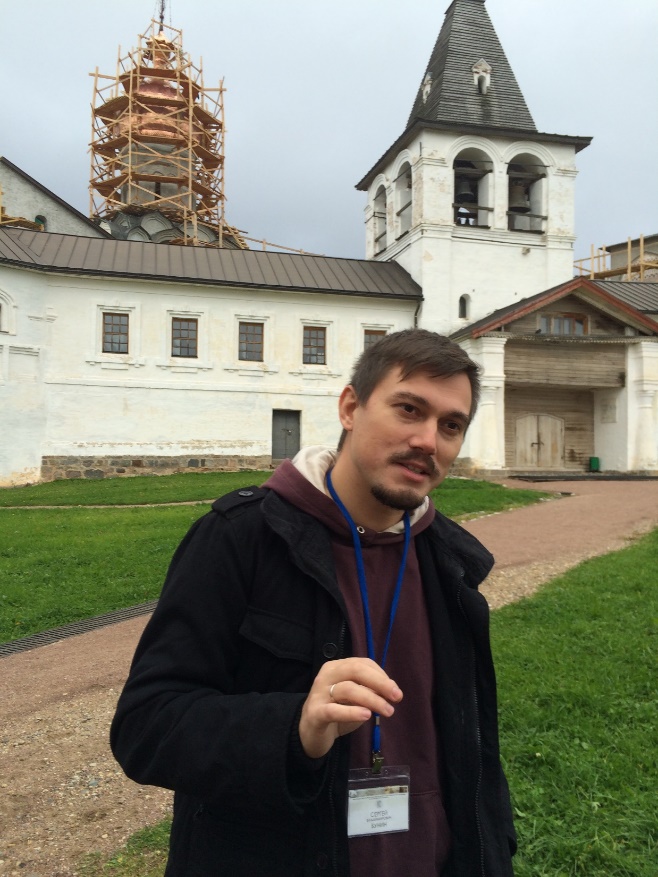 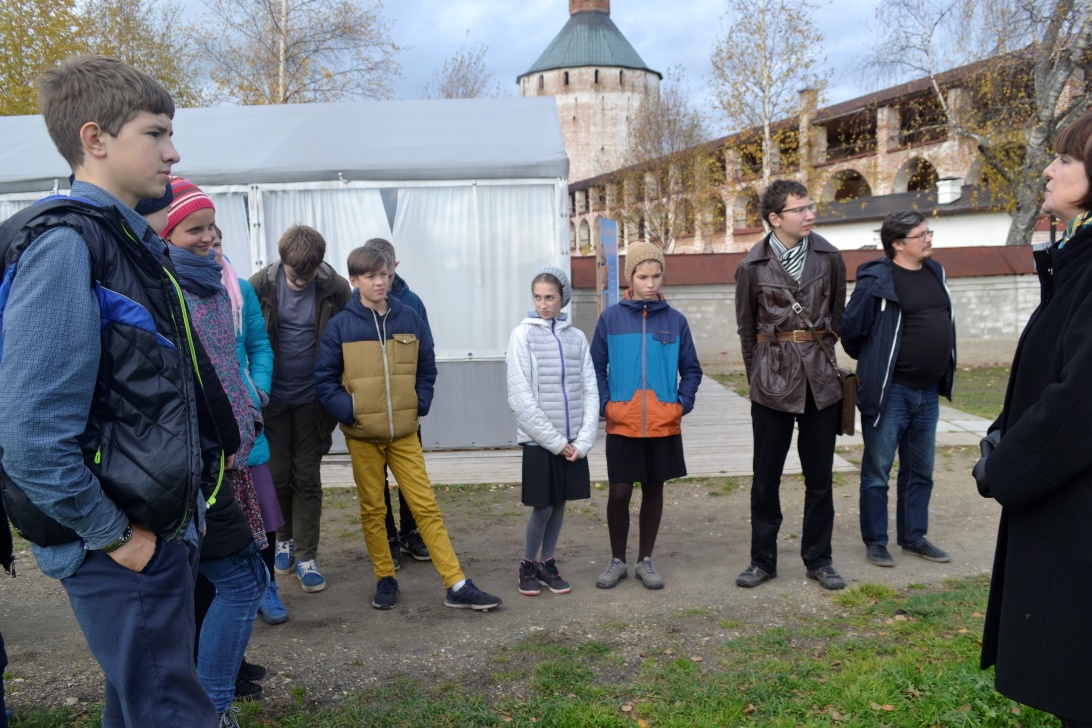 24.2
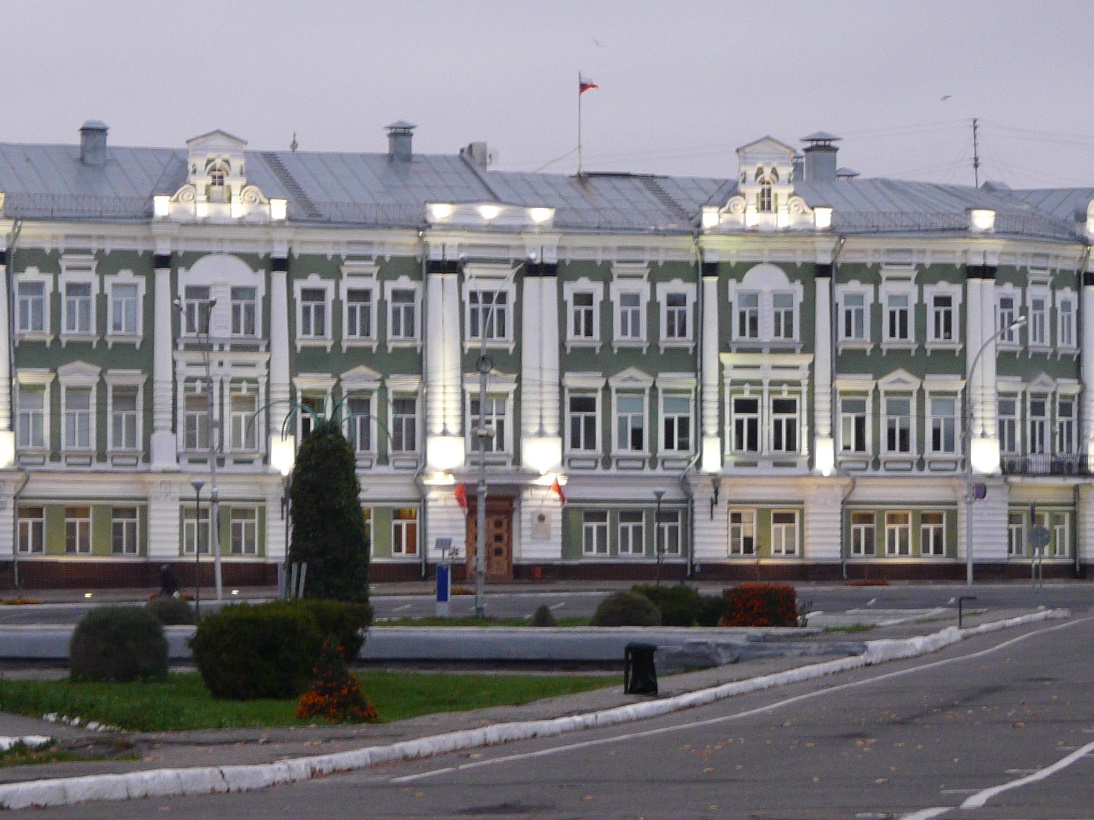 24.1
20
19
18
17
16
15
14
13
12
11
10
9
8
7
6
5
4
3
2
1
24.3
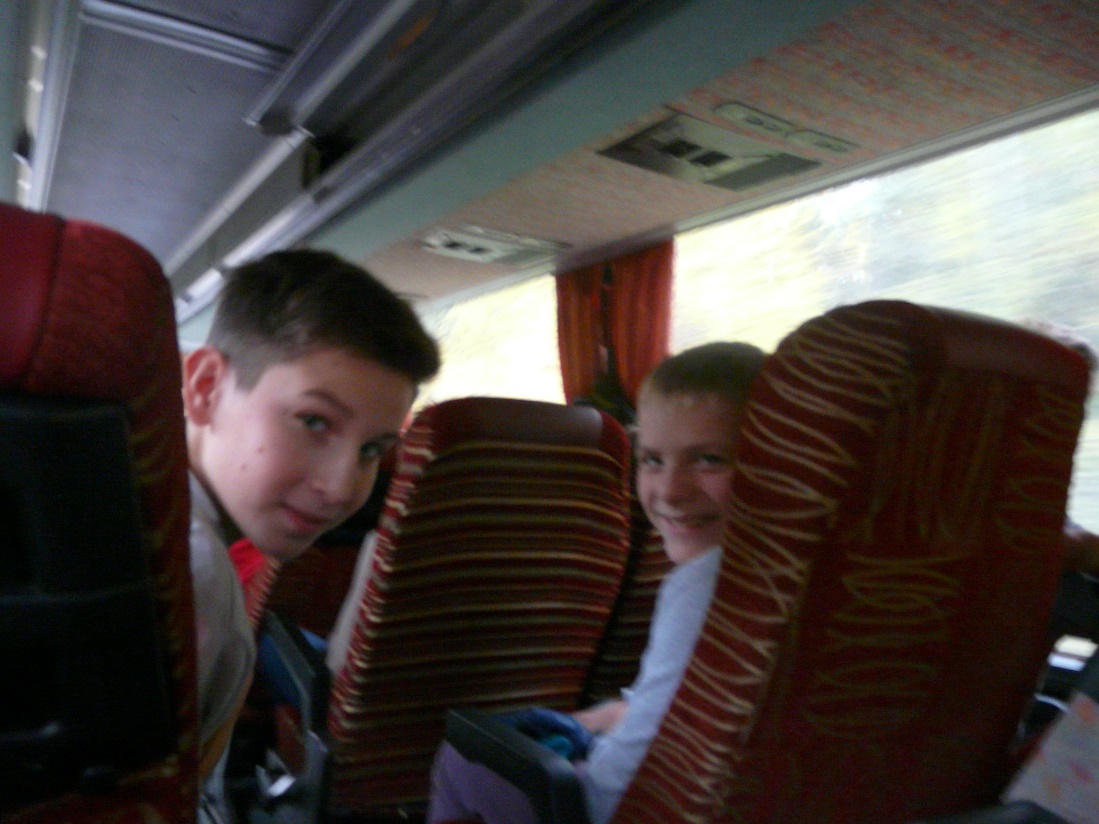 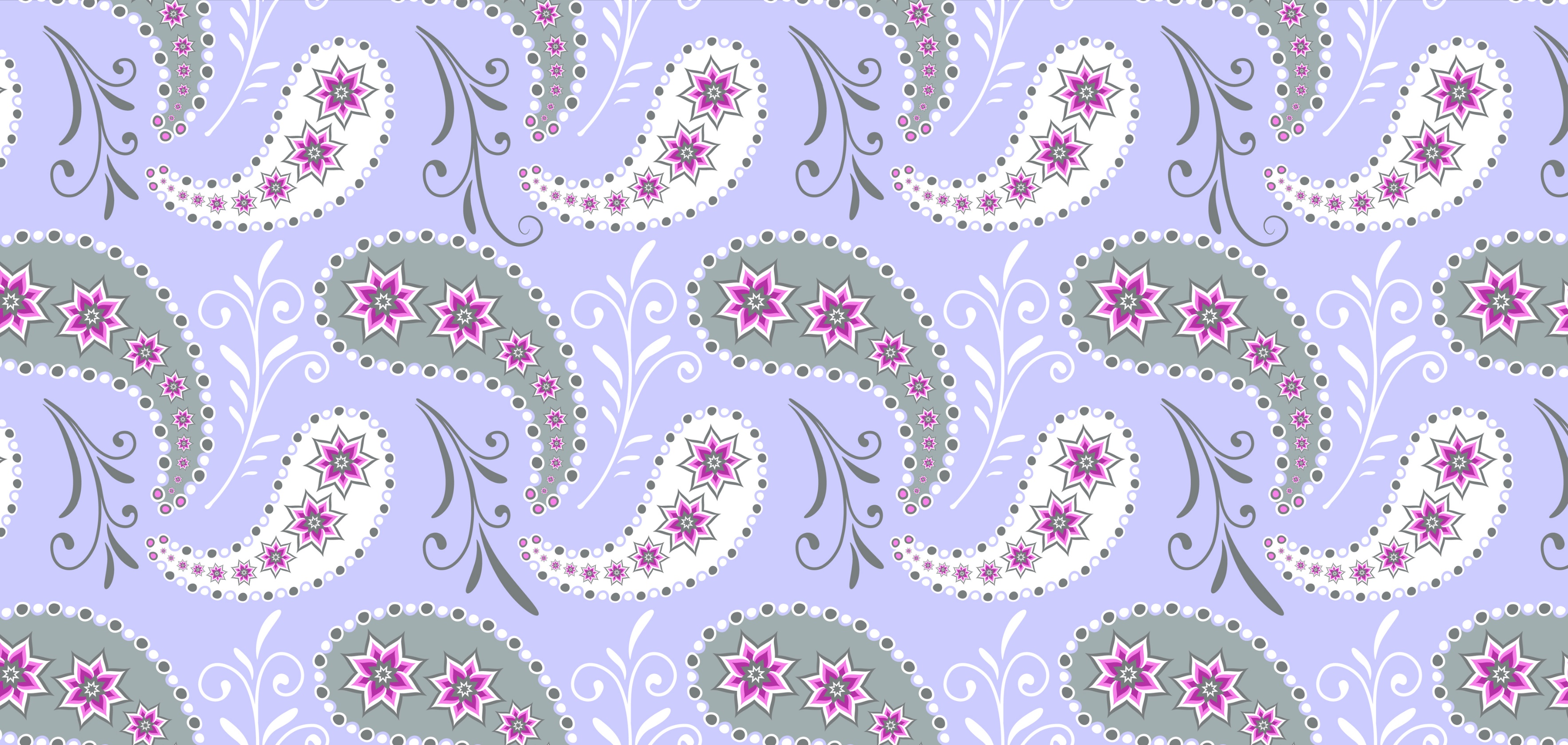 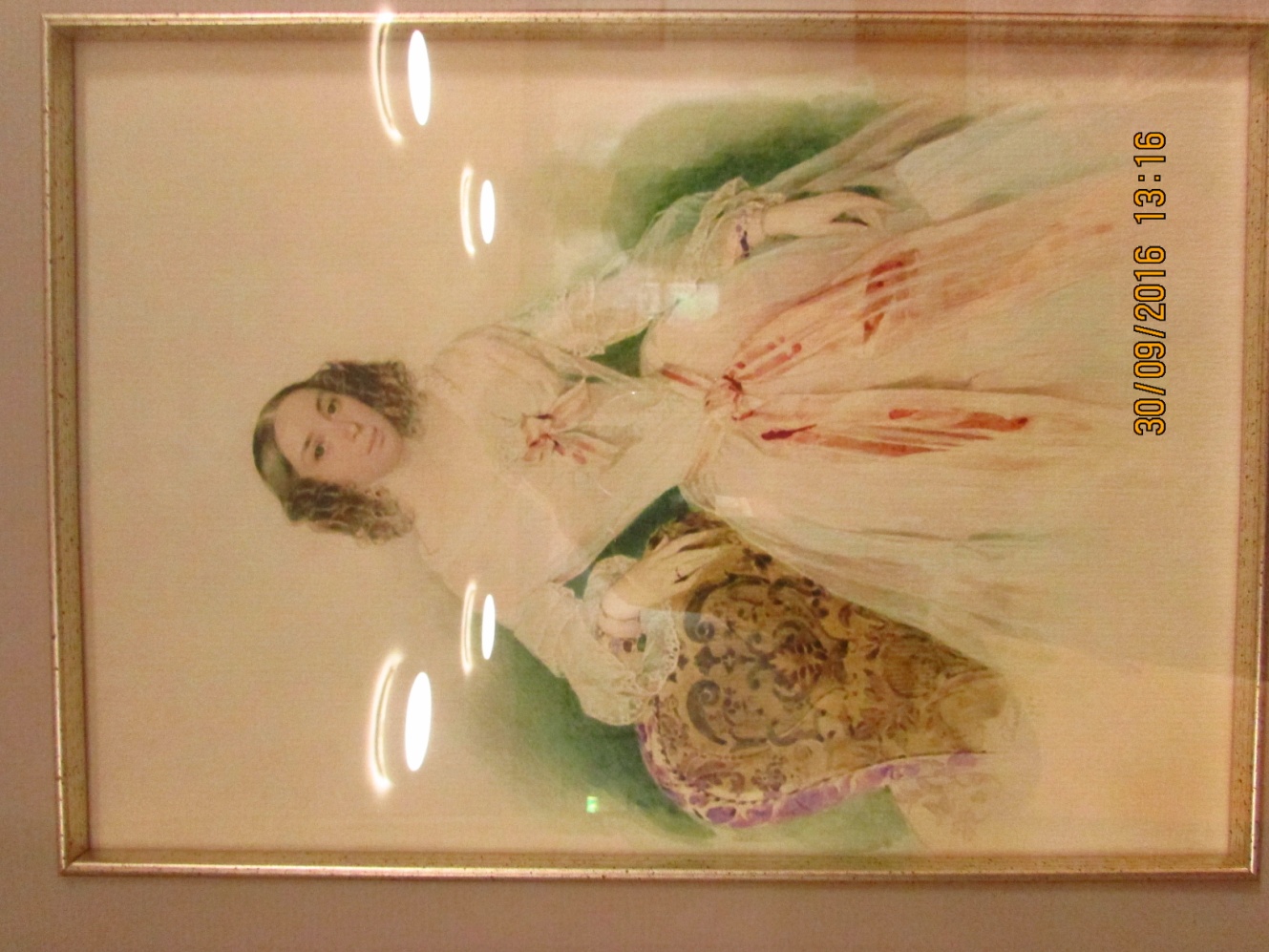 25.2
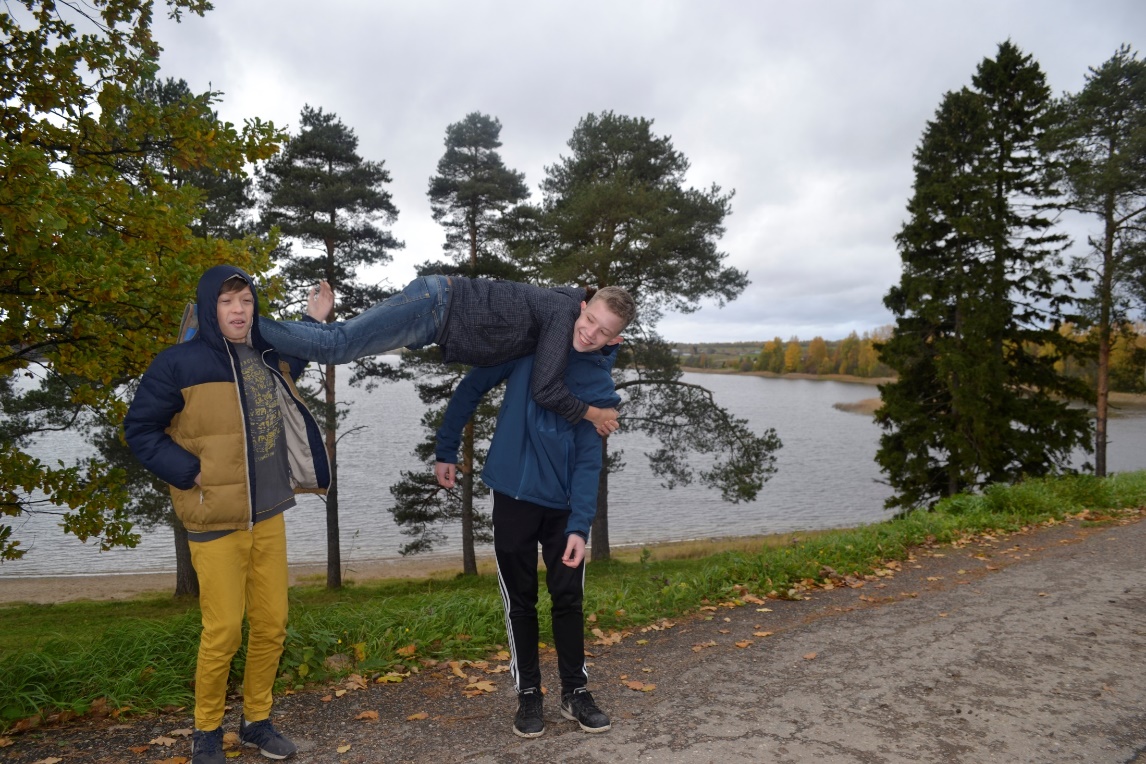 25.1
20
19
18
17
16
15
14
13
12
11
10
9
8
7
6
5
4
3
2
1
25.3
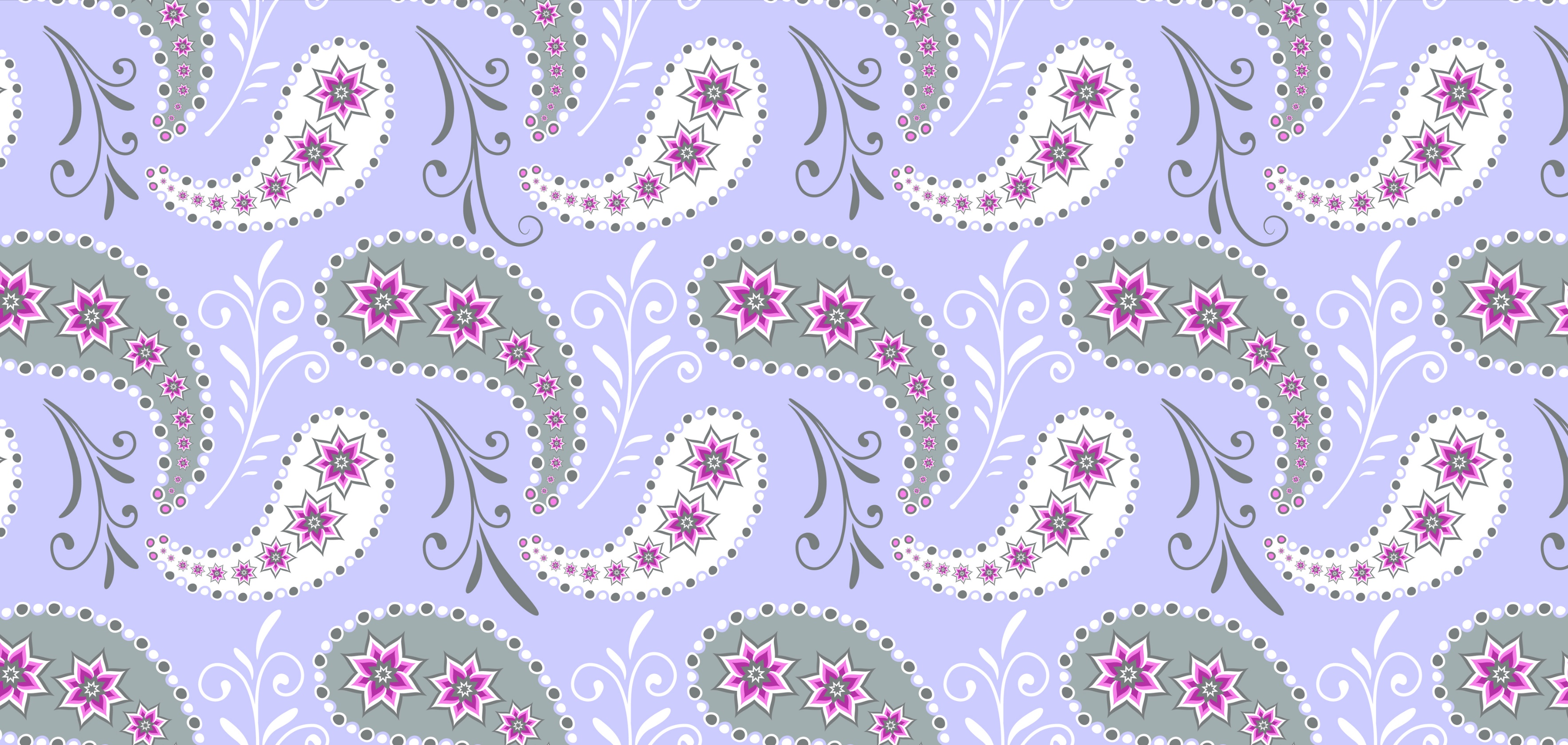 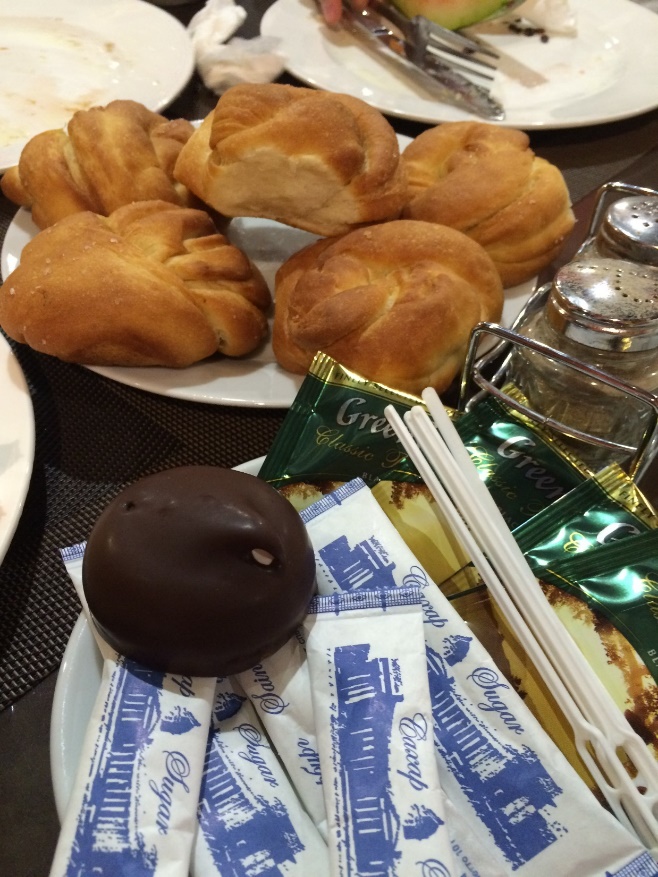 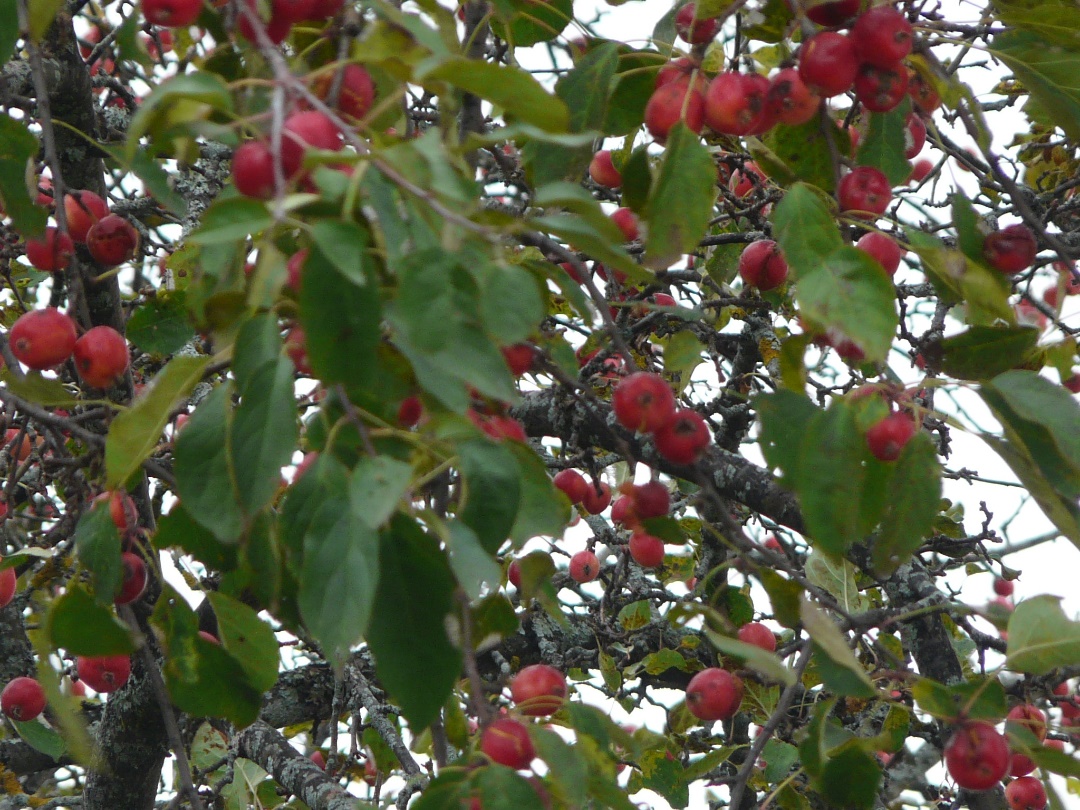 26.2
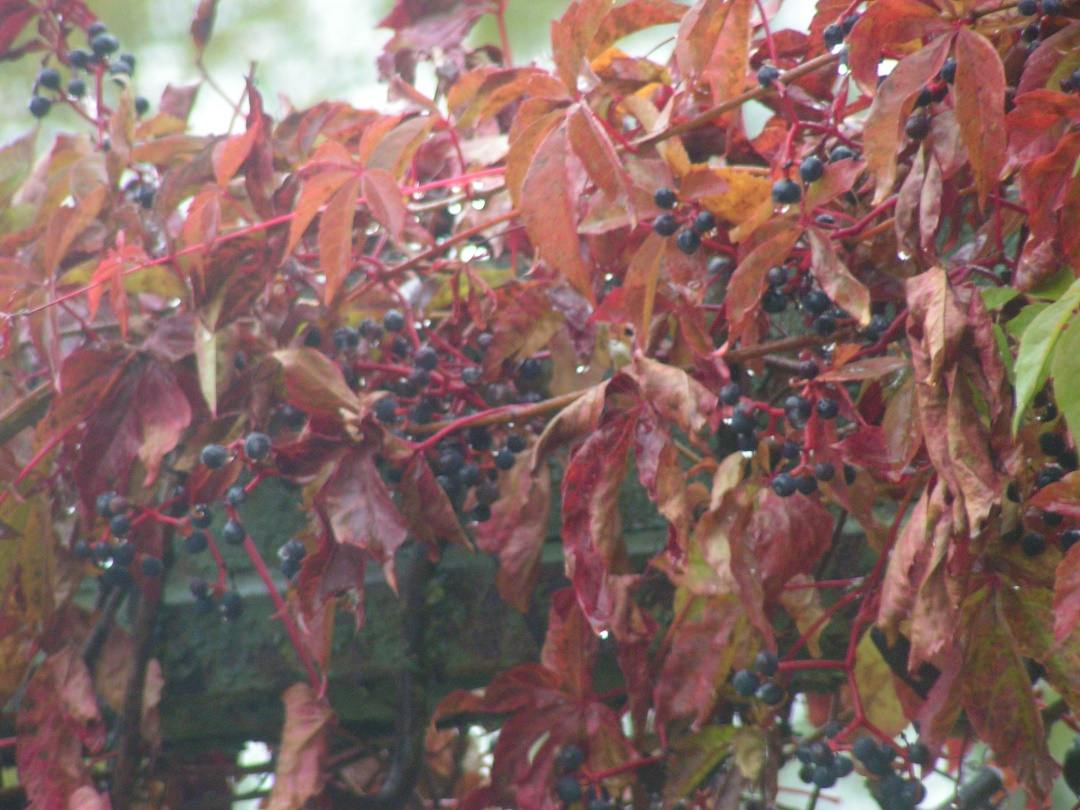 26.1
20
19
18
17
16
15
14
13
12
11
10
9
8
7
6
5
4
3
2
1
26.3